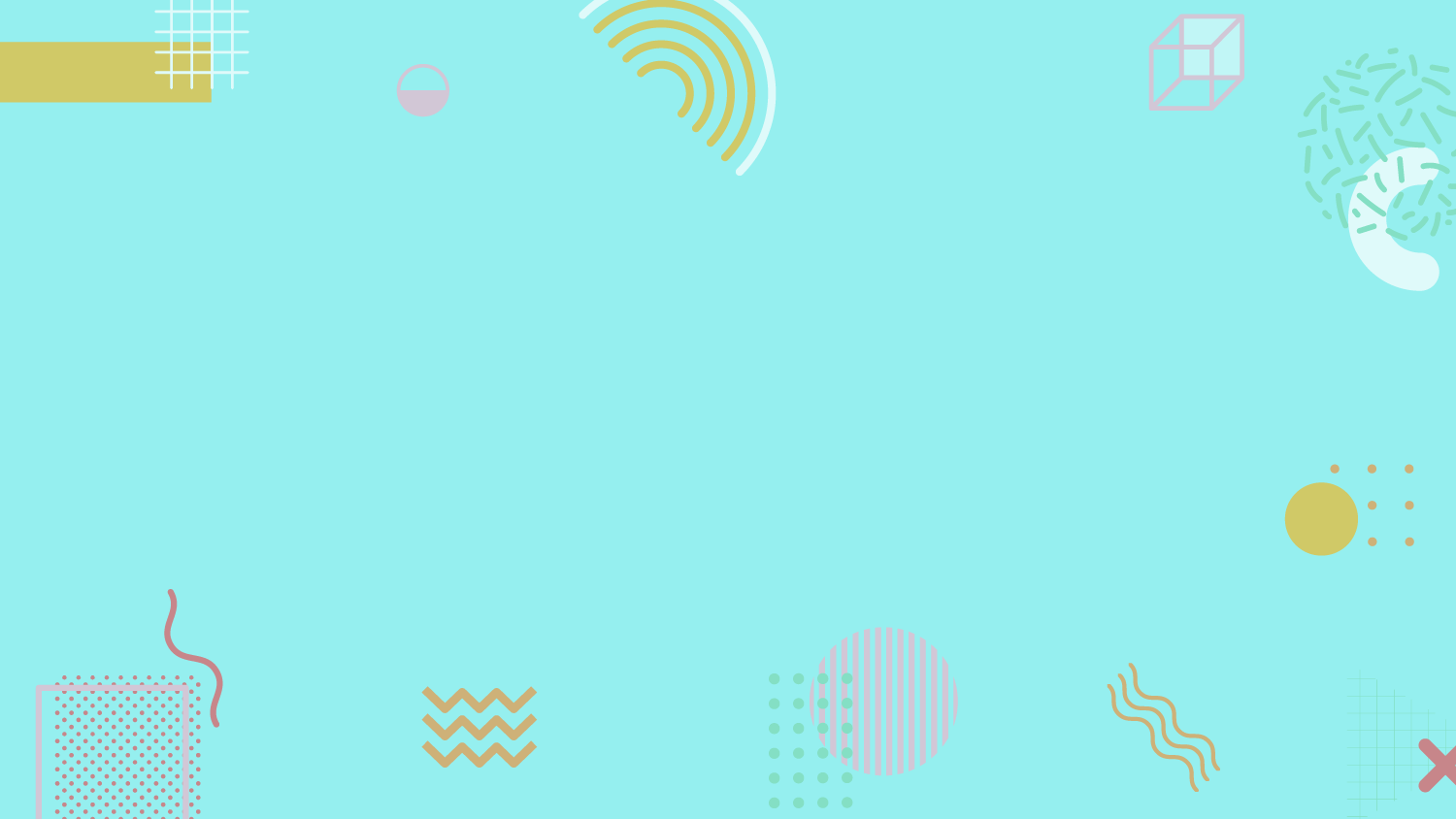 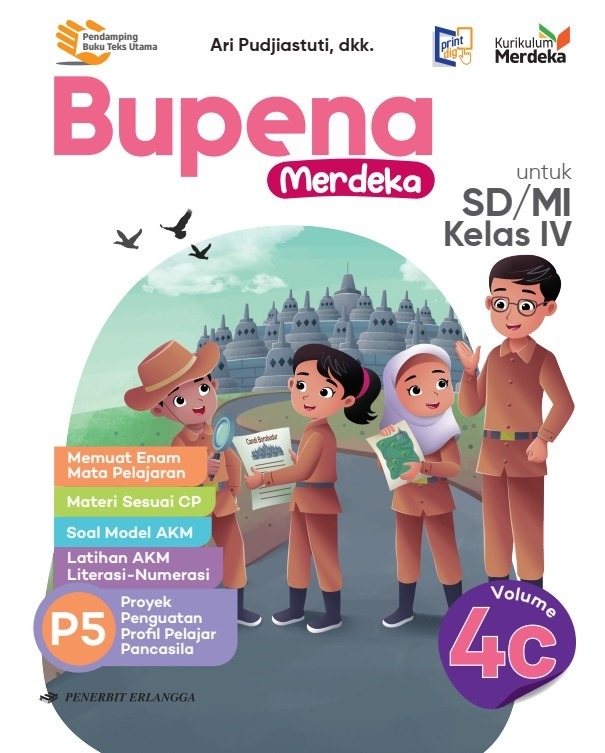 MEDIA MENGAJAR
BUPENA
UNTUK SD/MI KELAS 4
SENI BUDAYA
[Speaker Notes: Warna tulisan BUPENA disesuaikan dgn jenjang kelas]
Mengenal Kreasi Seni Rupa (Seni Rupa)
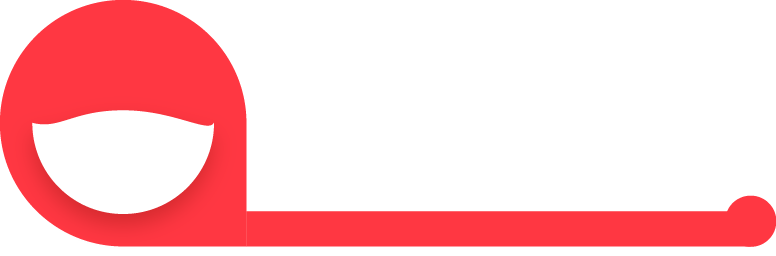 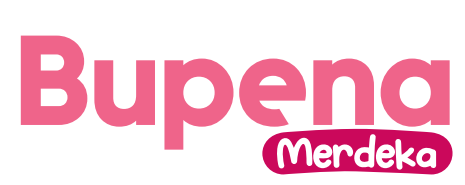 BAB
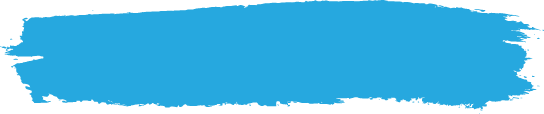 A. Karya Seni Kriya dari Limbah Plastik
5
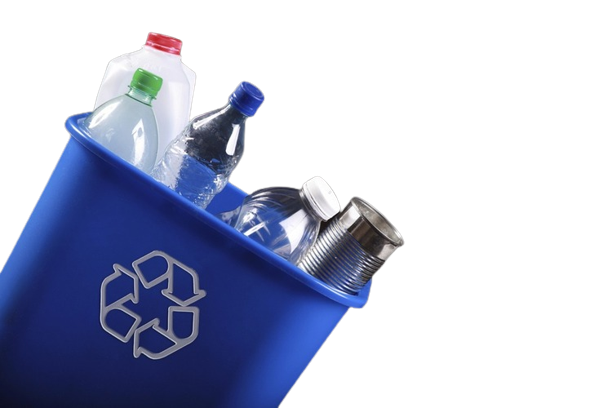 Limbah plastik memiliki sifat sulit terurai dan membutuhkan waktu hingga ratusan tahun untuk terurai secara alami, sehingga akan berdampak pada pencemaran lingkungan.
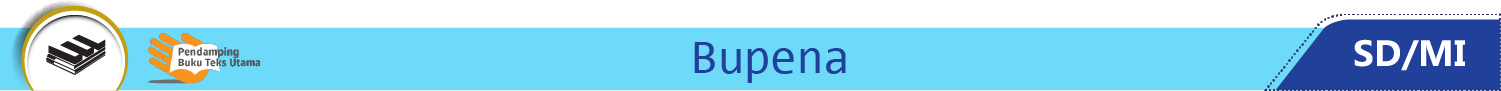 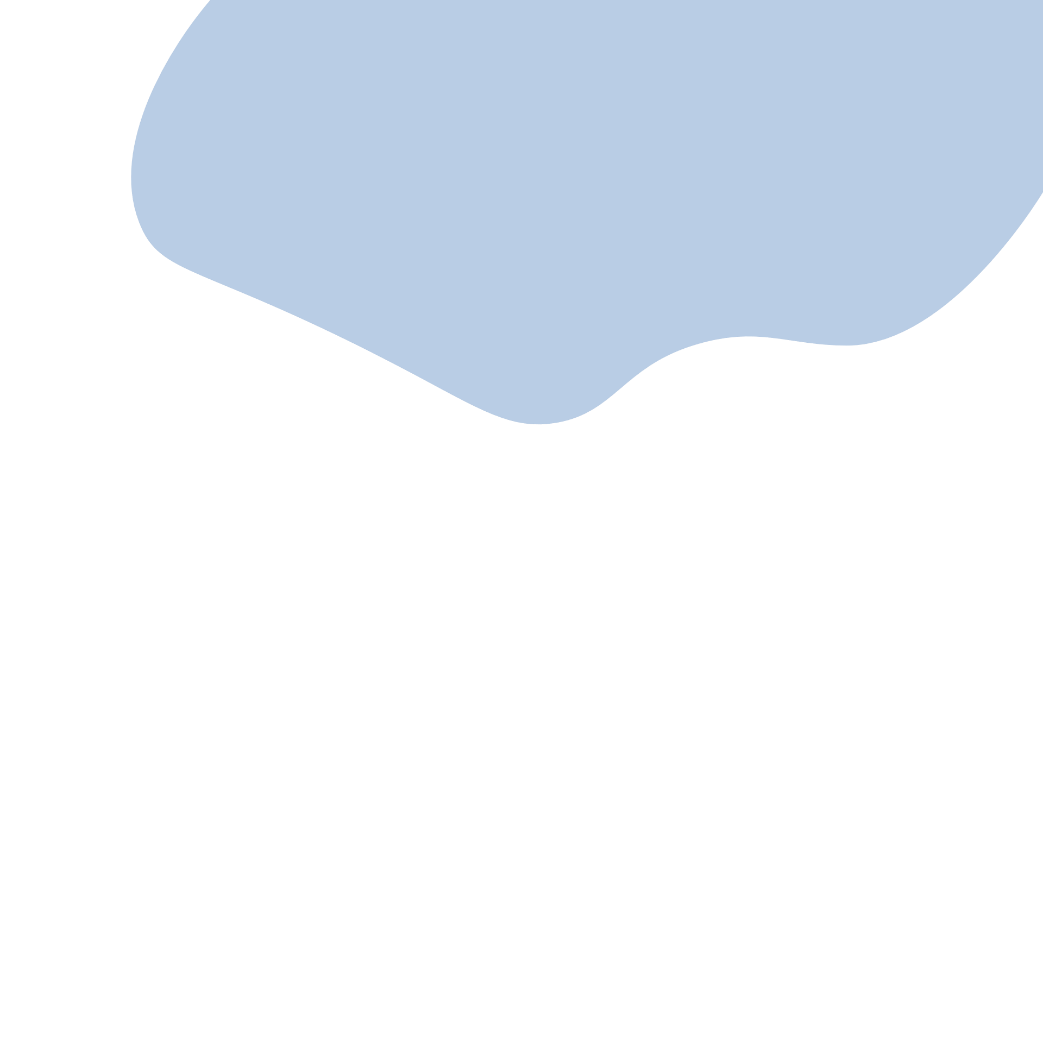 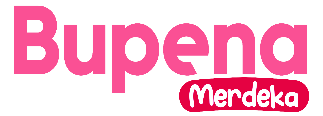 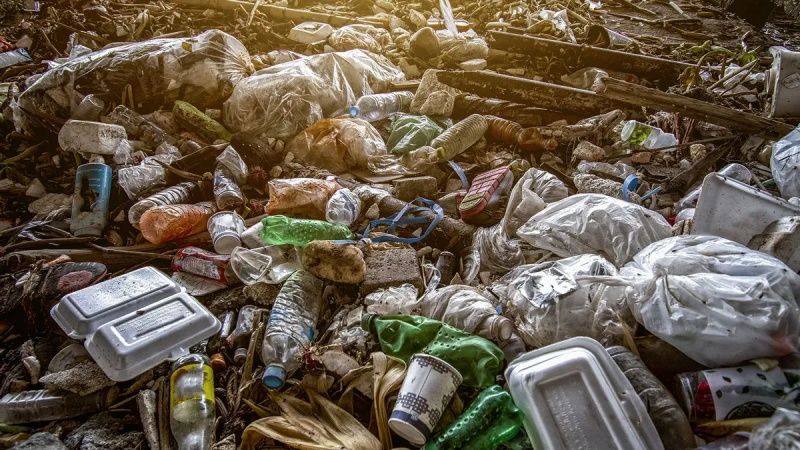 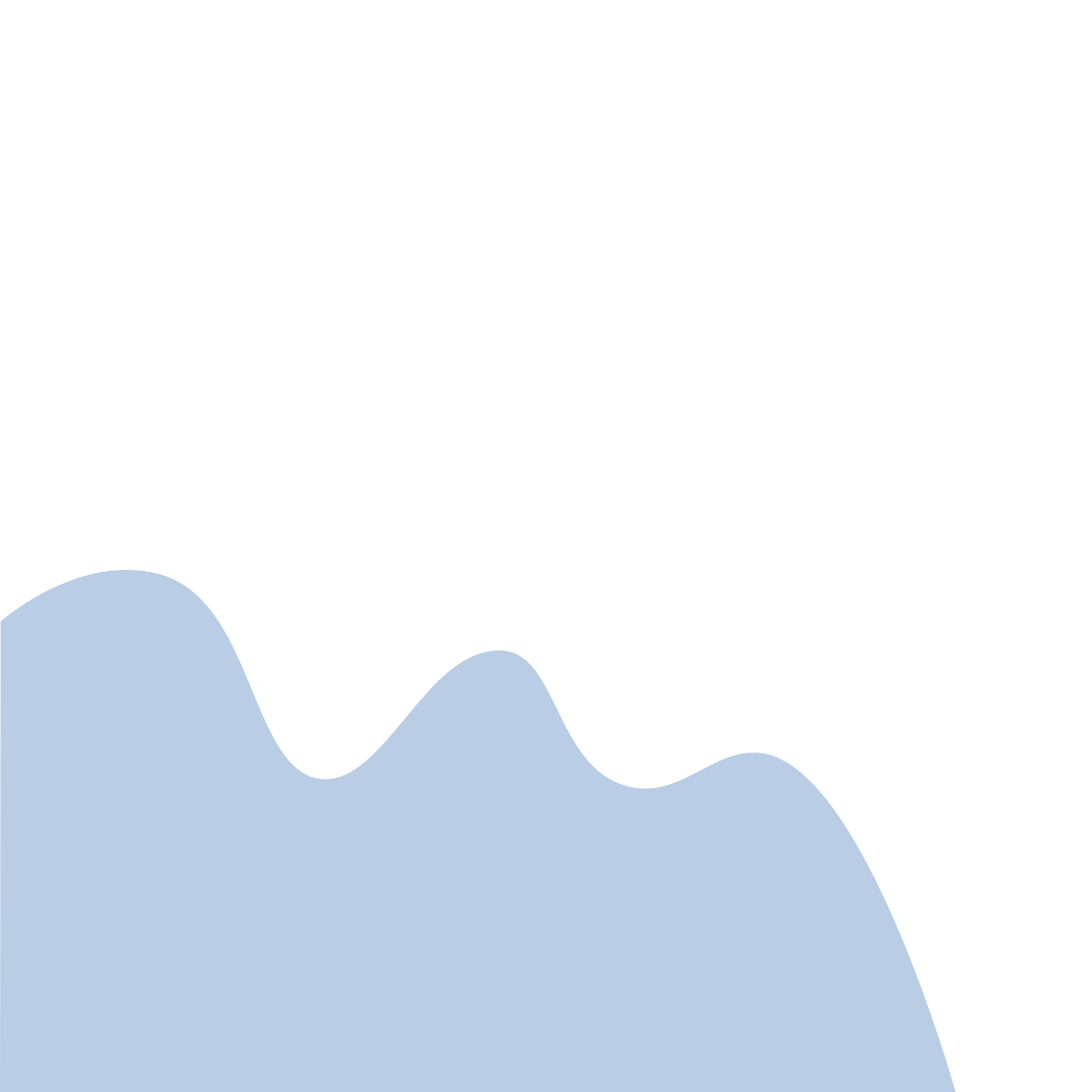 Limbah plastik mencemari lingkungan tanah.

Pencemaran ini dapat menyebabkan racun dari partikel plastik yang masuk ke tanah akan termakan oleh hewan atau tumbuhan.
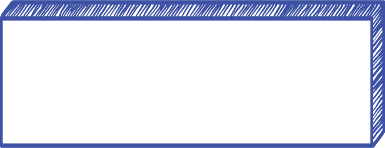 Perhatikan contoh pencemaran berikut.
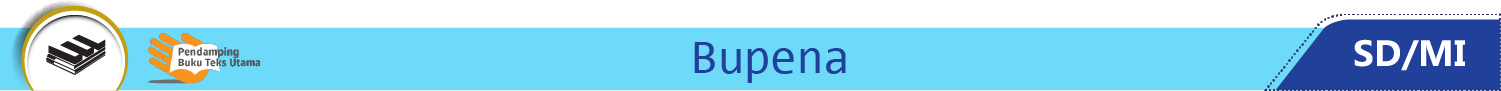 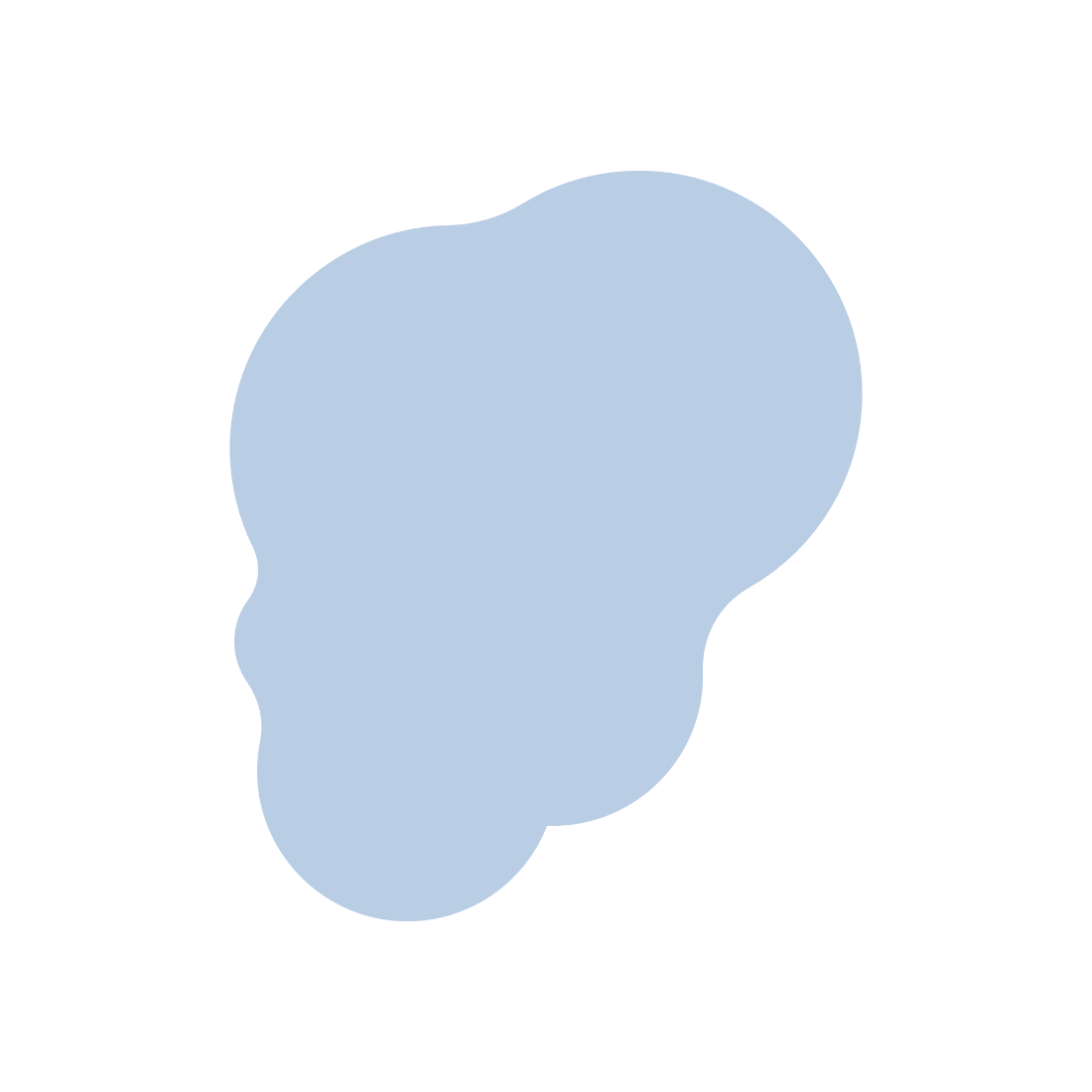 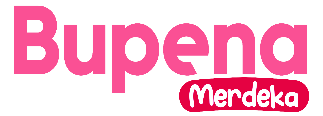 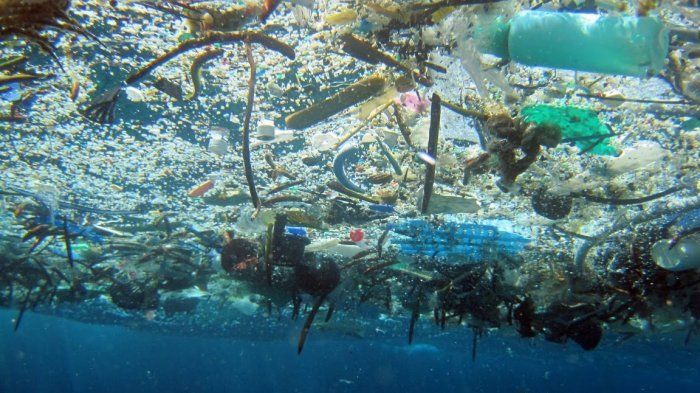 Limbah plastik mencemari lingkungan air dan laut.

Pencemaran ini dapat menyebabkan racun dari partikel plastik meracuni air dan dapat membahayakan manusia atau hewan sekitar.
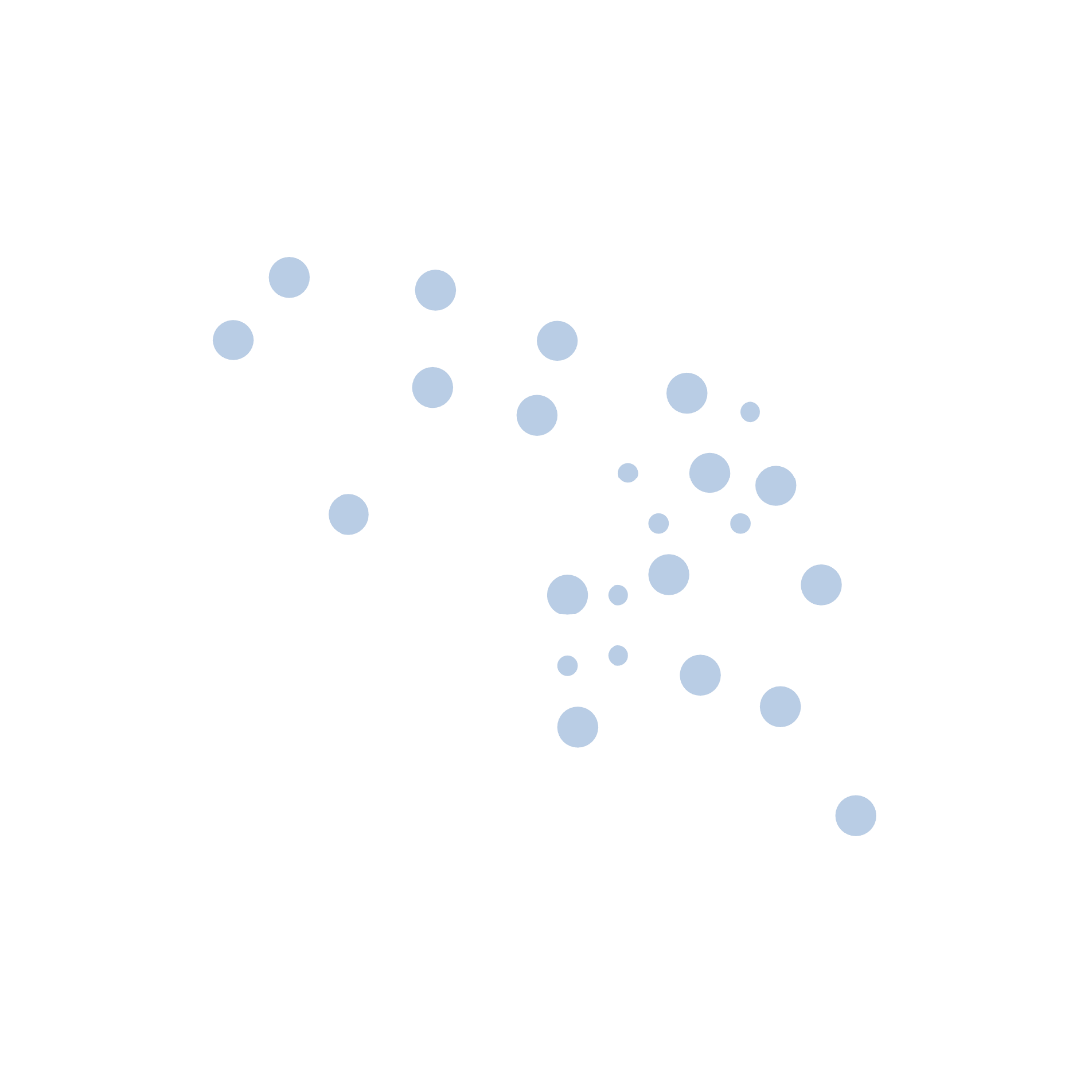 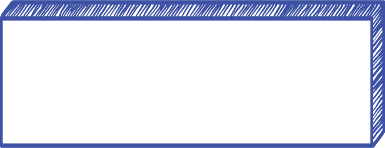 Perhatikan contoh pencemaran berikut.
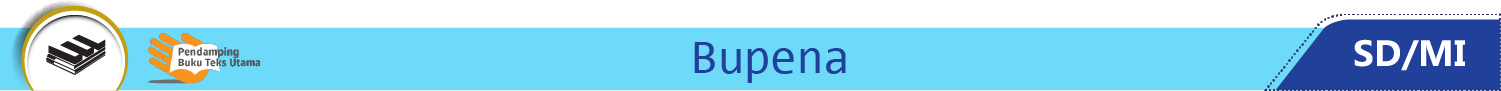 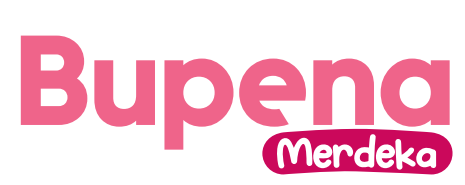 Salah satu cara untuk mengurangi limbah plastik adalah dengan mengolahnya menjadi benda yang berguna dan memiliki harga jual.
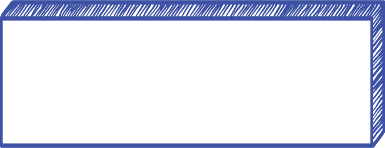 Contoh pembuatan kreasi seni bunga dari sedotan.
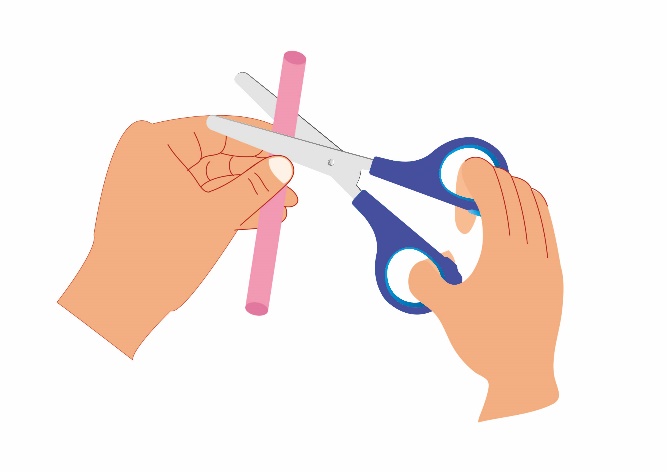 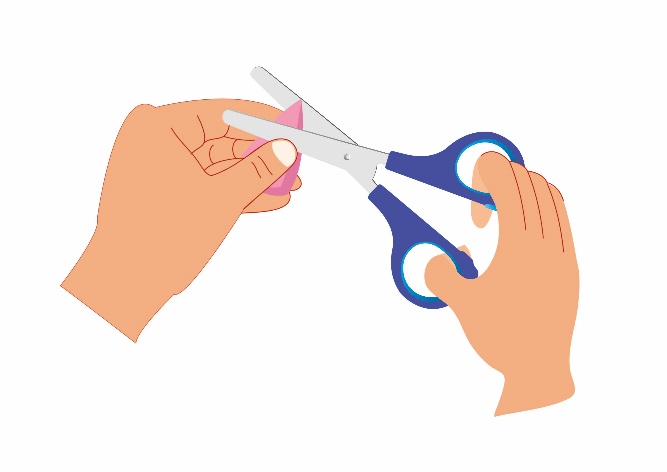 1
2
Menggunting sedotan menjadi lebih kecil.
Menggunting ujung sedotan dengan arah menyerong.
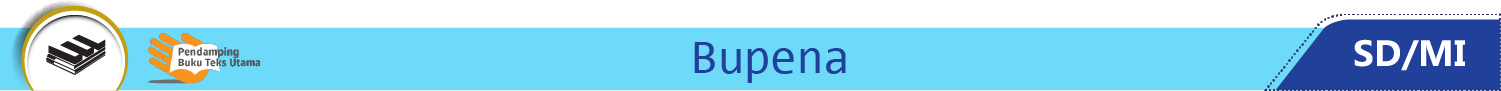 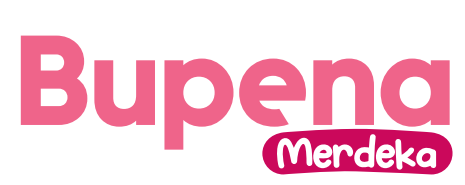 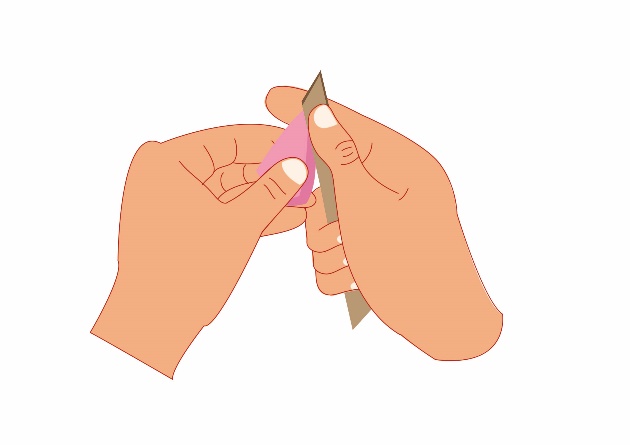 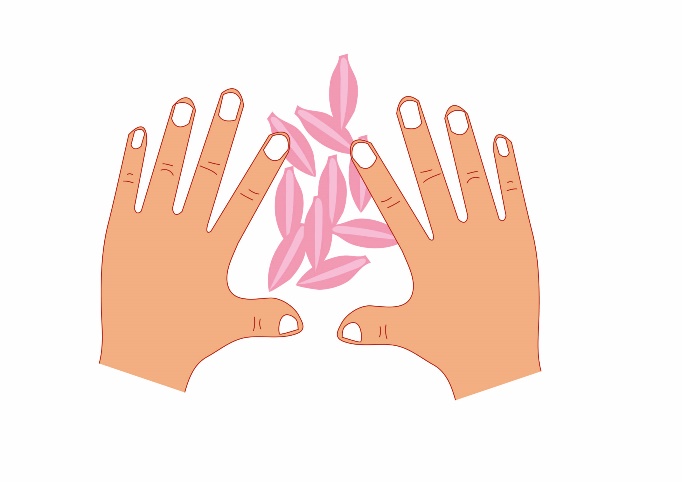 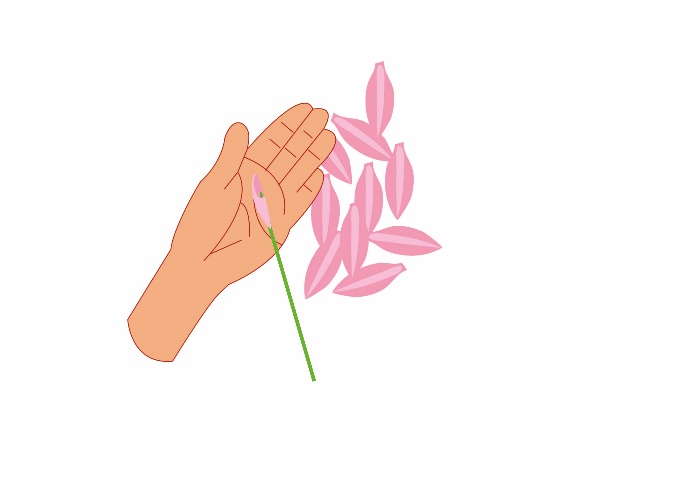 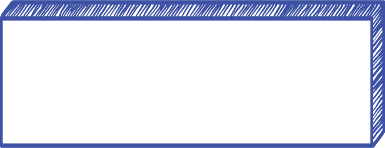 Contoh pembuatan kreasi seni bunga dari sedotan.
3
5
4
Ulangilah langkah 1–3 
sampai jumlah kelopak 
banyak.
Belahlah sedotan 
agar menjadi bentuk 
kelopak.
Bentuklah kuncup 
bunga.
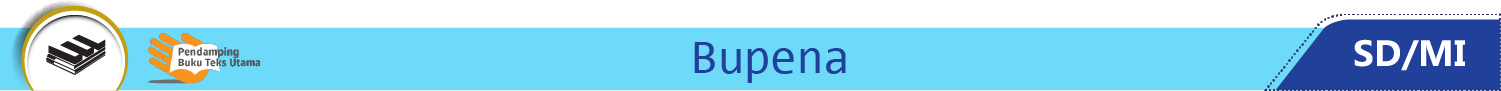 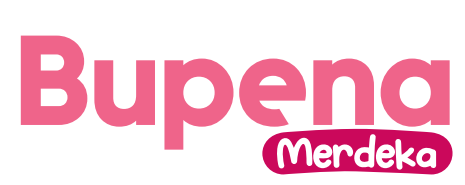 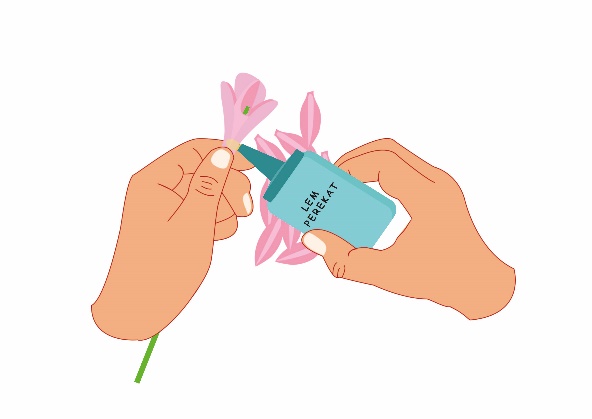 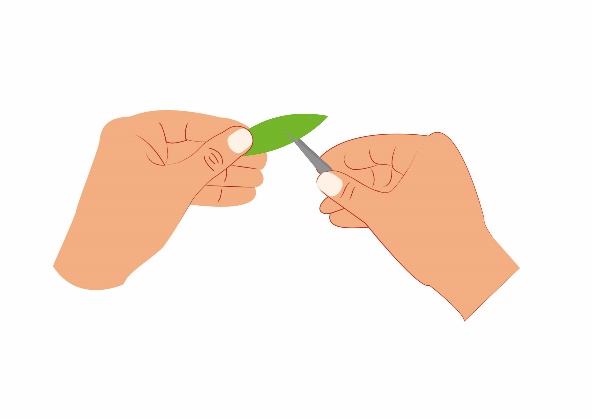 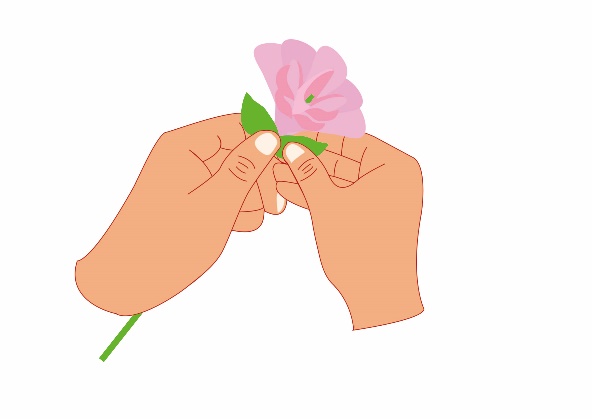 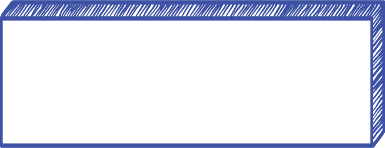 Contoh pembuatan kreasi seni bunga dari sedotan.
6
8
7
Buatlah daun 
dari sedotan yang 
berwarna daun.
Tempelkan kelopak 
yang sudah dibuat 
ke tangkai.
Tempelkan daun di 
tangkai bagian bawah 
bunga.
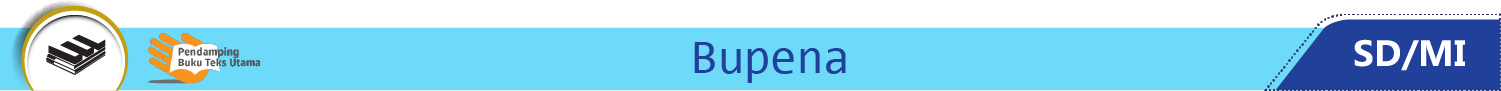 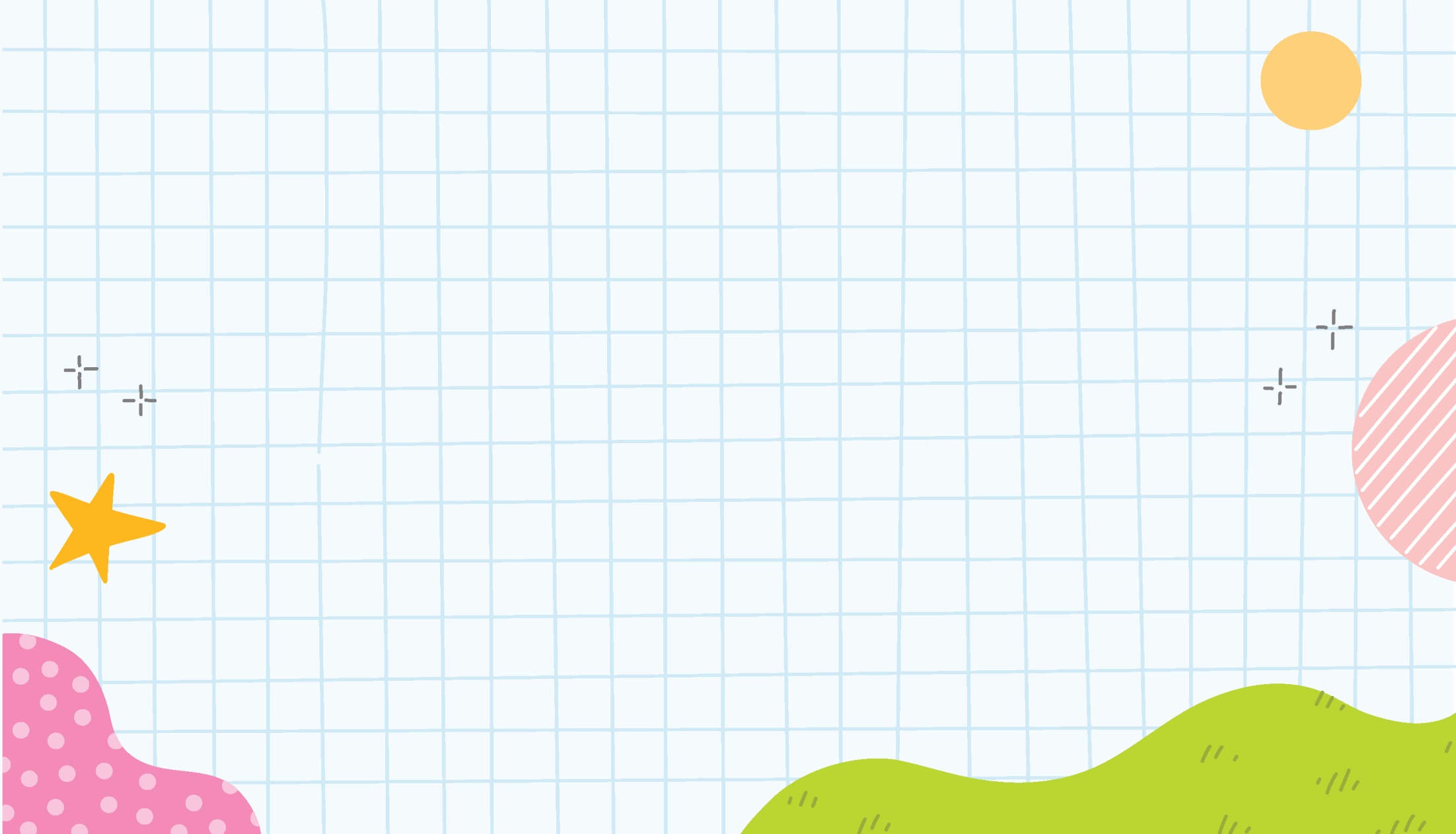 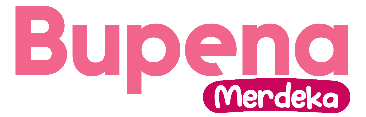 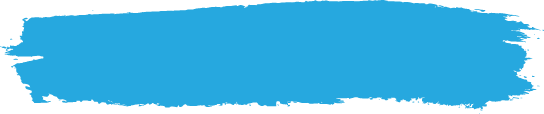 B. Kreasi Komik
Bentuk komik beragam, tidak harus mengikuti aturan yang ada.
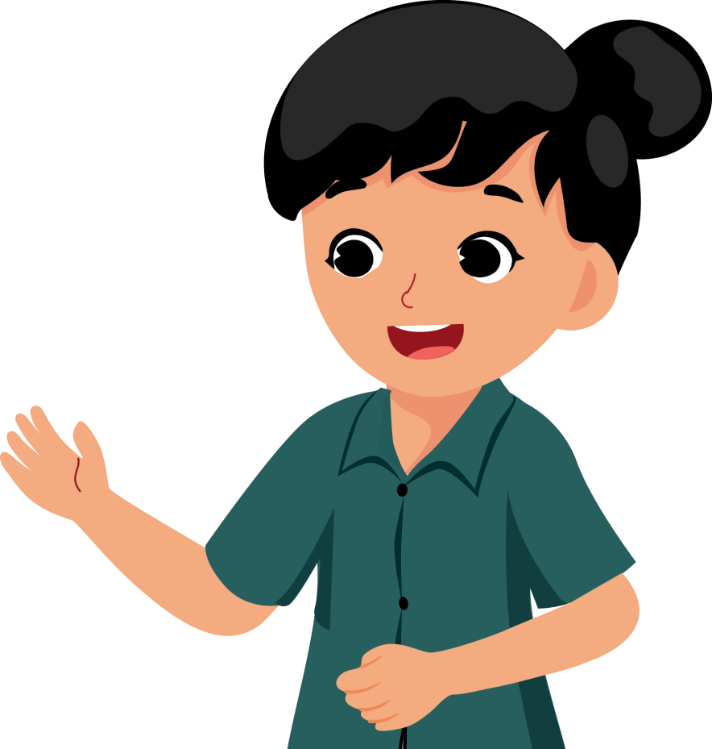 Komik bersifat lucu, jenaka, dan mudah dipahami oleh pembaca.
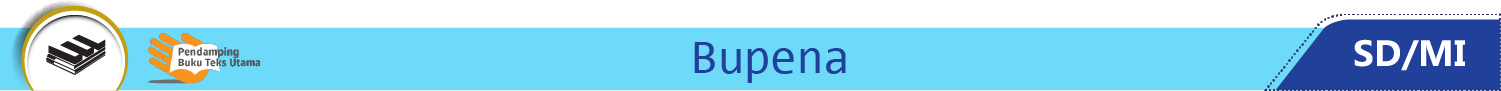 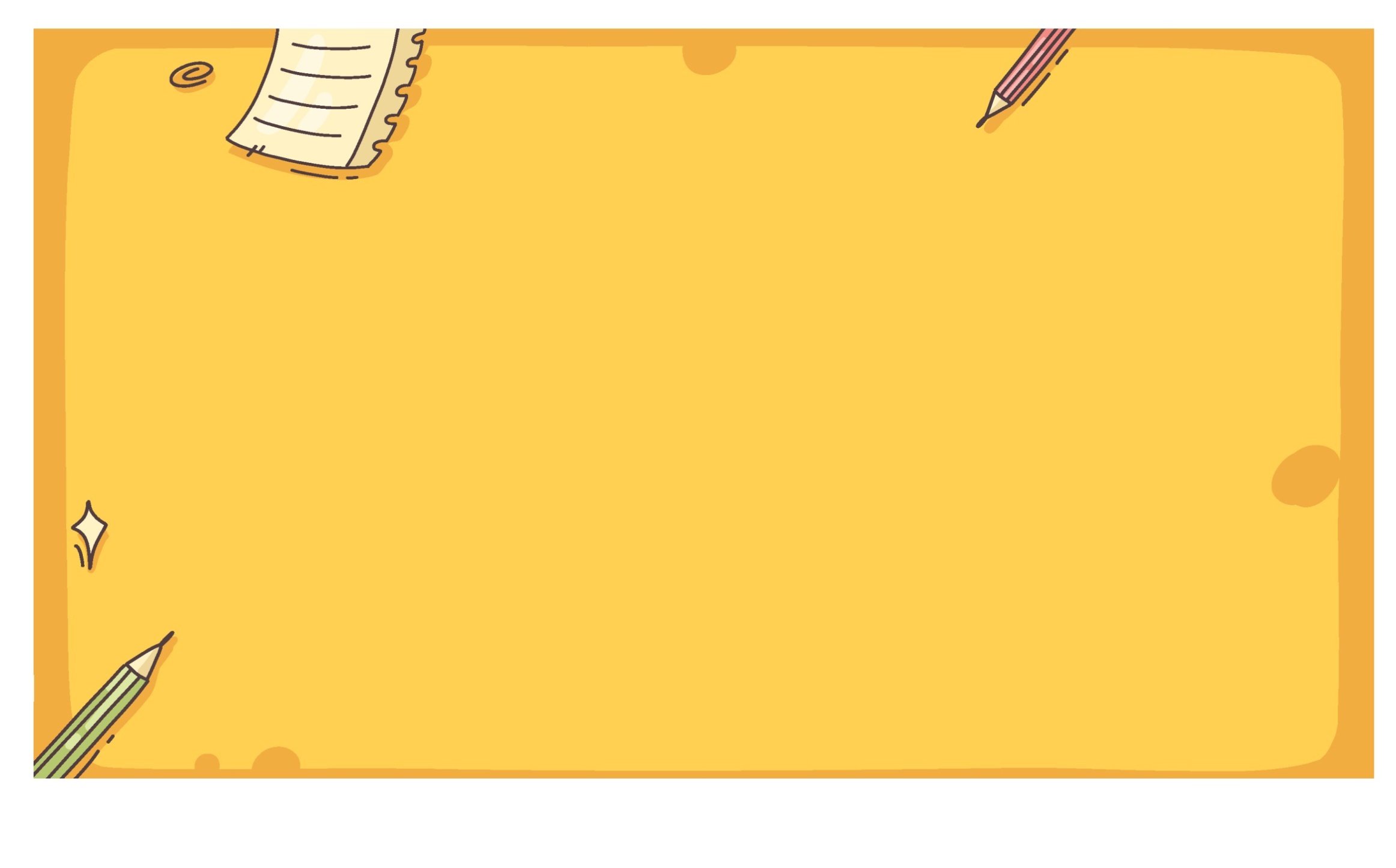 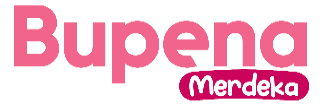 Unsur umum komik:
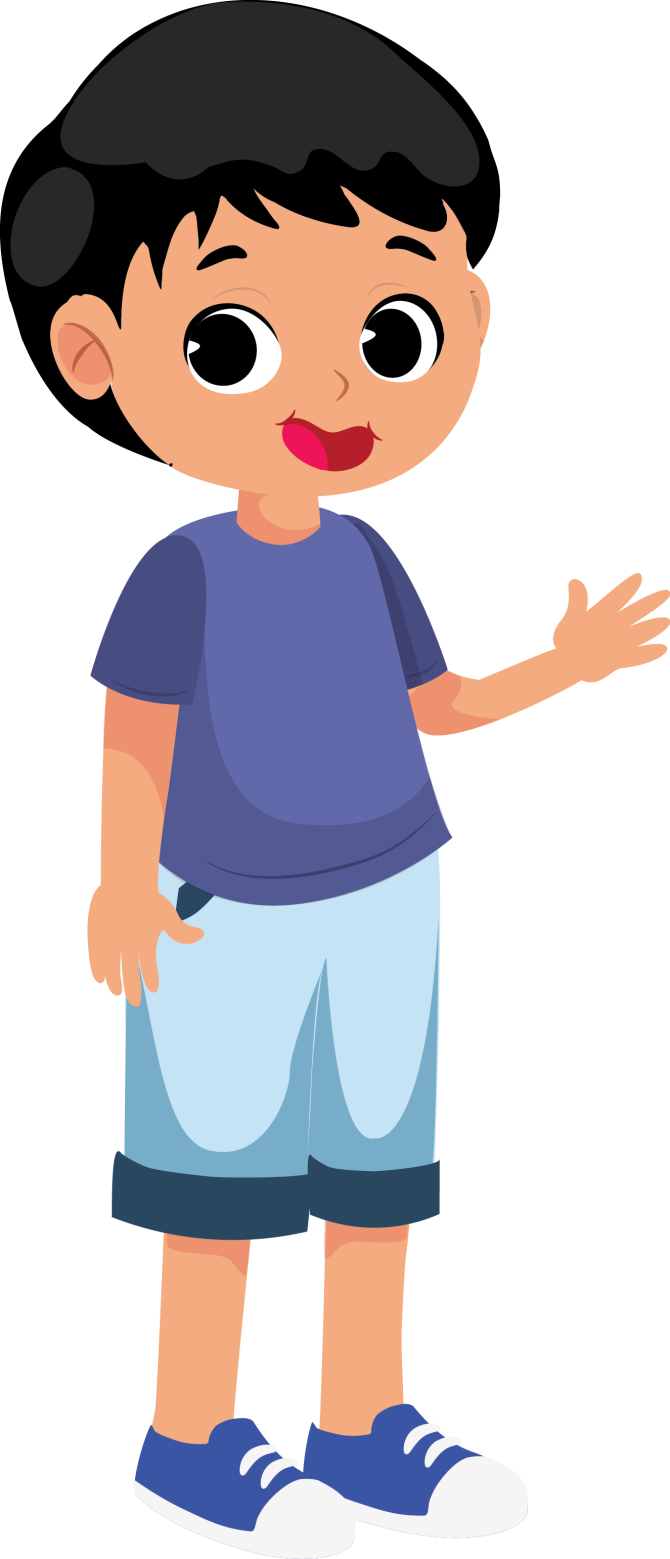 Tema
Tokoh dan penokohan
Alur cerita
Latar
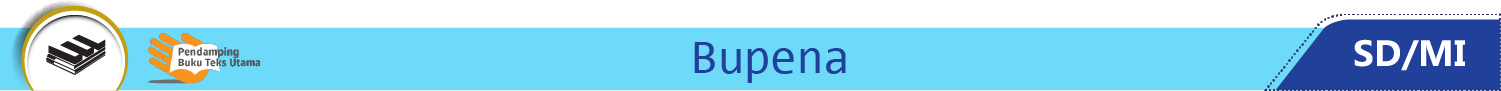 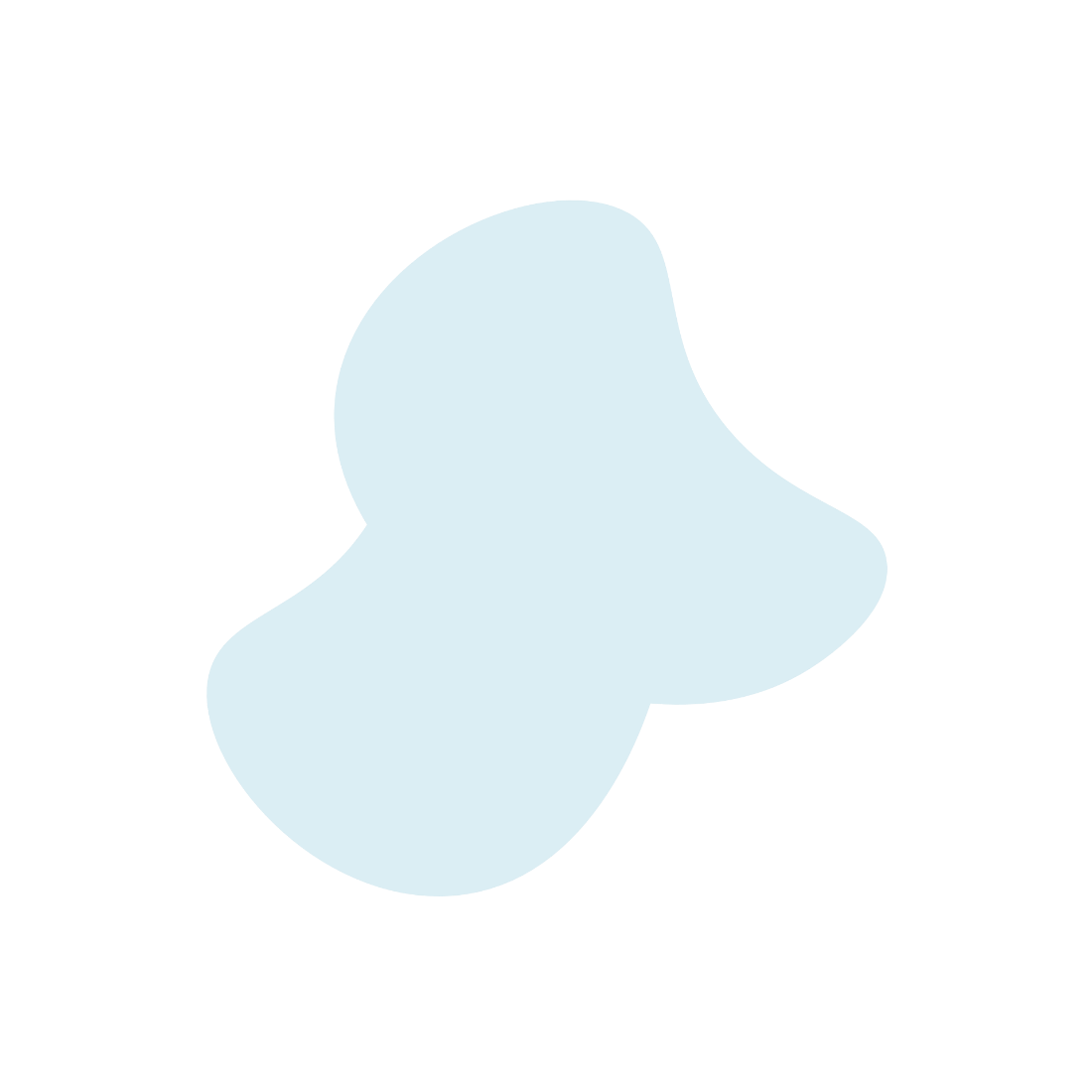 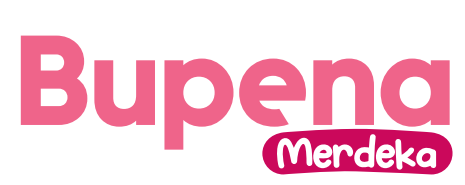 Unsur Visual Komik
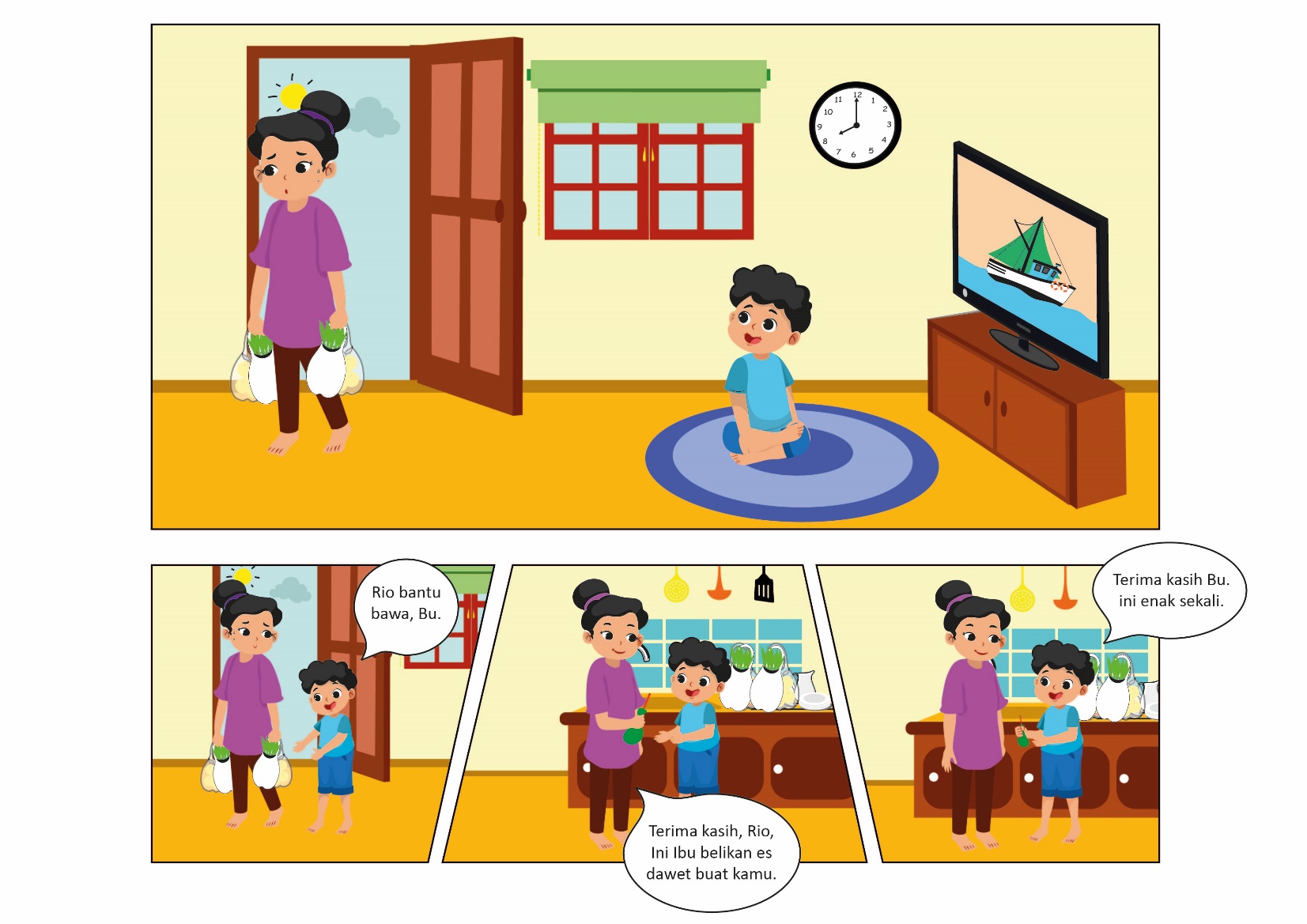 Gambar
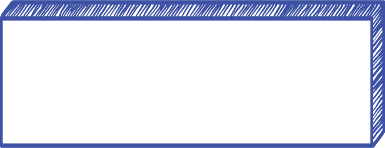 1
Gambar menyajikan cerita dan merupakan unsur utama komik.
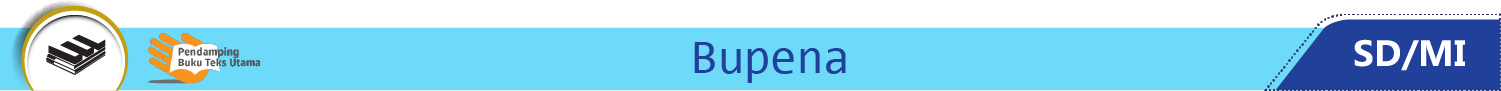 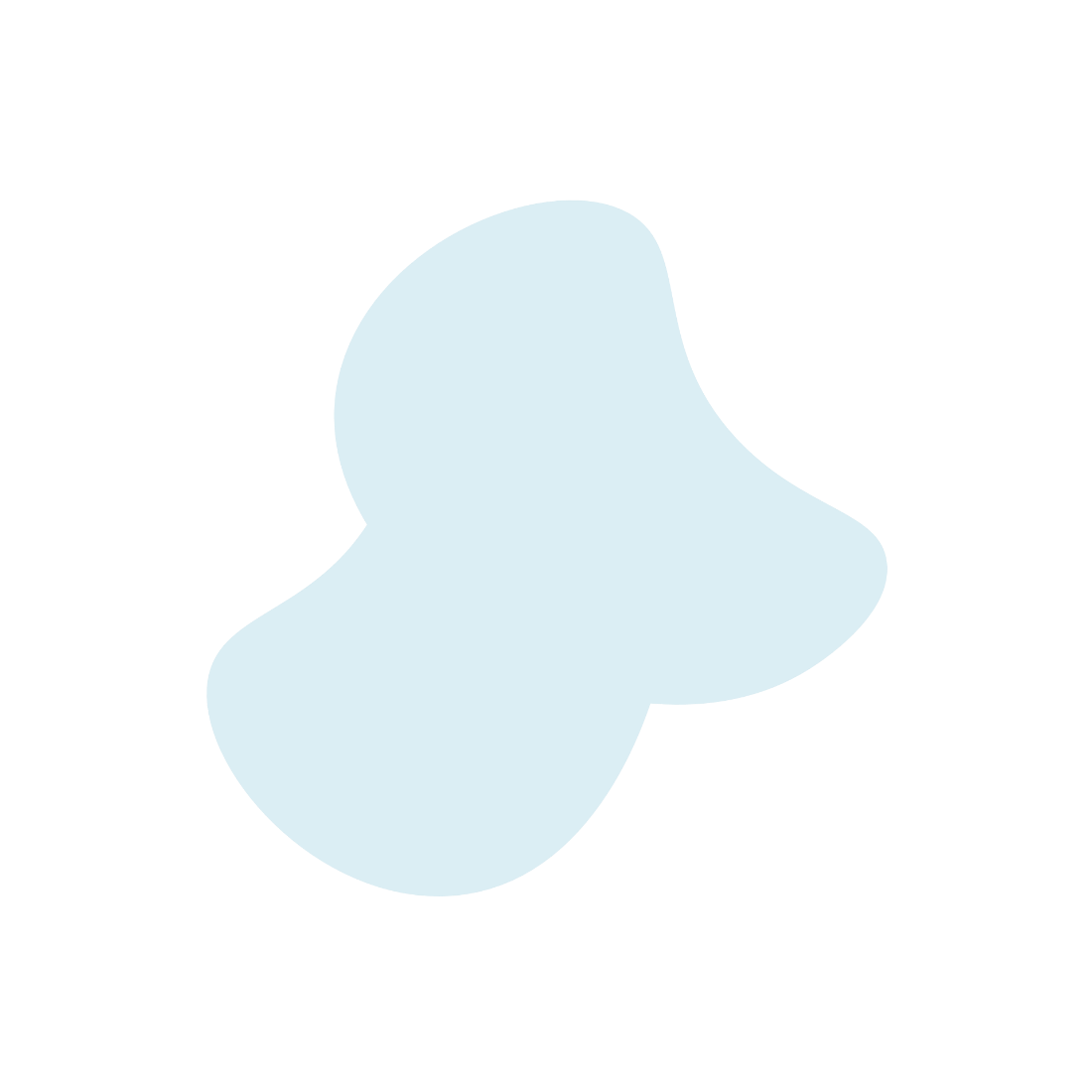 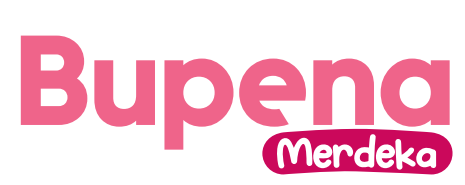 Unsur Visual Komik
Ruang
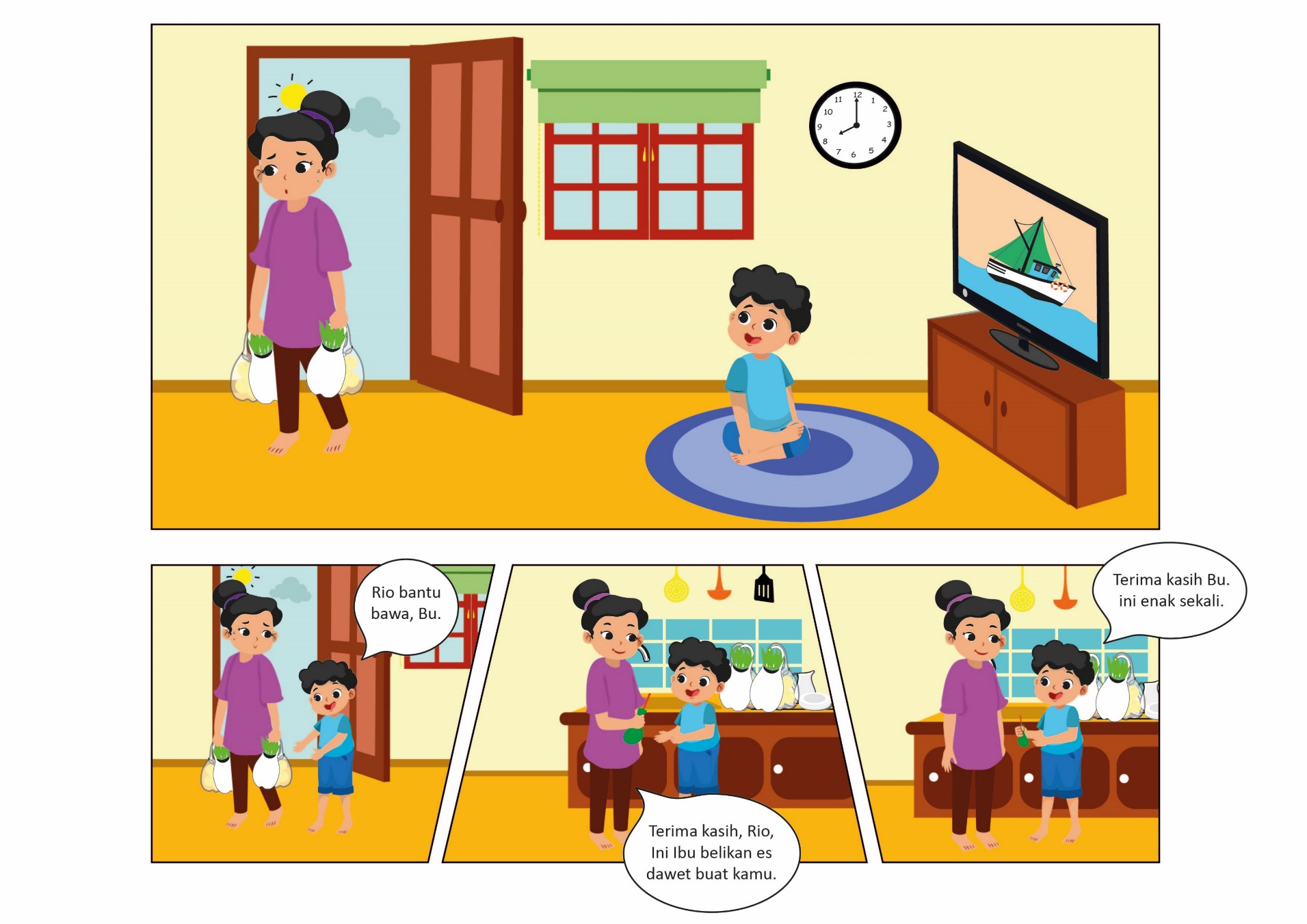 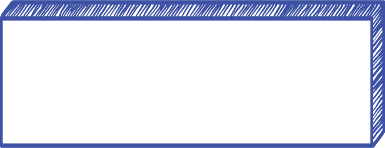 2
Gambar pada komik disusun dalam panel – panel yang berisi gambar dan gelembung cerita.
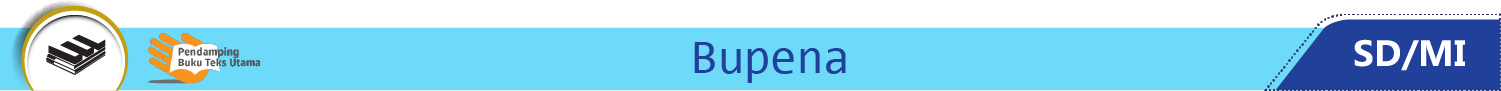 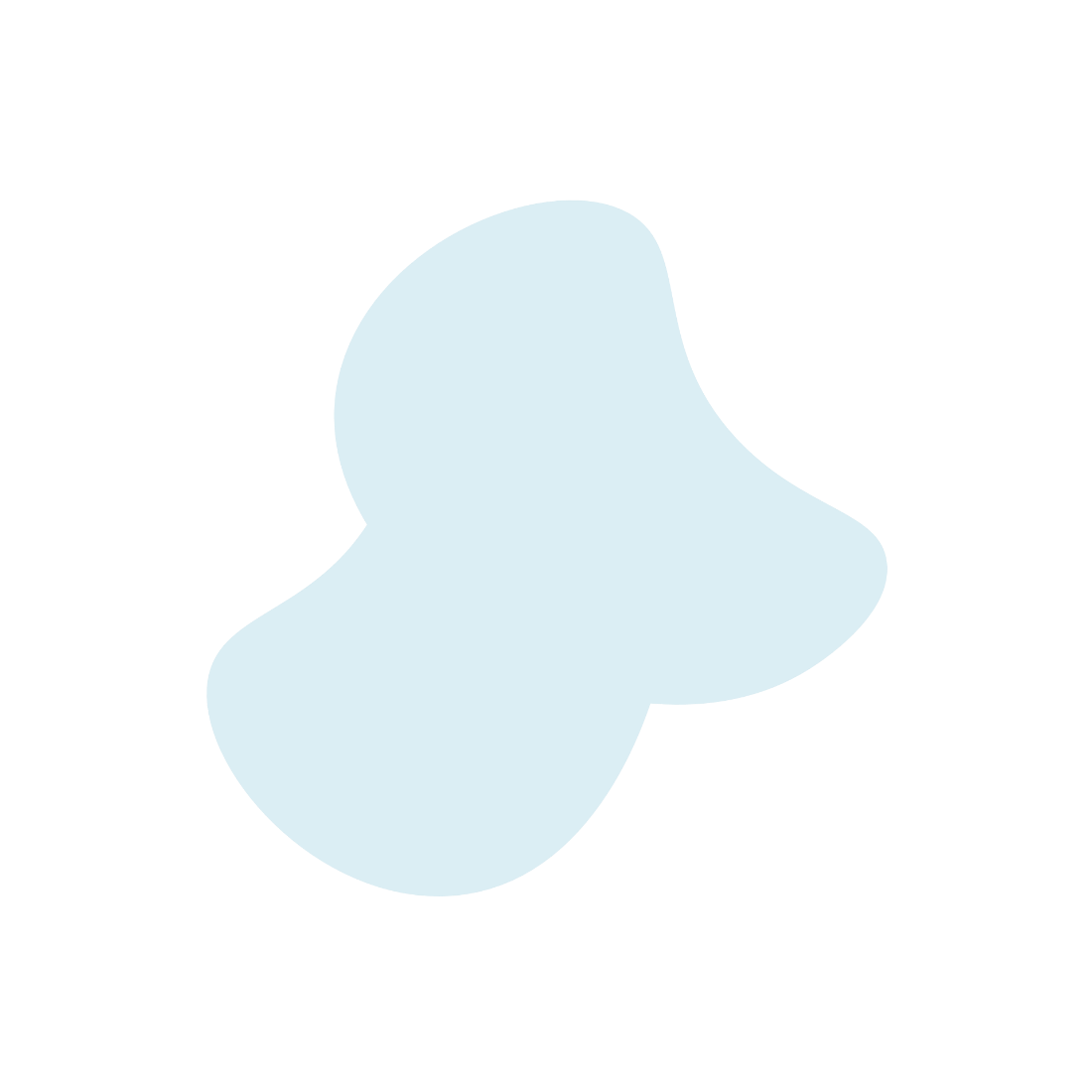 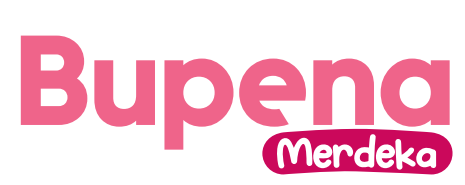 Unsur Visual Komik
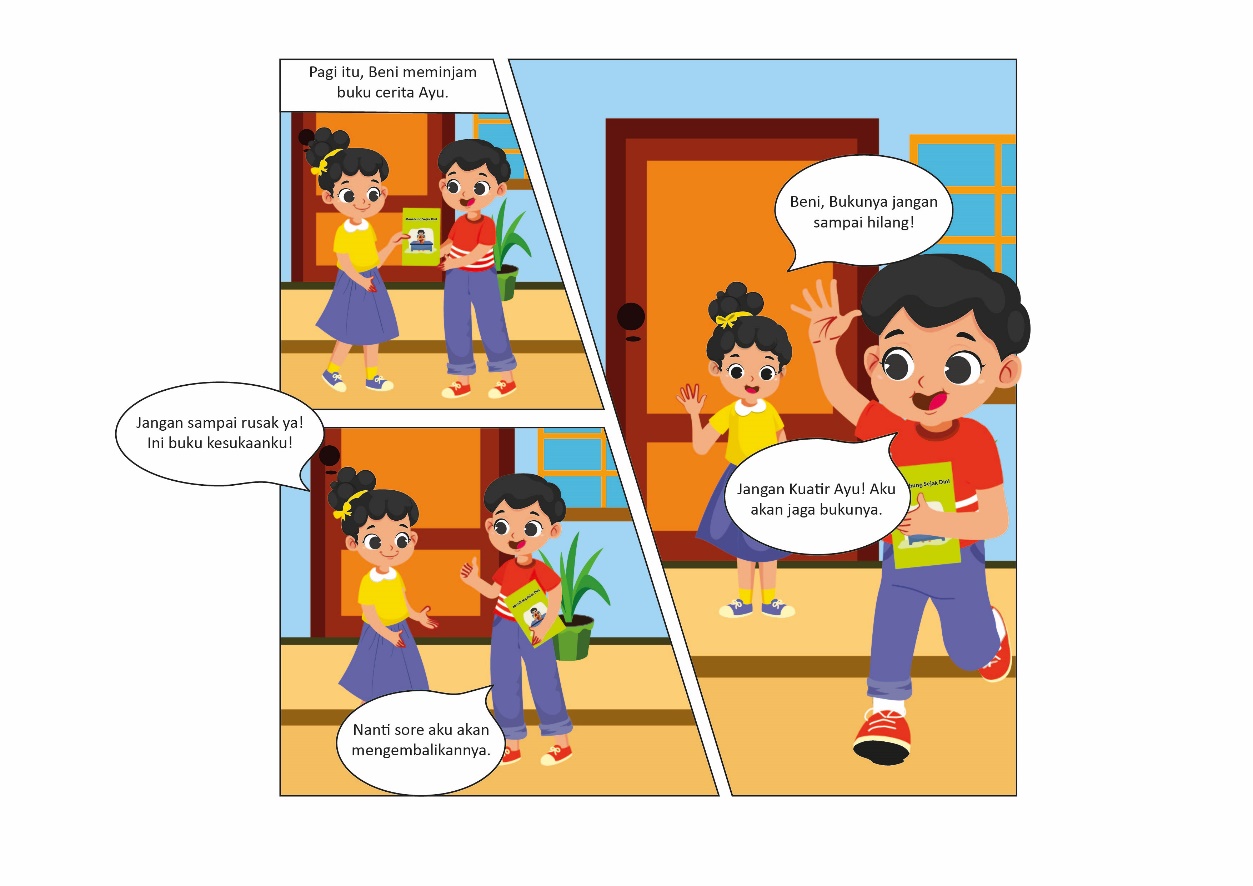 Warna
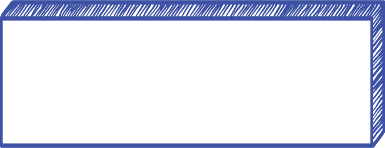 4
Warna pada komik membuat komik lebih menarik untuk dilihat.
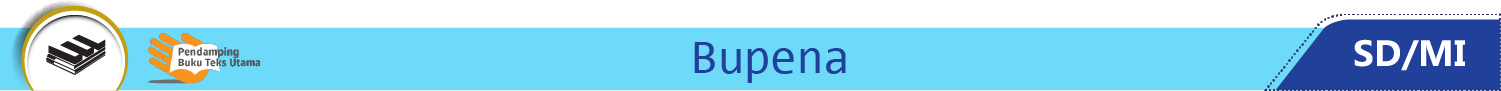 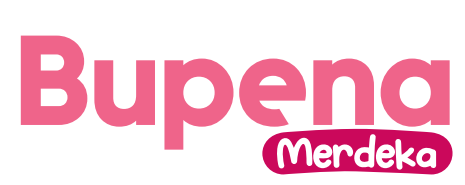 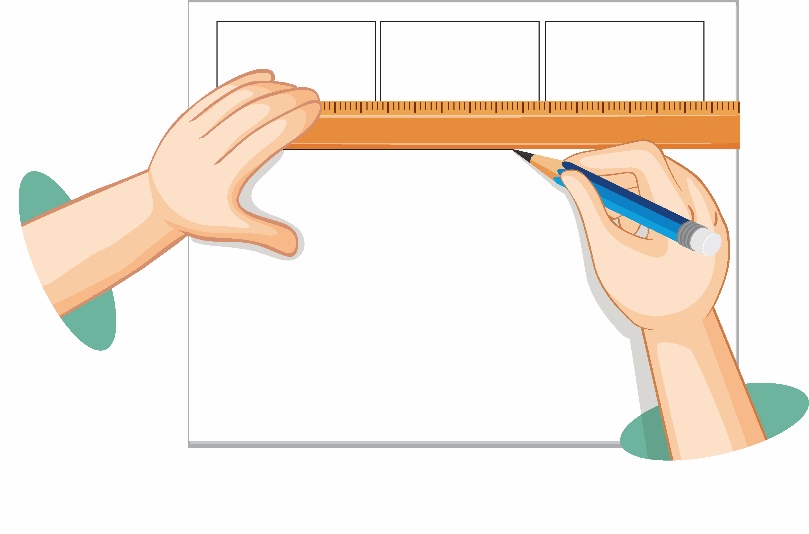 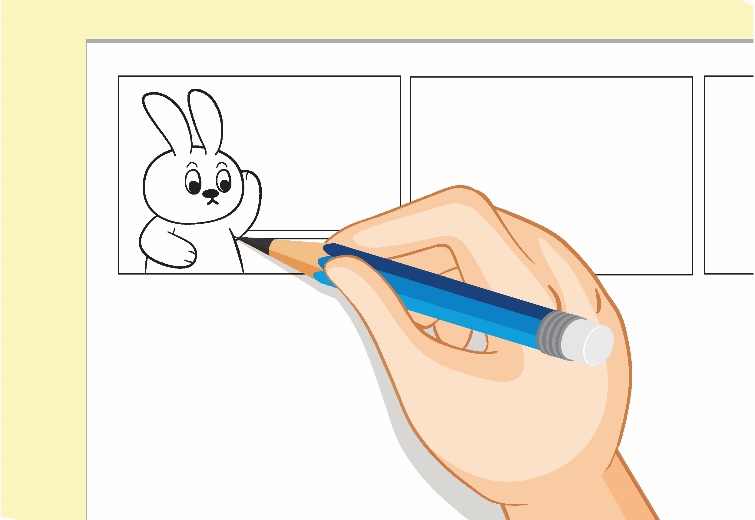 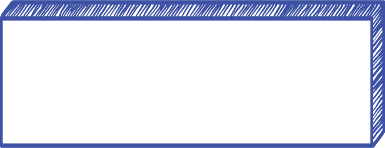 Membuat Komik
1
2
Gambarlah sketsa menggunakan pensil.
Buatlah panel komik pada kertas gambar.
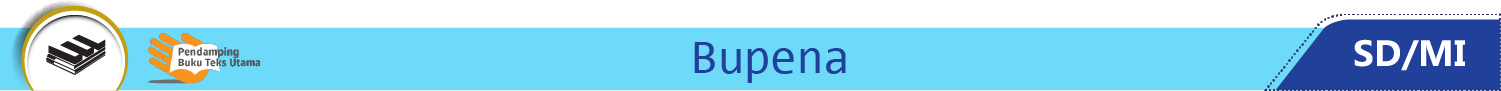 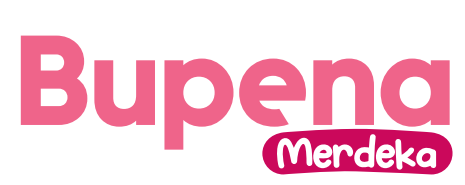 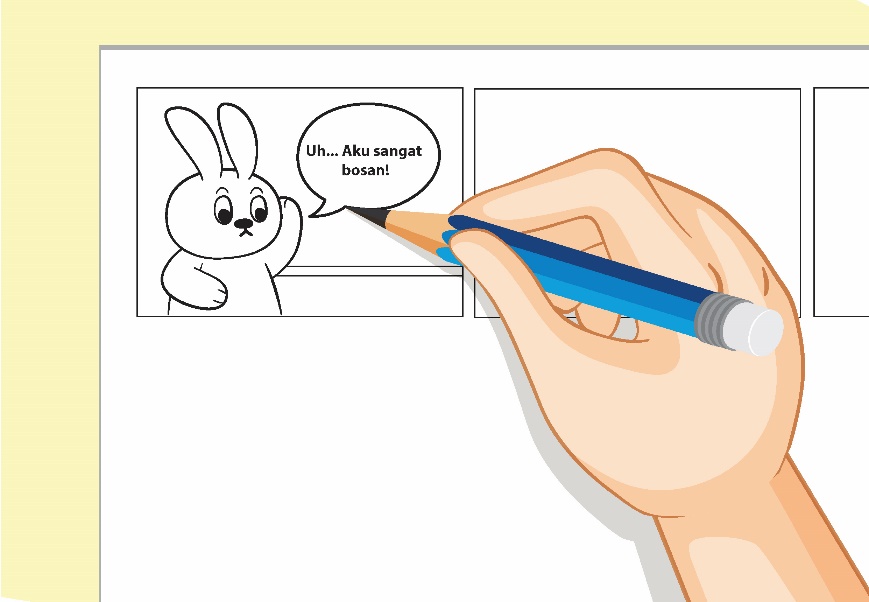 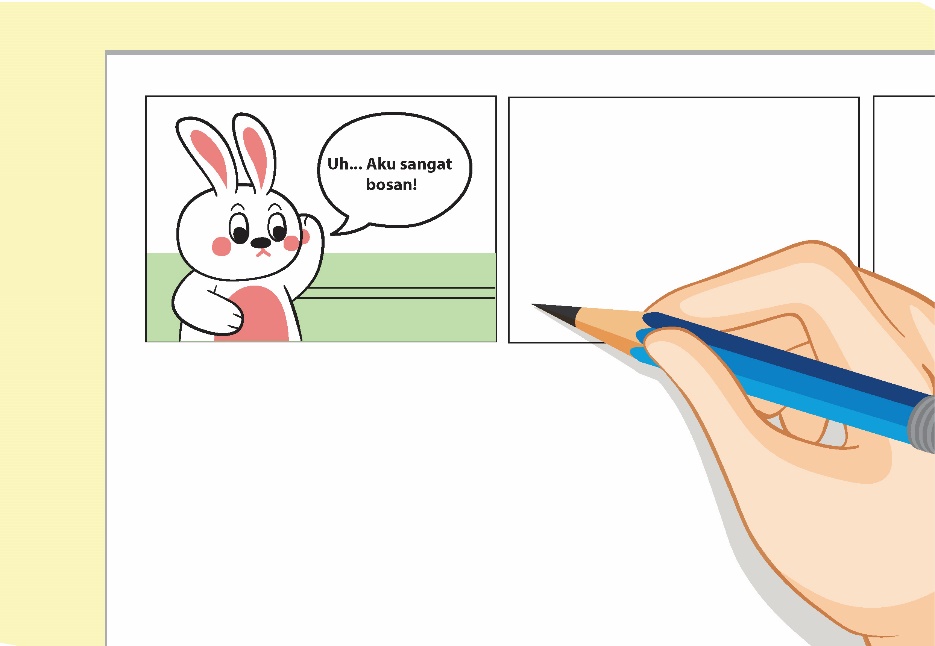 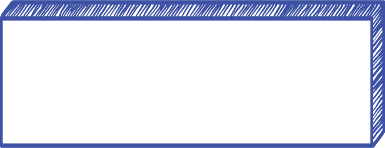 Membuat Komik
3
4
Warnailah sketsa dengan pensil 
warna atau krayon.
Berilah teks percakapan pada balon kata.
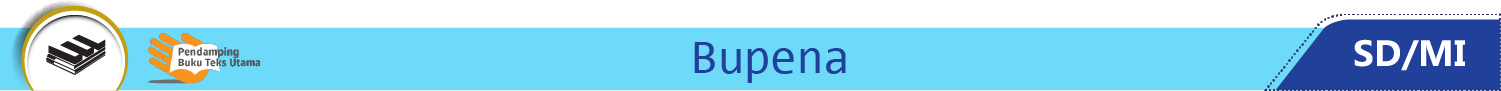 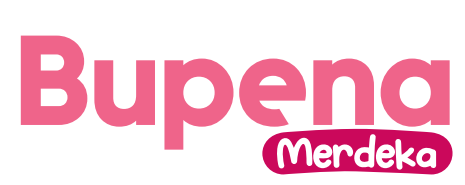 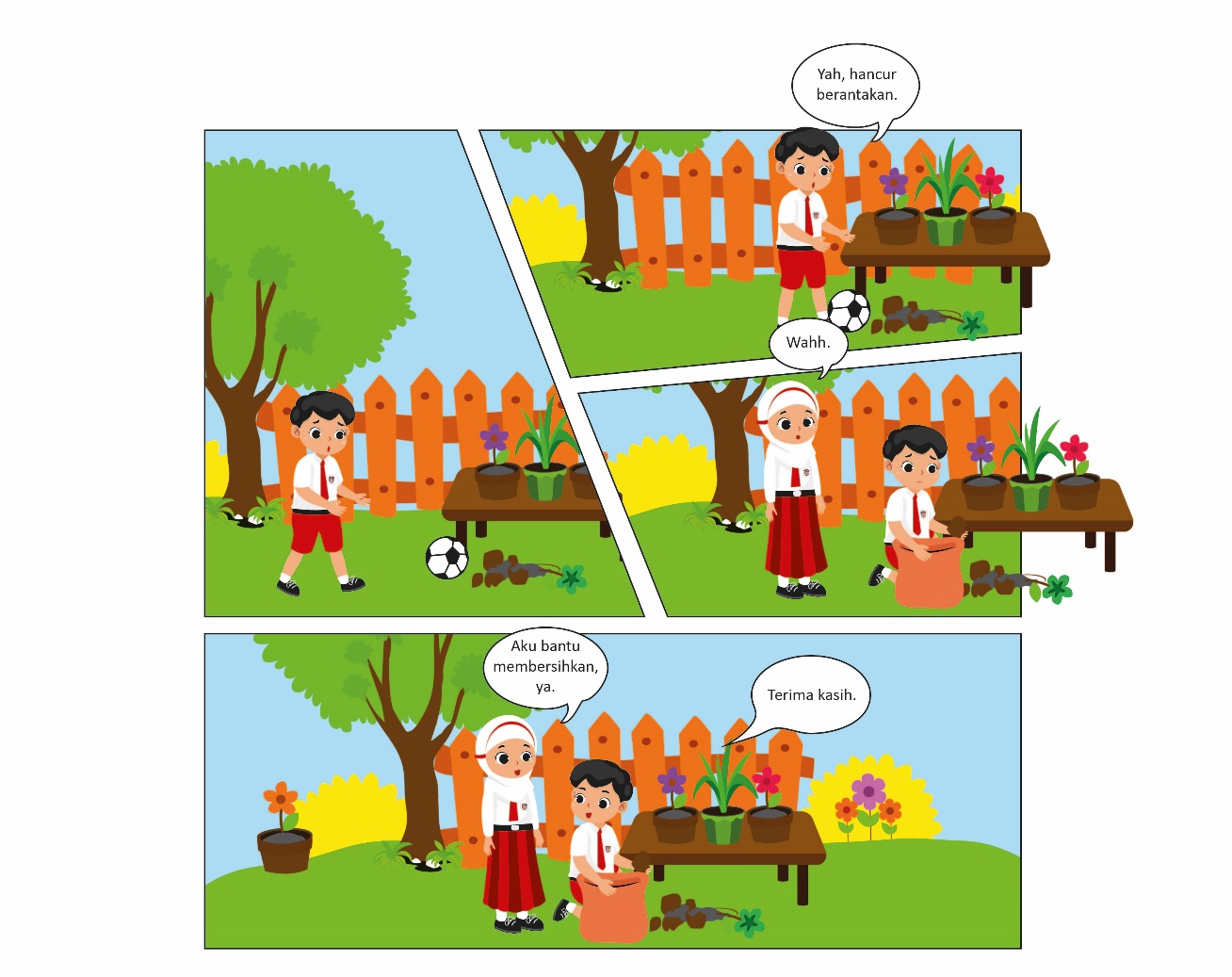 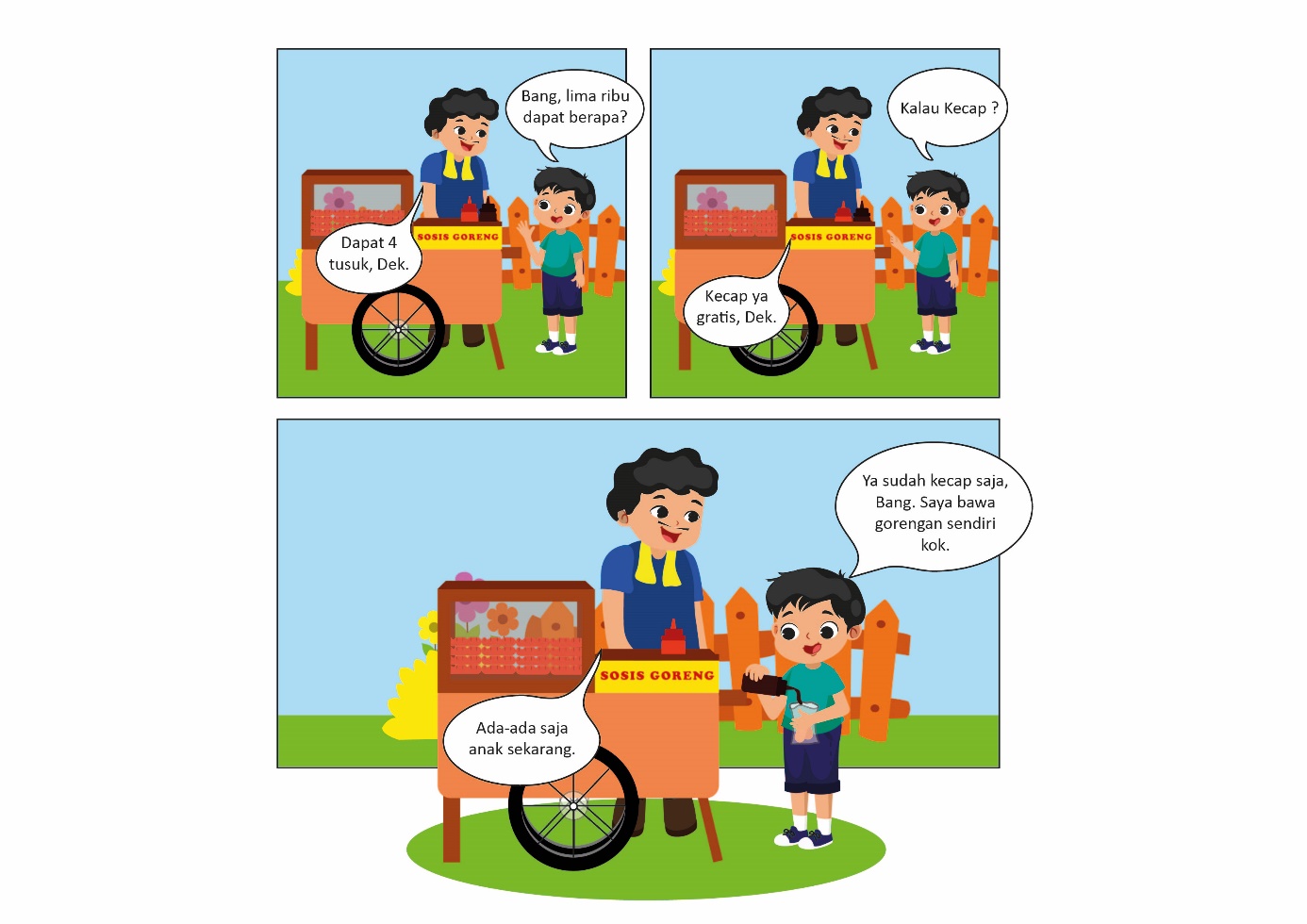 1
2
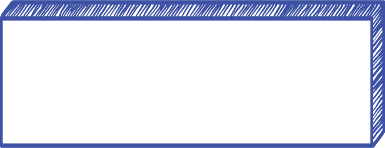 Contoh Komik
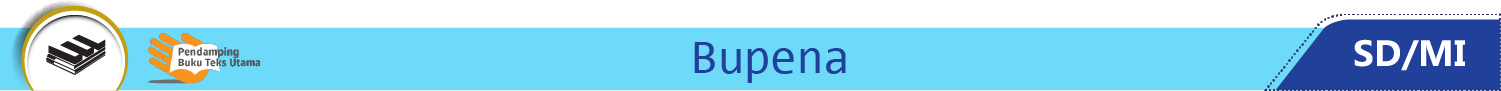 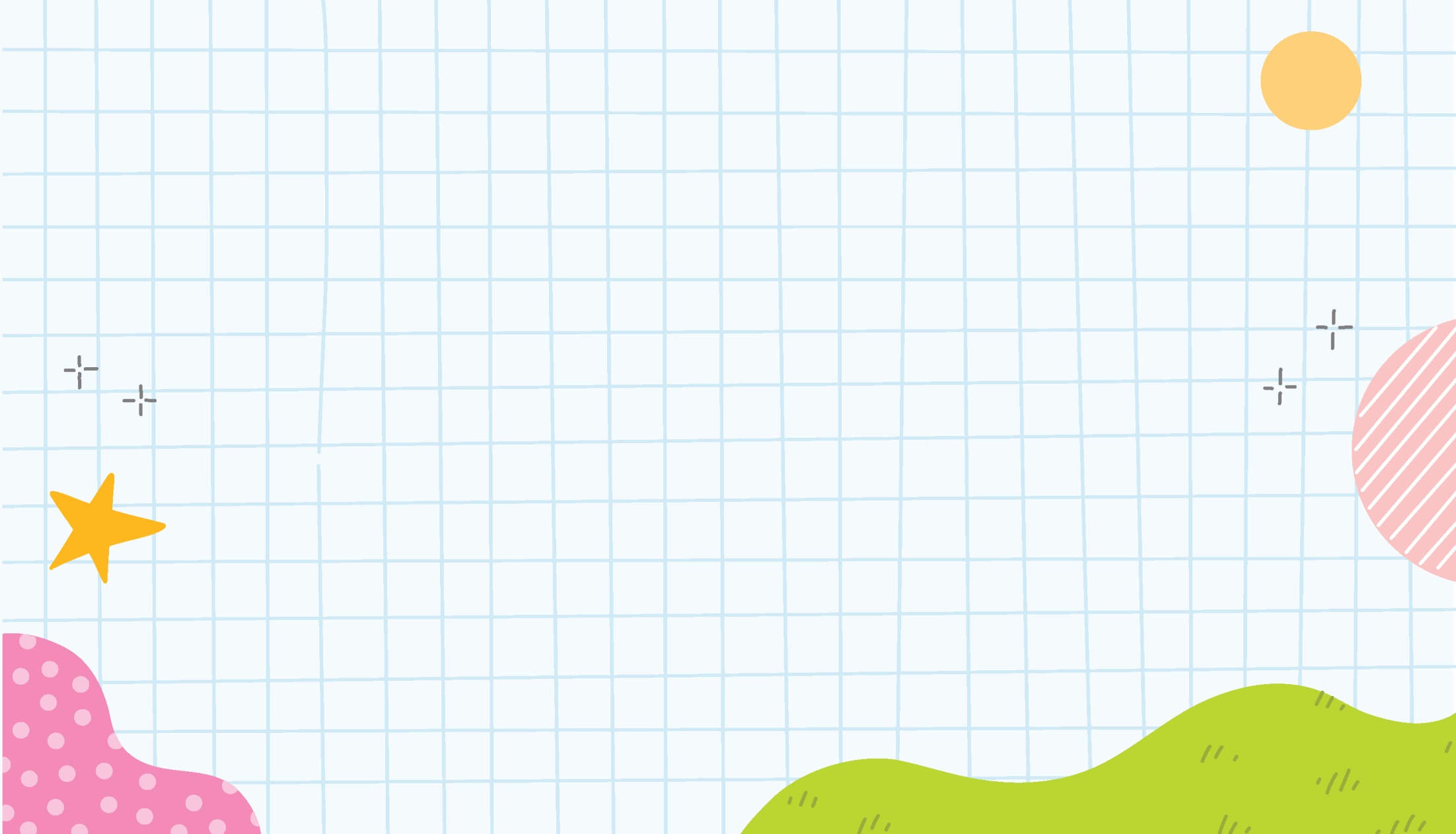 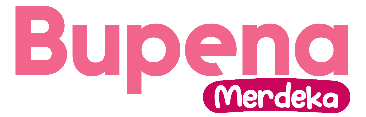 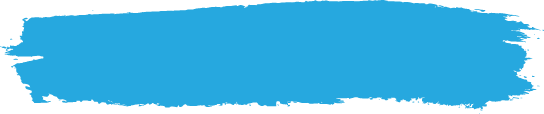 C. Kreasi Celengan
Celengan termasuk ke dalam produk seni rupa kriya.
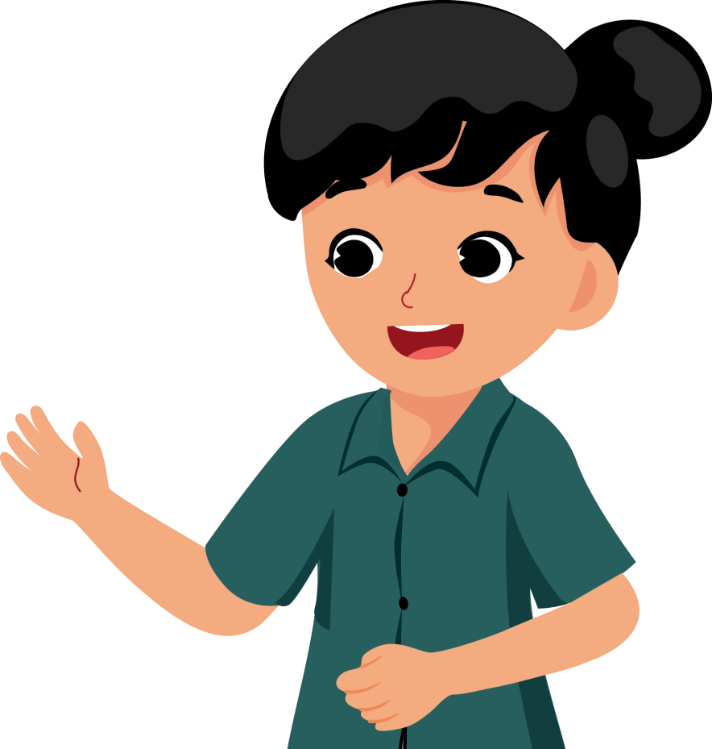 Seni rupa kriya merupakan karya seni yang dibuat menggunakan keterampilan tangan dengan memperhatikan fungsi dan nilai seni.
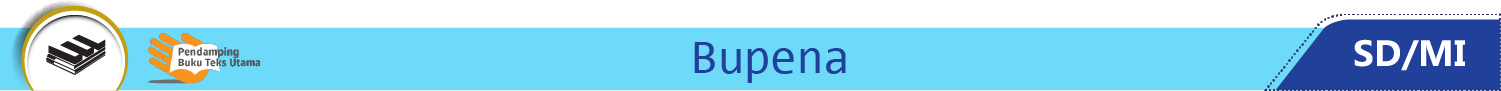 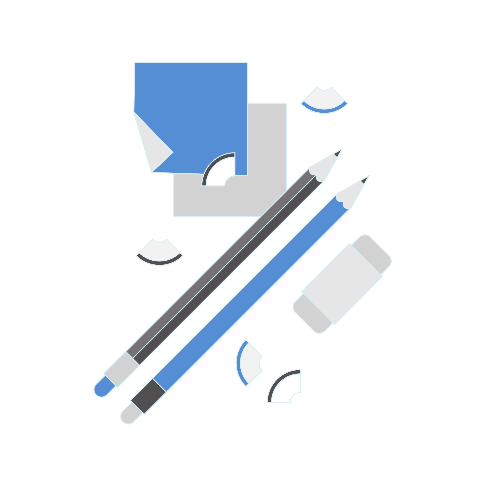 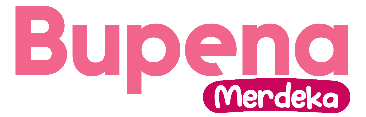 Prinsip Desain Karya Seni Kriya
Inovatif
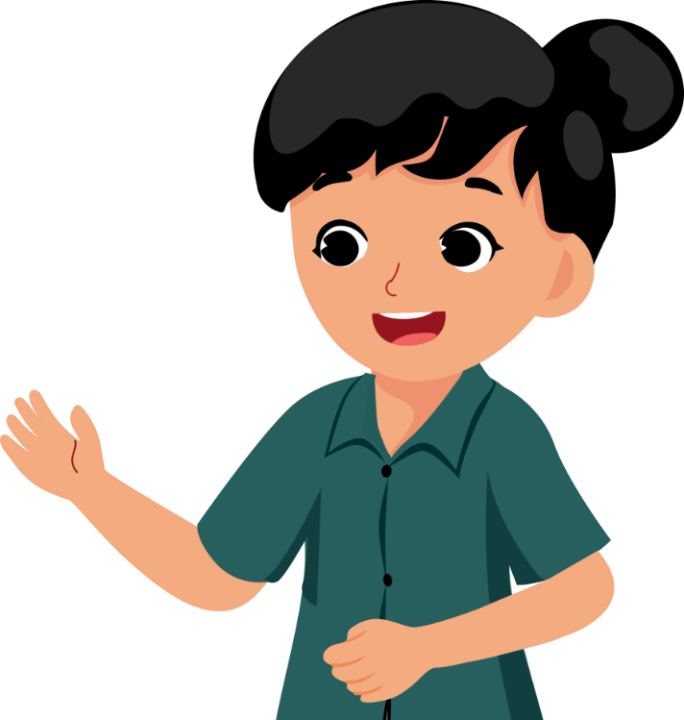 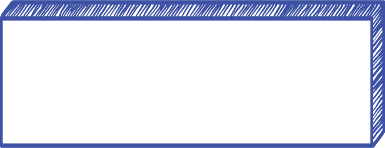 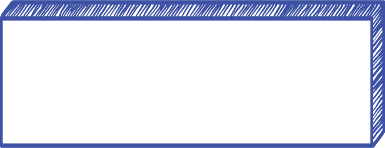 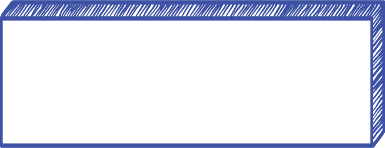 1
2
3
Bermanfaat dan mengutamakan fungsi
Desain indah berguna dan cara penggunaannya mudah.
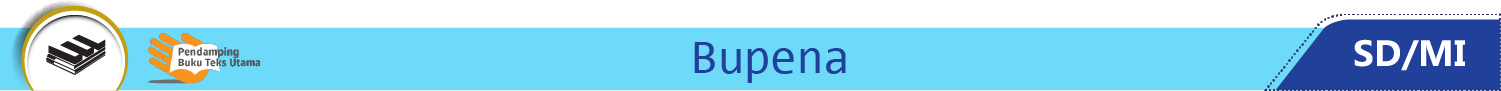 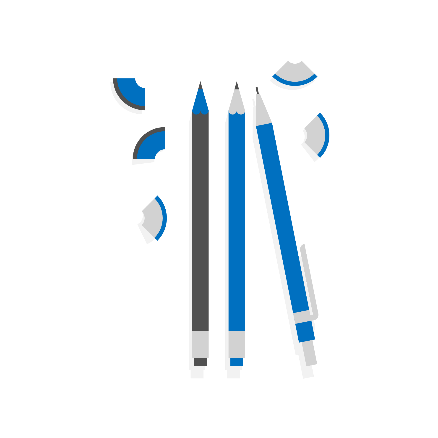 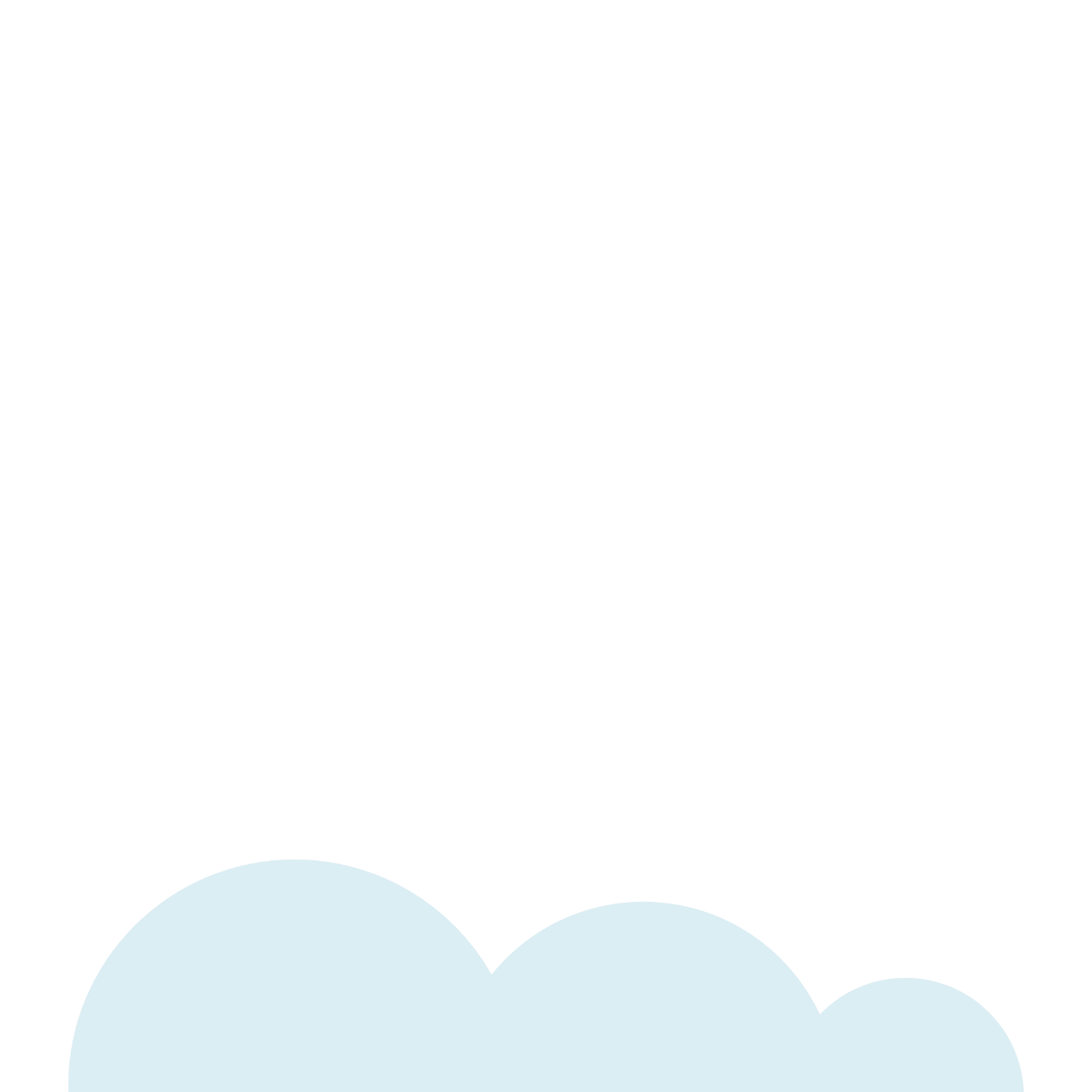 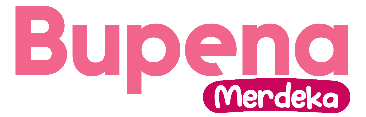 Prinsip Desain Karya Seni Kriya
Awet, tahan lama, dan tidak mudah rusak.
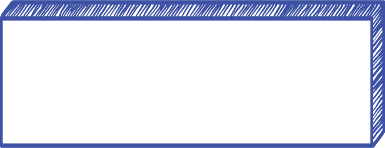 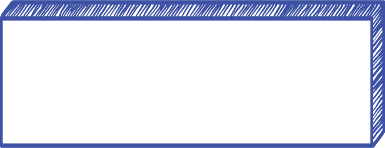 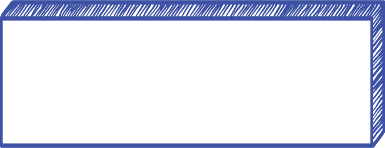 5
6
4
Terperinci hingga bagian-bagian terkecil.
Ramah lingkungan, tidak mencemari dan merusak alam.
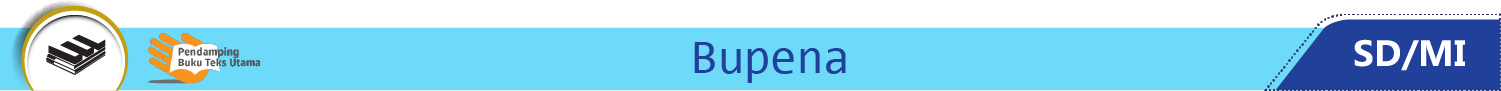 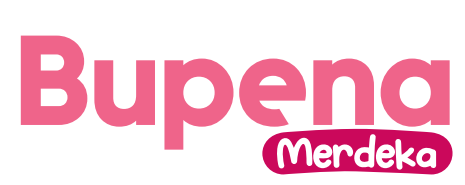 Contoh bahan pembuatan celengan.
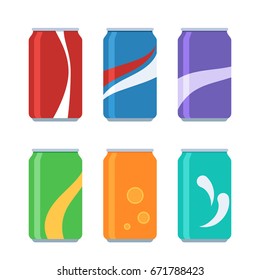 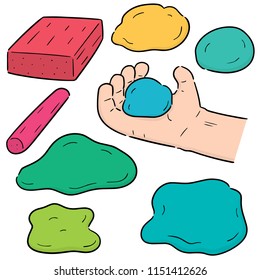 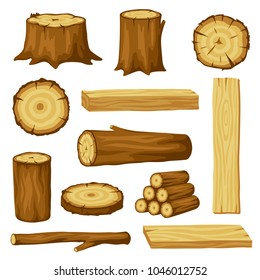 Tanah liat
Kaleng
Kayu
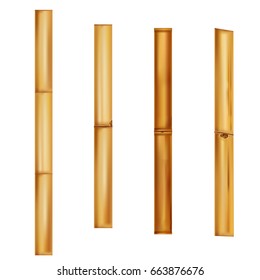 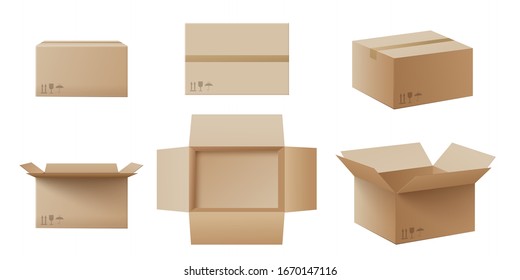 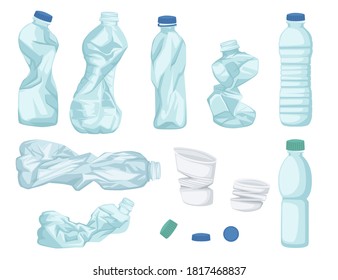 Kardus
Bambu
Plastik
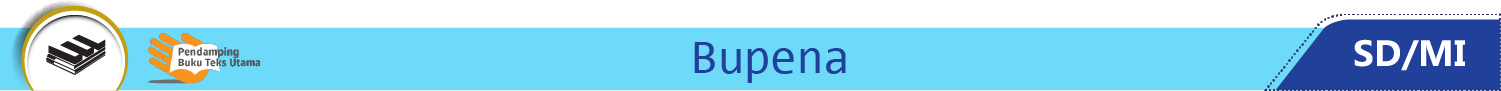 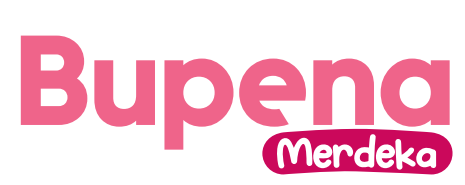 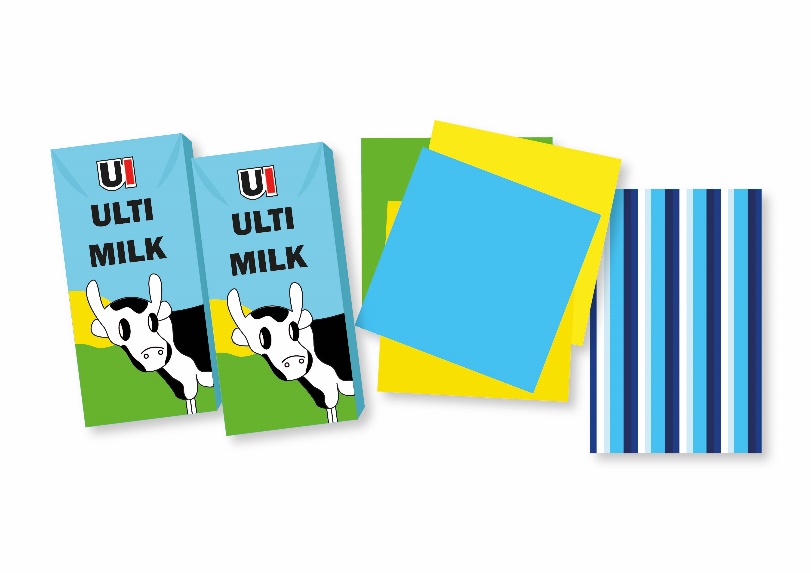 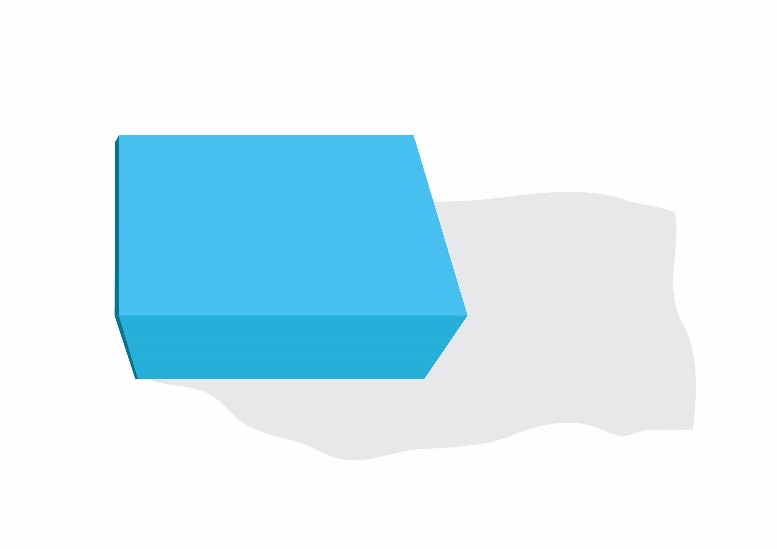 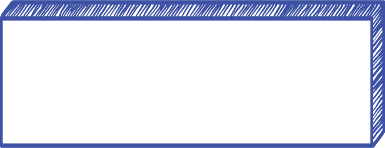 Membuat Celengan
2
1
Buatlah badan celengan 
dari satu kotak susu. Potong 
bagian atasnya, lalu lapisi 
dengan kertas origami polos.
Siapkan dua kotak susu 
berukuran 1 liter dan kertas 
origami polos dan bermotif 
dua sisi.
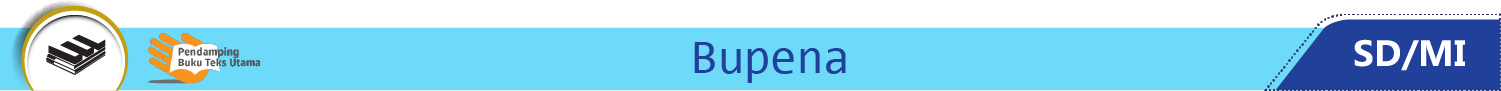 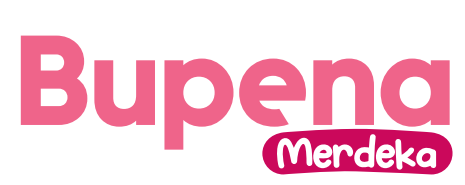 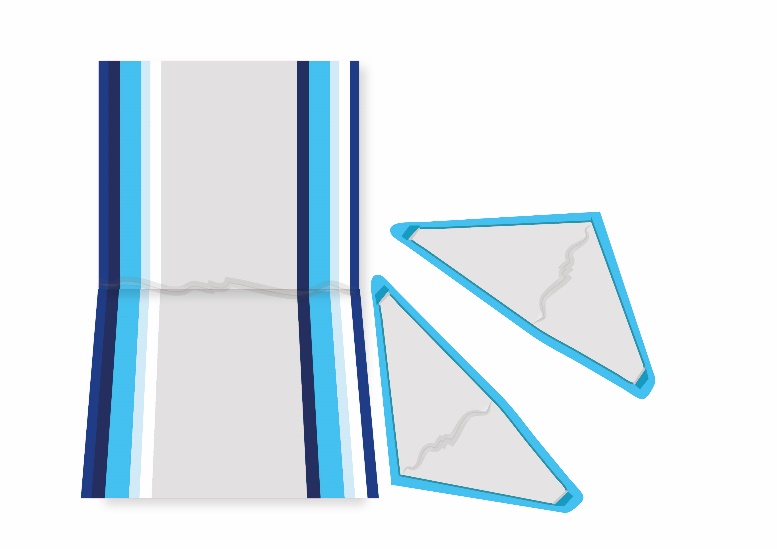 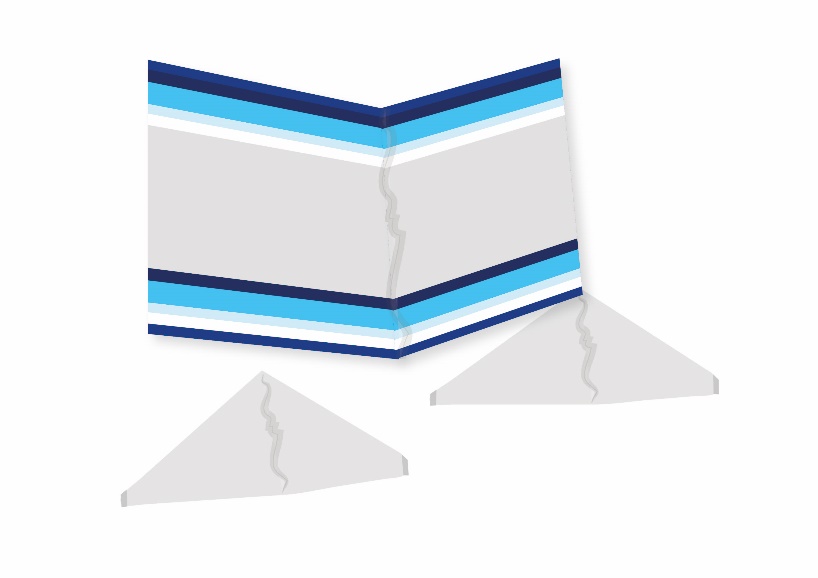 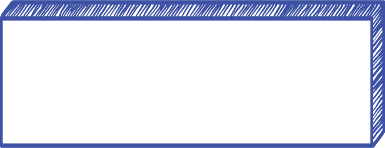 Membuat Celengan
4
3
Lapisilah potongan kerangka 
atap dengan kertas origami 
yang bermotif.
Buatlah hiasan celengan. 
Potonglah kotak susu yang 
lain menjadi kerangka atap 
seperti pada gambar.
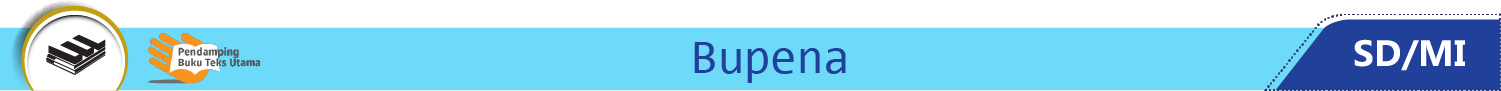 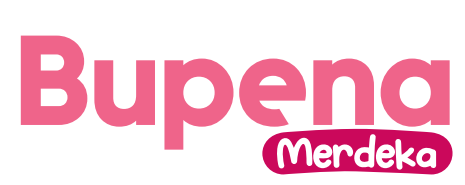 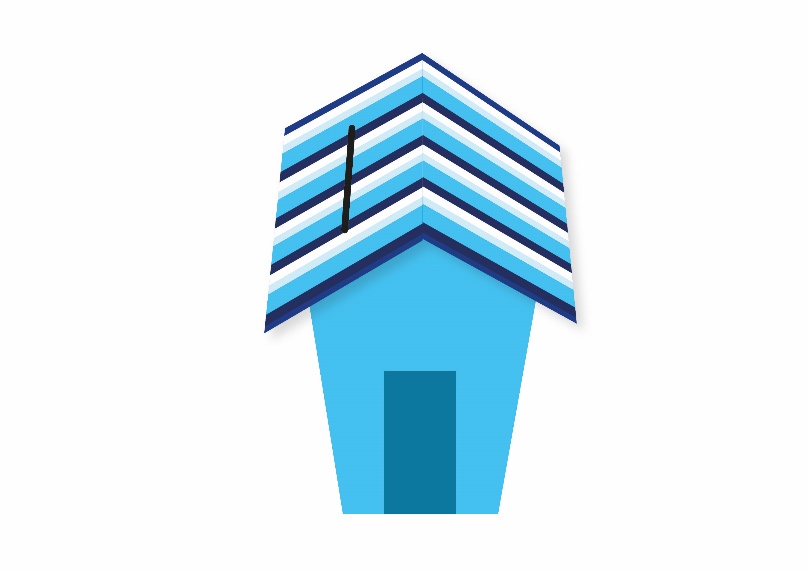 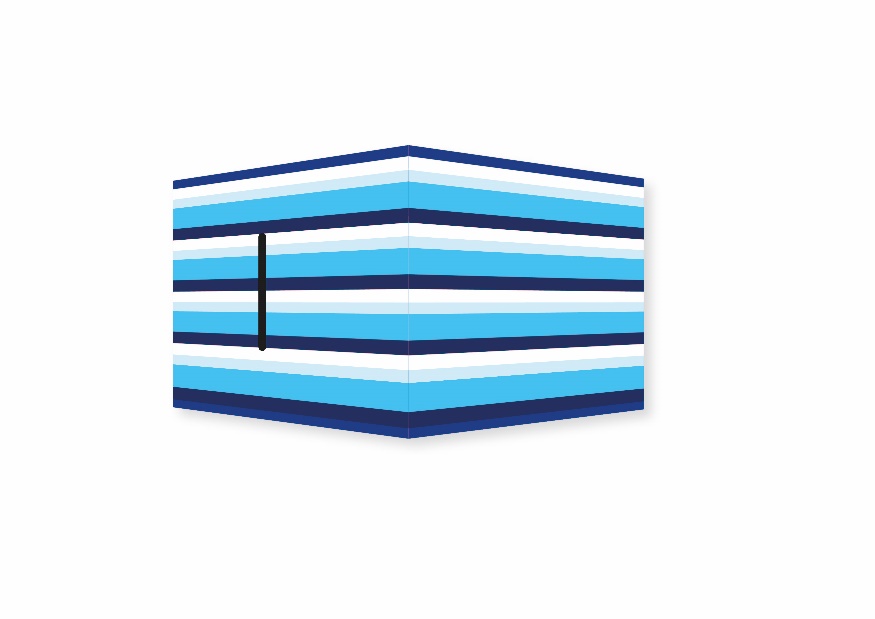 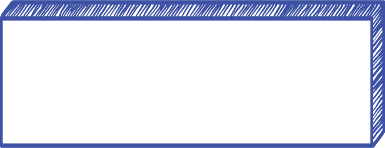 Membuat Celengan
6
5
Gabungkan badan celengan 
dengan kerangka atapnya. 
Kreasi celengan berbentuk 
rumah sudah jadi.
Buatlah lubang untuk 
memasukkan uang pada 
kerangka bagian atas atap.
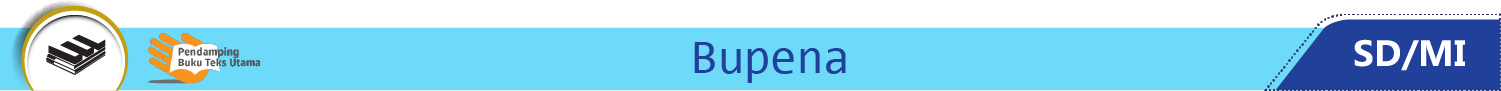 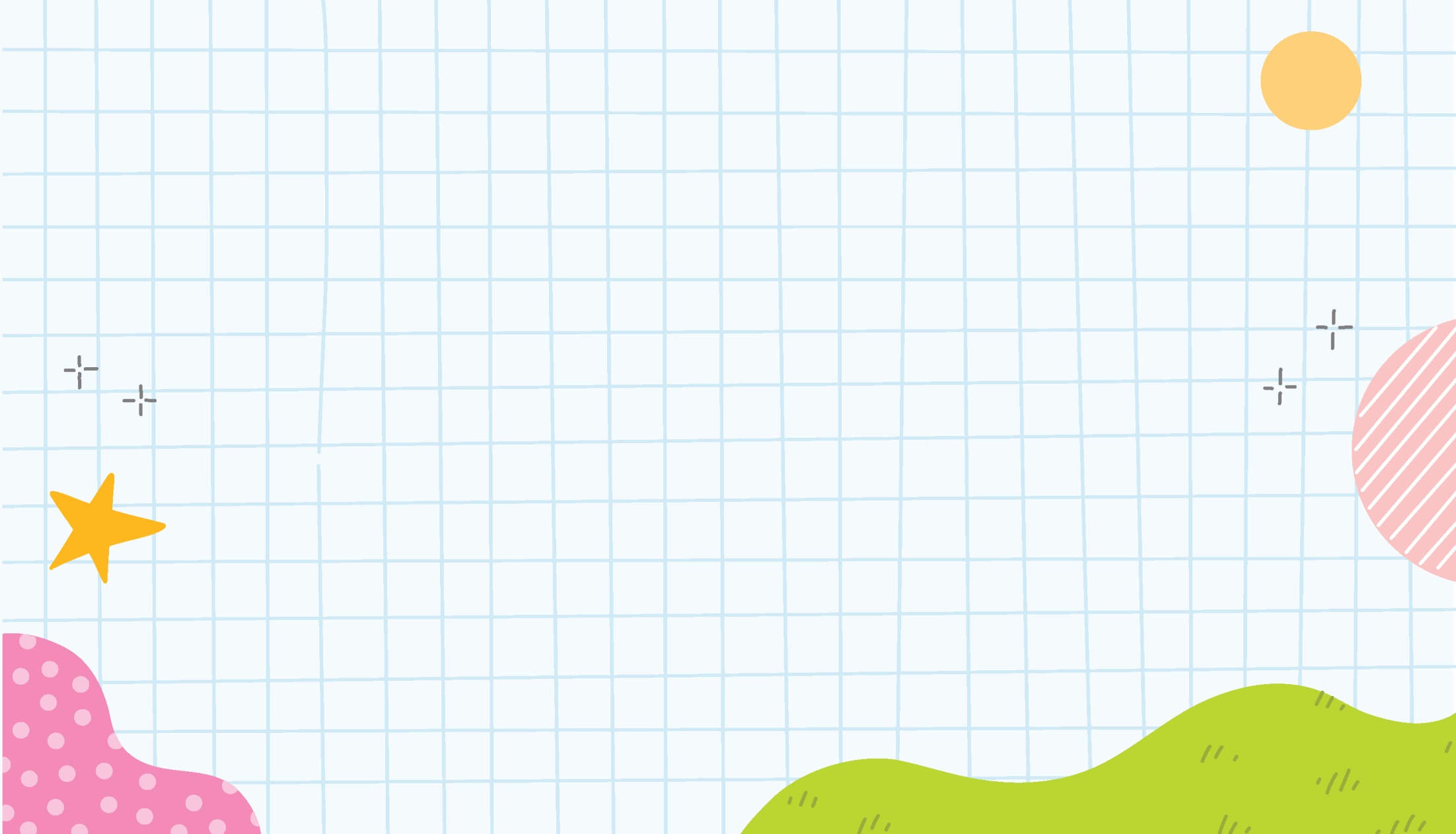 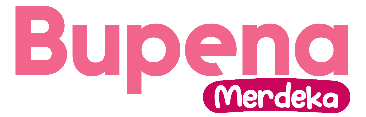 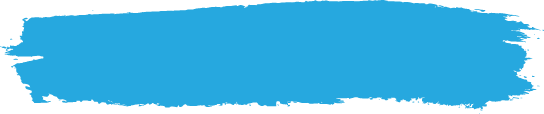 D. Kreasi Shadow Puppet
Shadow puppet atau wayang adalah tokoh atau lakon cerita yang dimainkan dalam bentuk bayangan.
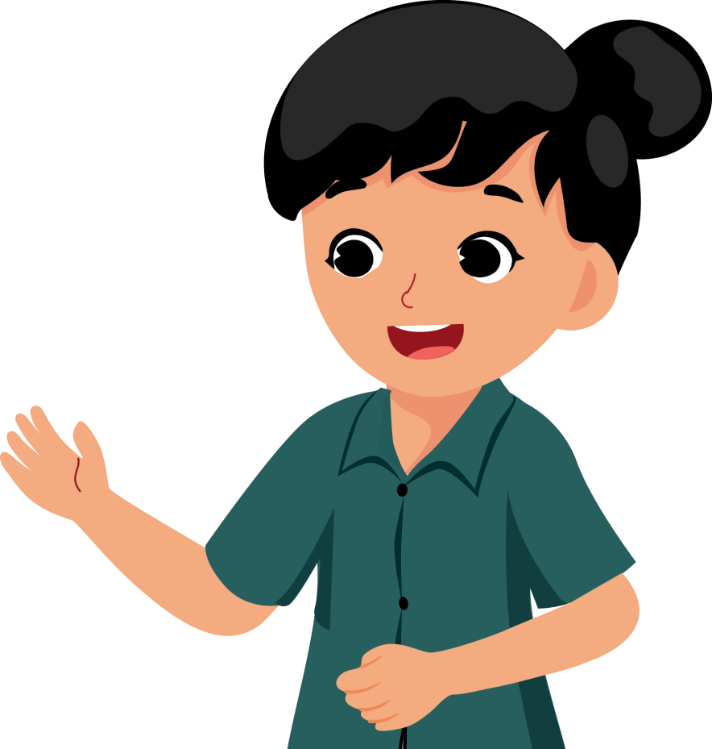 Indonesia memiliki pertunjukan shadow puppet yang terkenal, yaitu wayang kulit.
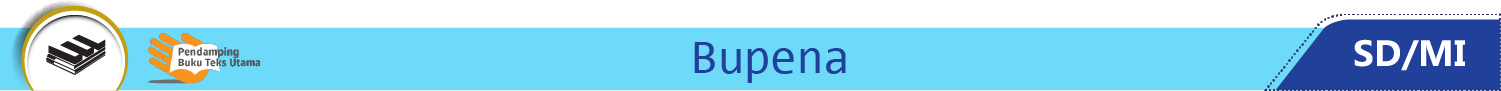 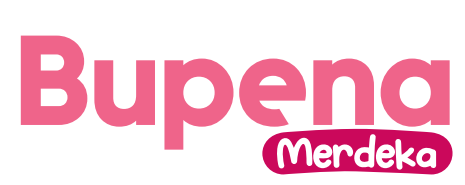 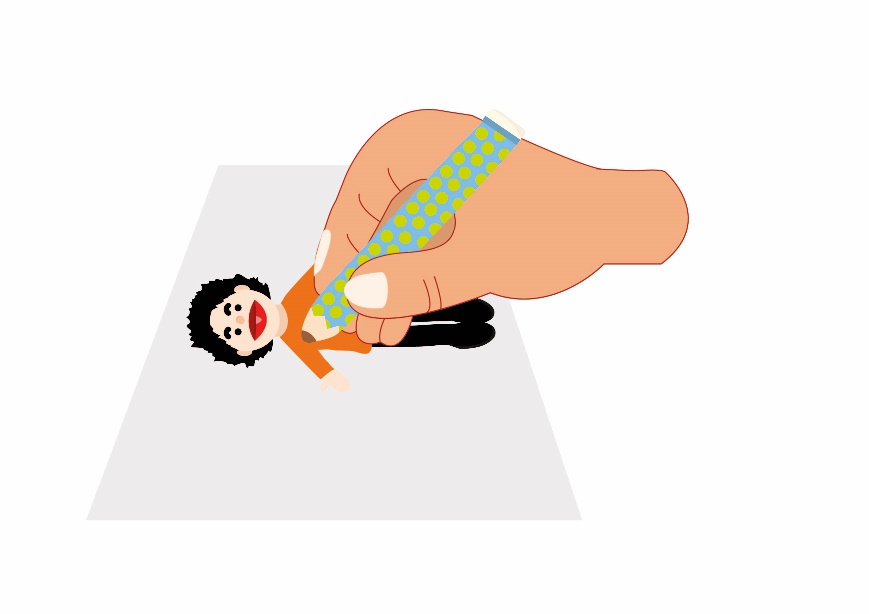 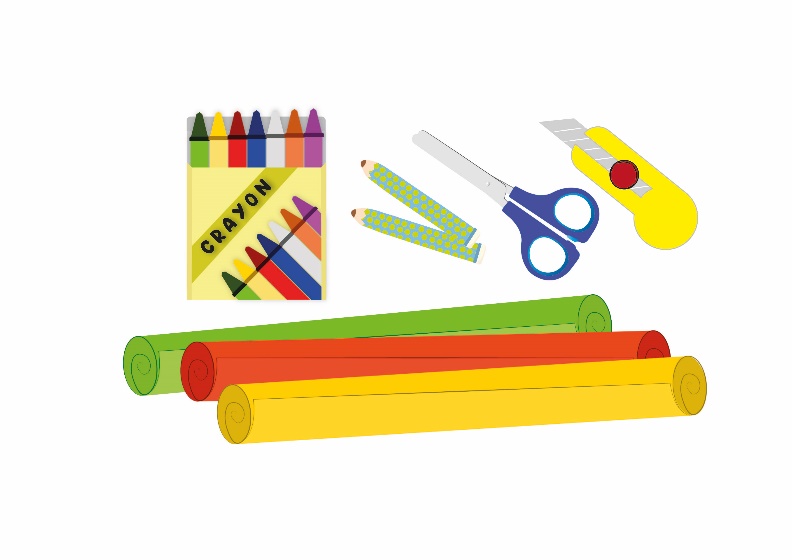 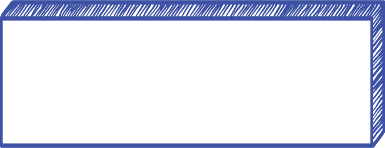 Membuat Shadow Puppet
2
1
Gambarlah sketsa tokoh pada kertas.
Siapkan kertas karton, pensil, alat warna, gunting, dan alat pemotong 
(cutter).
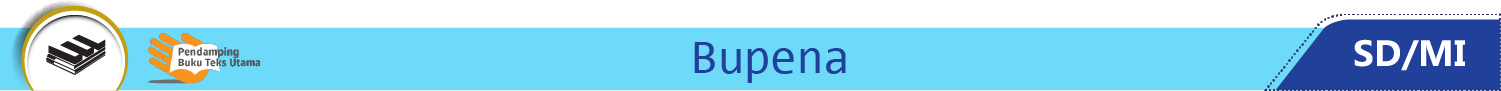 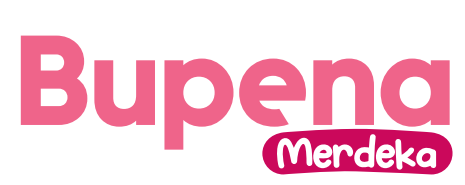 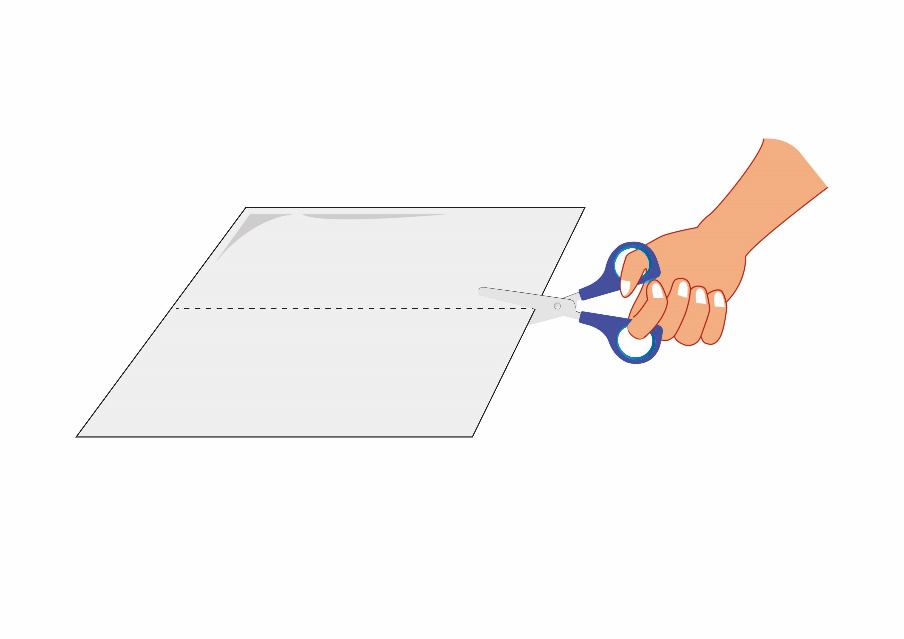 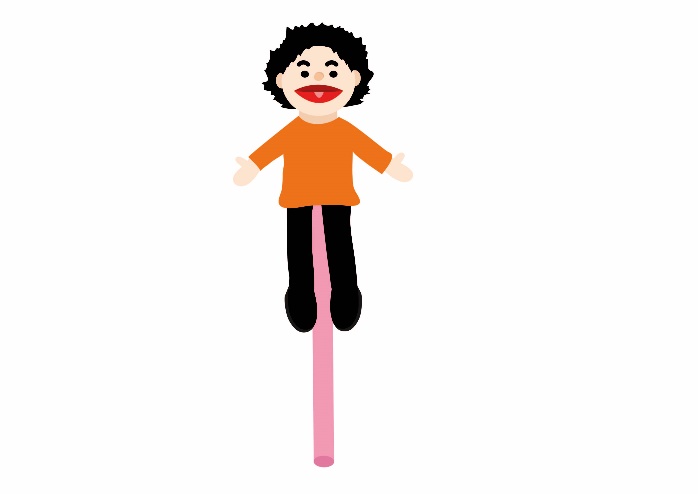 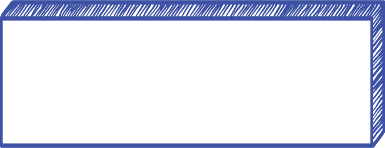 Membuat Shadow Puppet
4
3
Buatlah pegangan wayang menggunakan sedotan, sumpit, atau lidi. Tempelkan pada bagian belakang wayang.
Gunting sesuai garis luarnya. Potong juga bagian 
lainnya yang perlu dibuang agar terlihat lebih hidup.
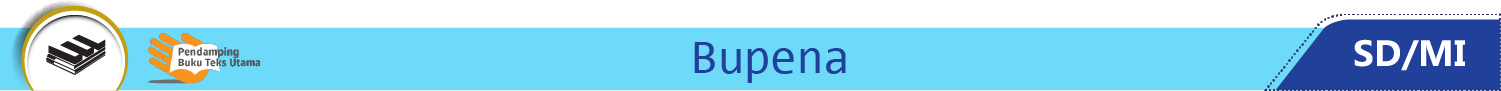 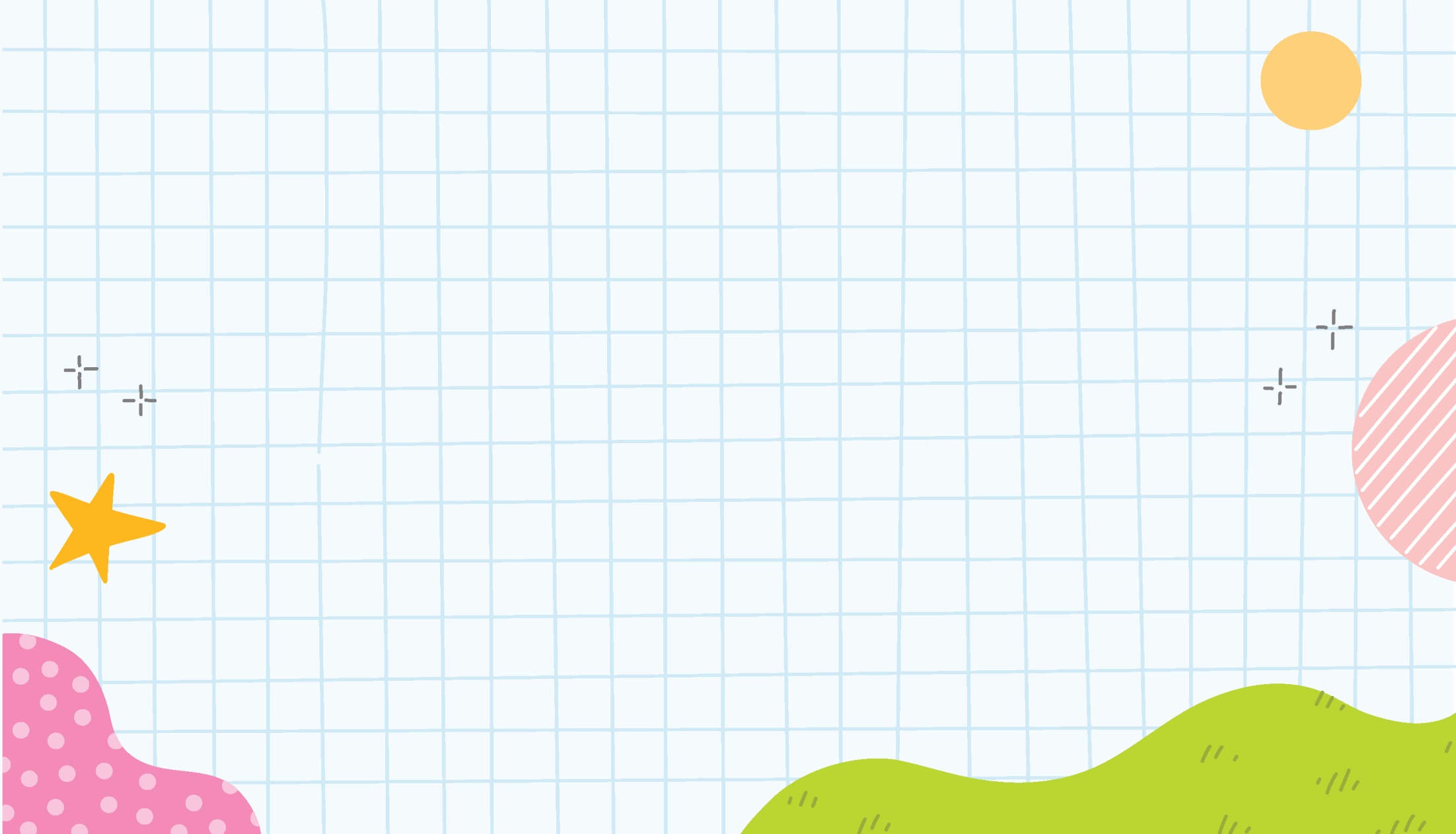 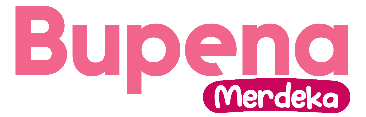 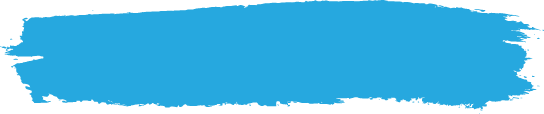 E. Kreasi Jadwal Pelajaran
Pada jadwal pelajaran terdapat mata pelajaran berdasarkan jam dan harinya.
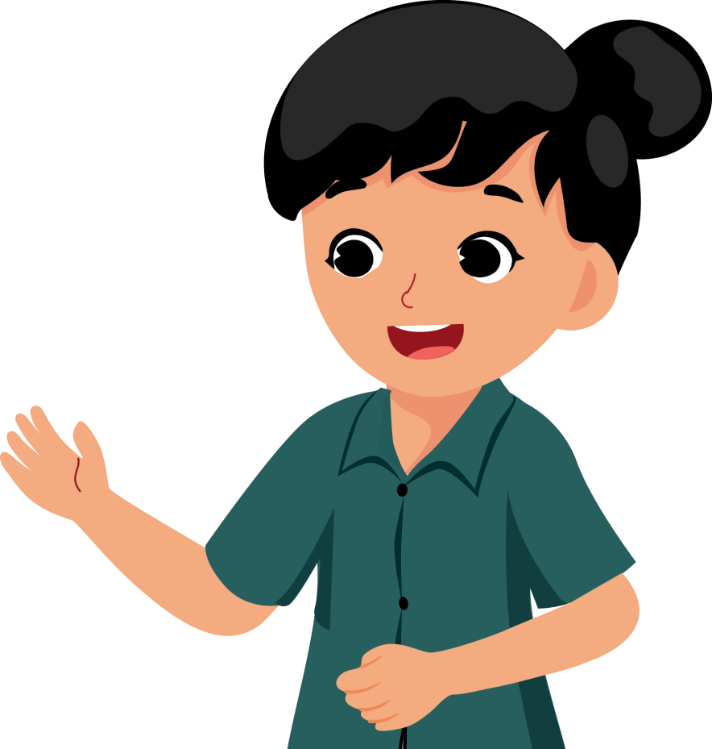 Jadwal pelajaran dapat dipajang di dinding dan dihias agar lebih menarik.
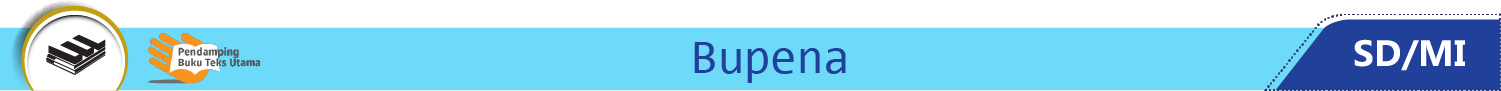 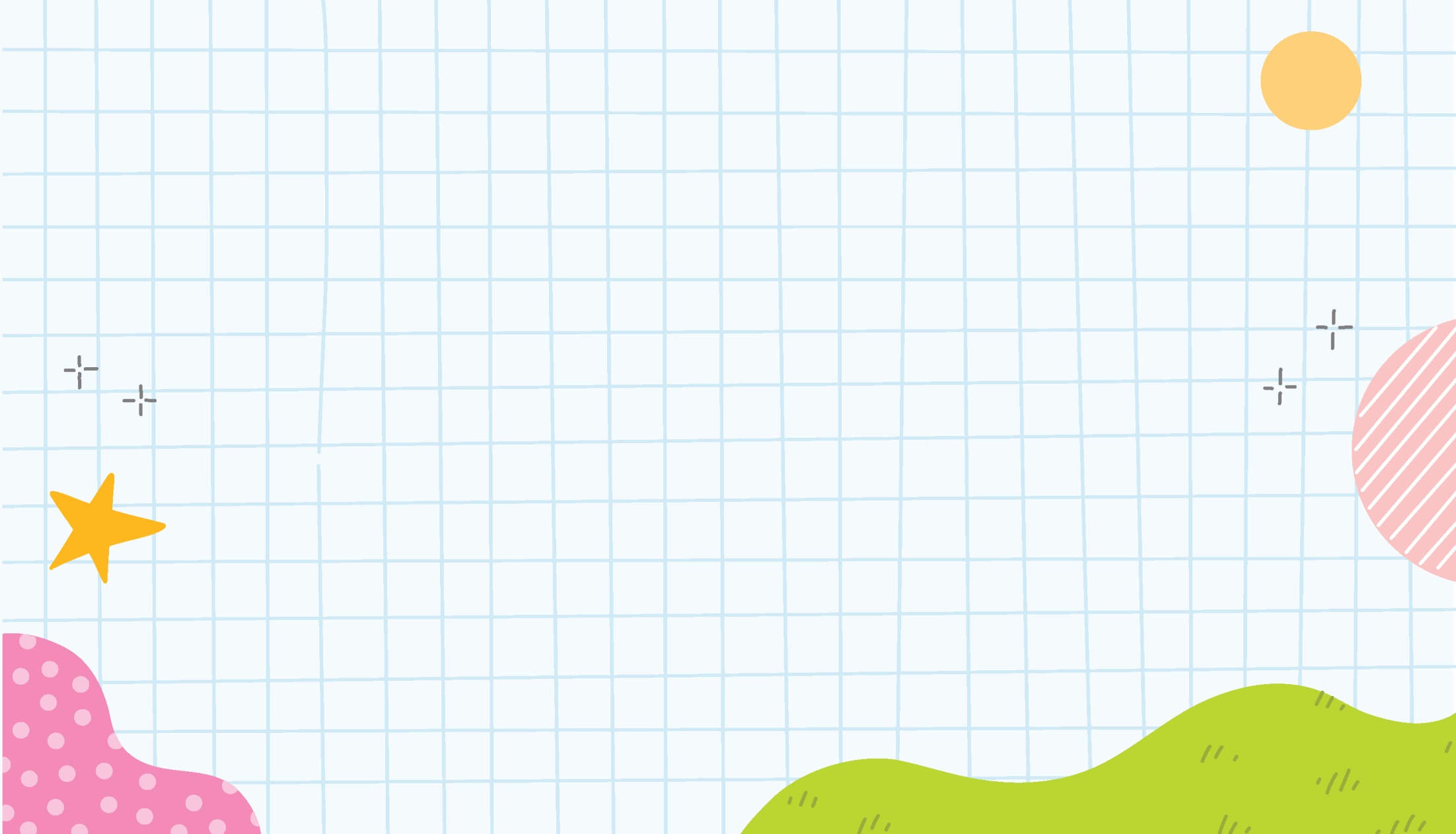 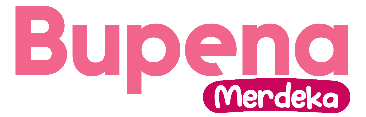 Kamu dapat menghias jadwal pelajaran dengan menggunakan ragam hias yang bertujuan untuk memperindah suatu gambar.
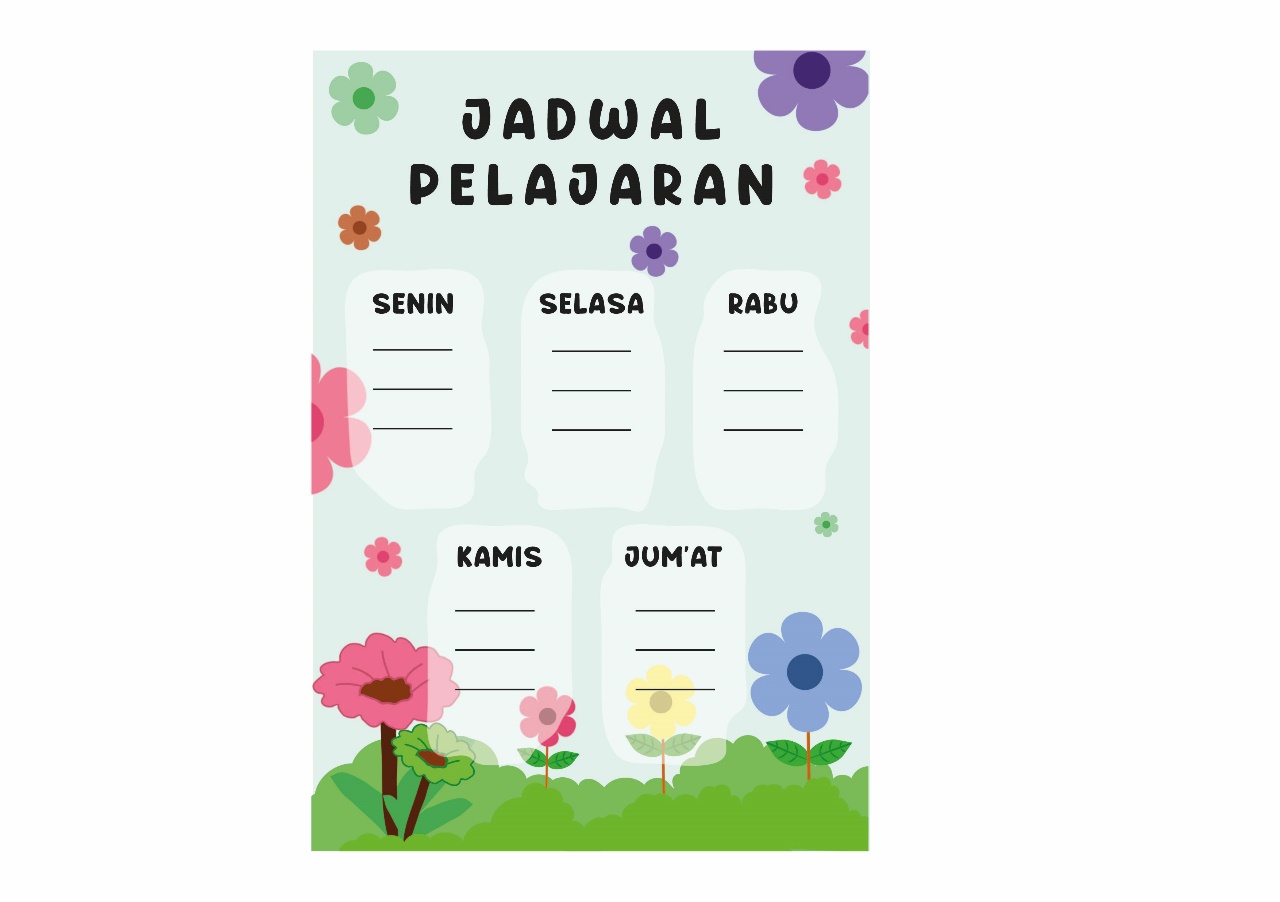 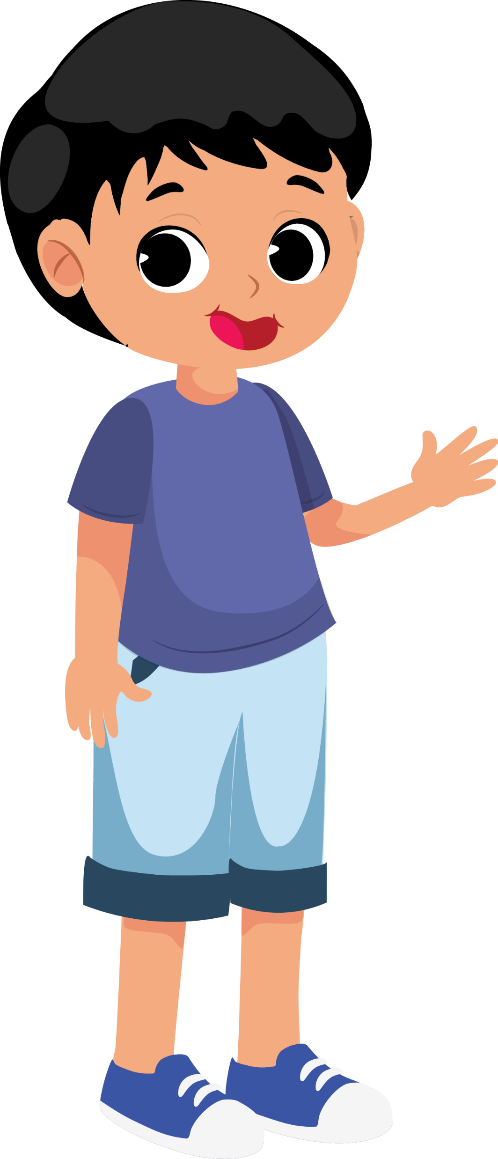 Contoh jadwal pelajaran dengan motif hias flora.
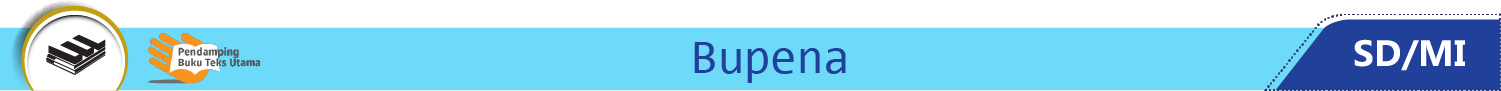 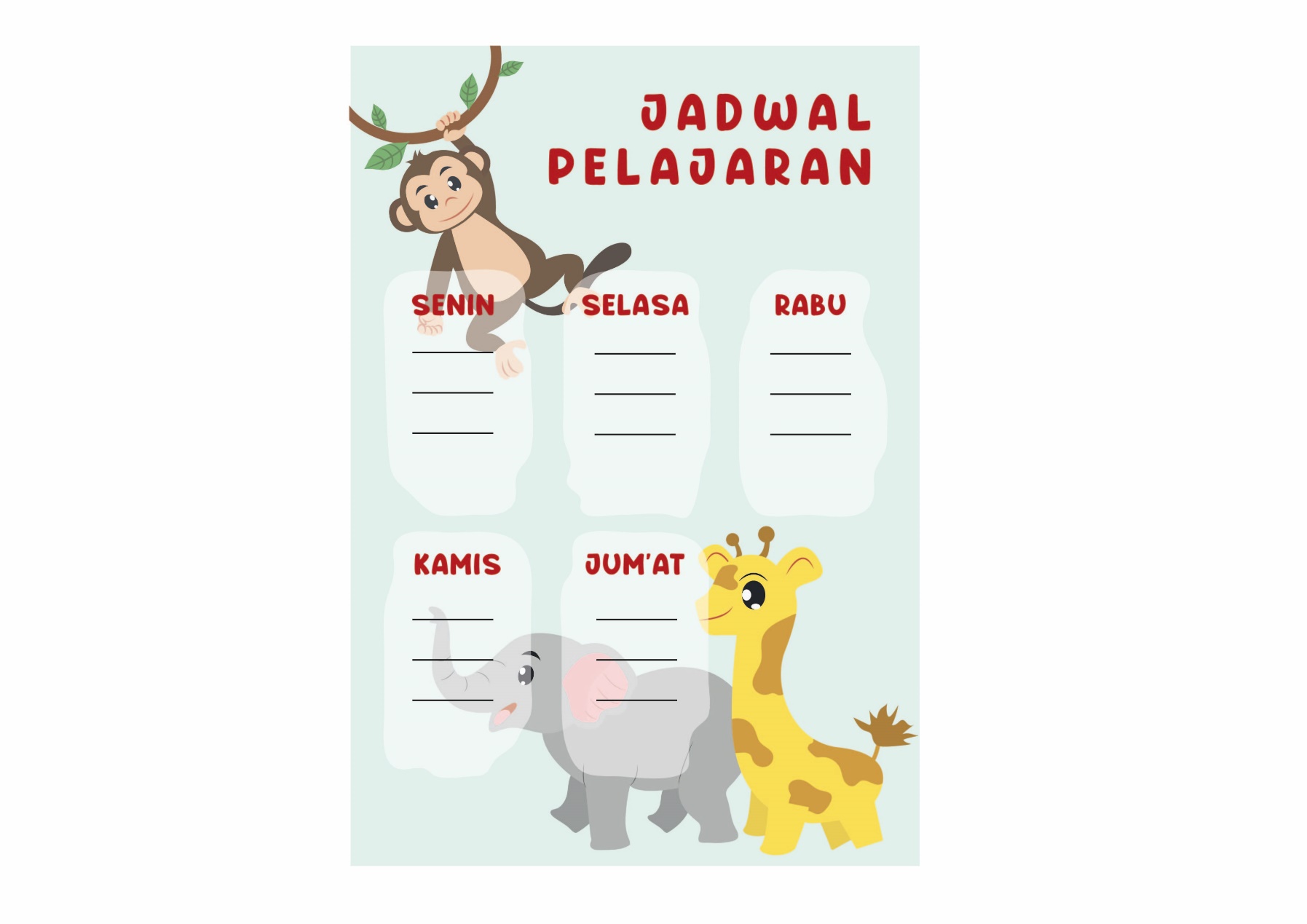 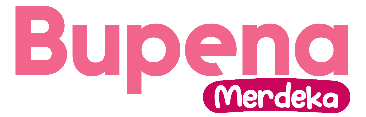 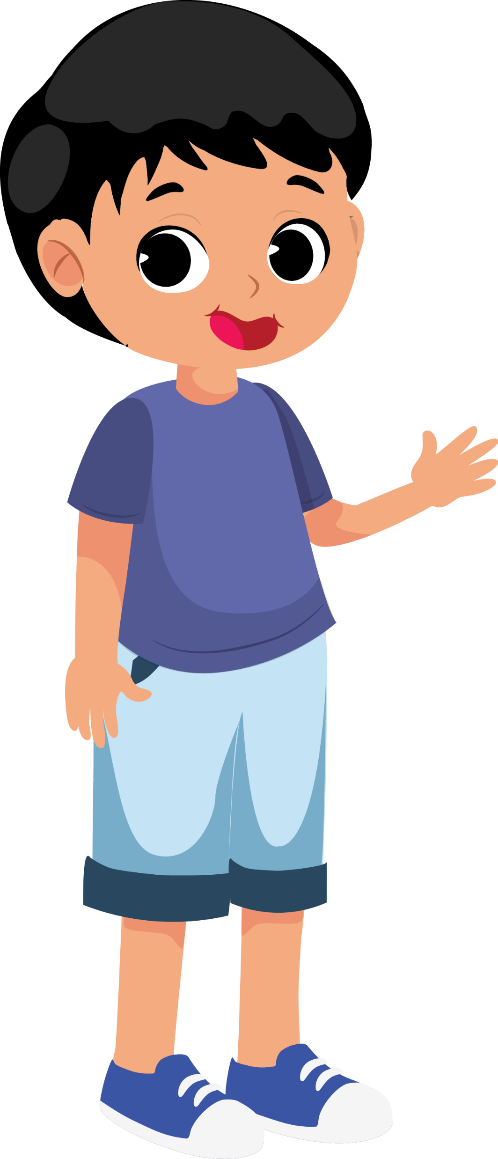 Contoh jadwal pelajaran dengan motif hias fauna.
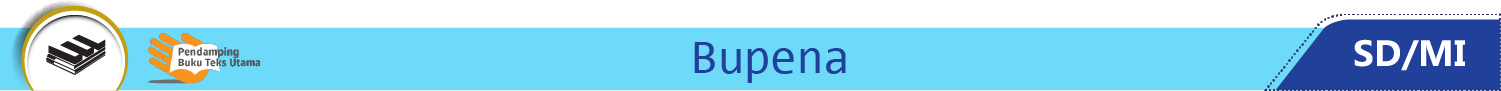 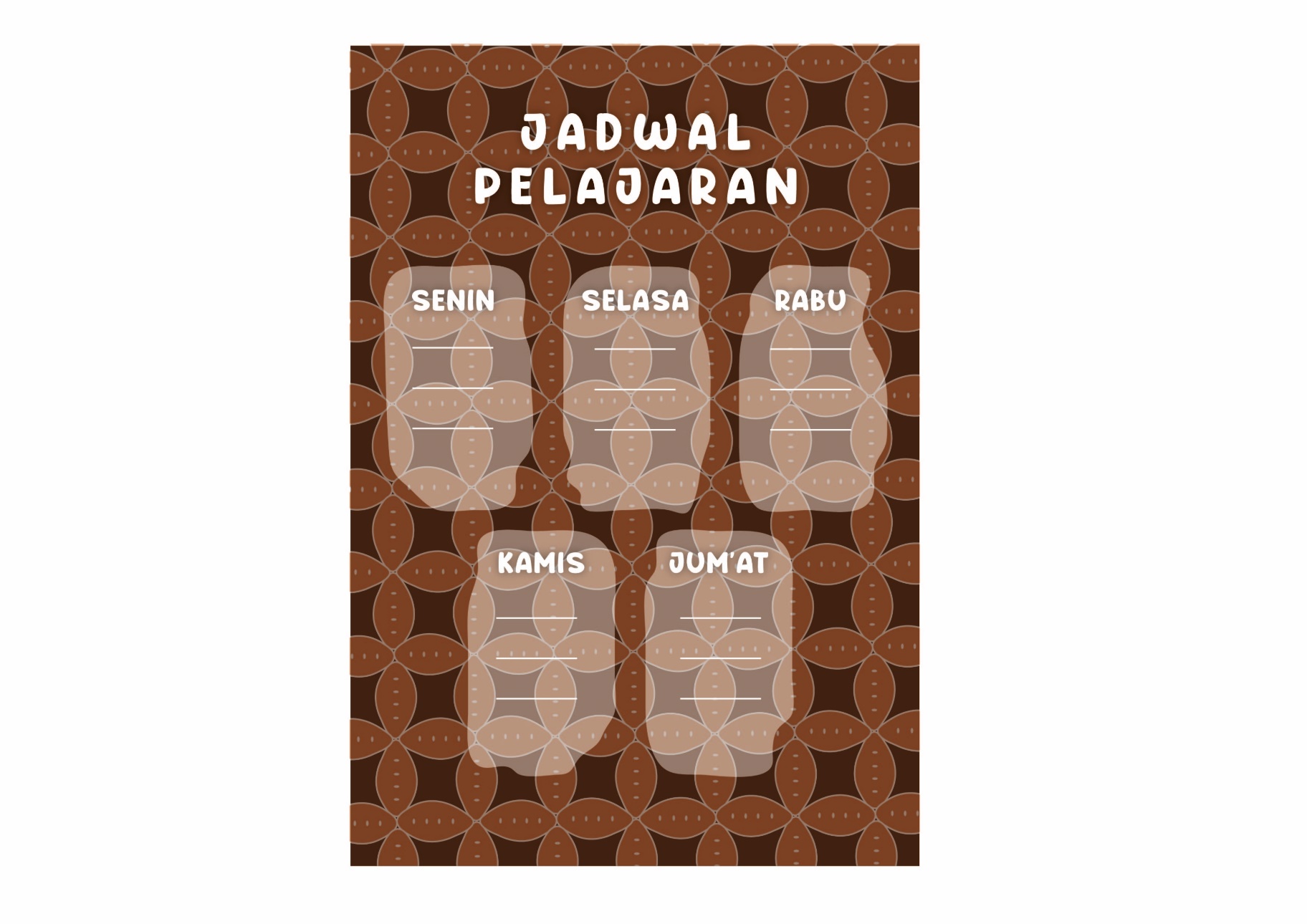 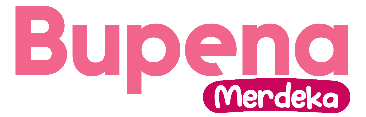 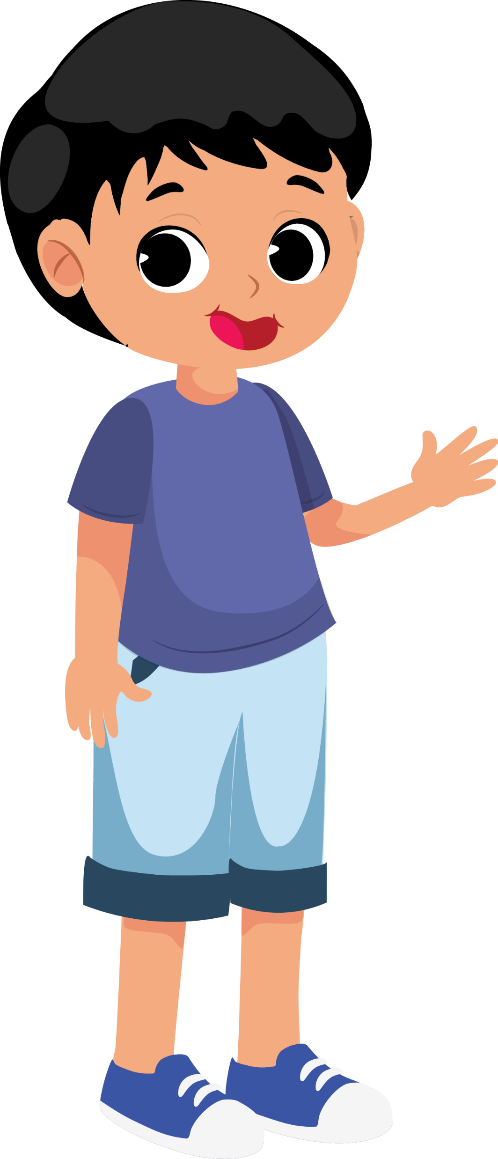 Contoh jadwal pelajaran dengan motif hias nusantara.
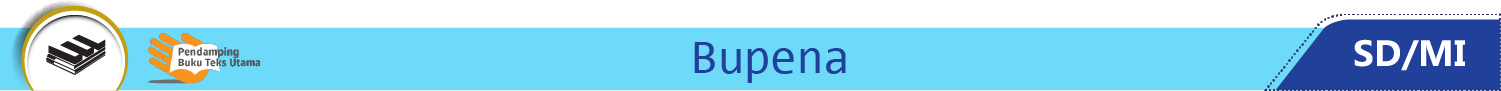 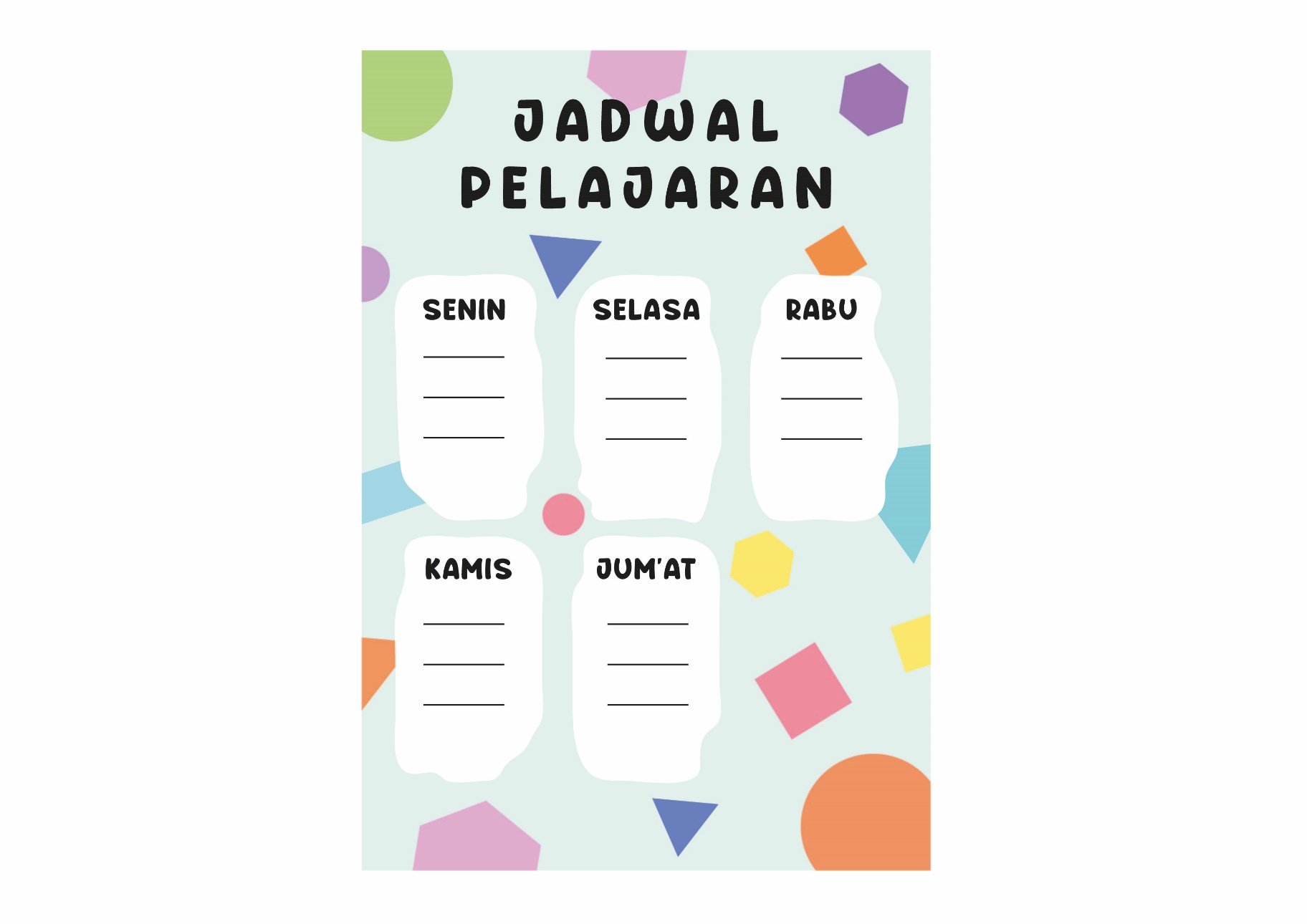 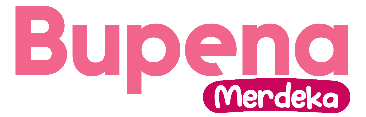 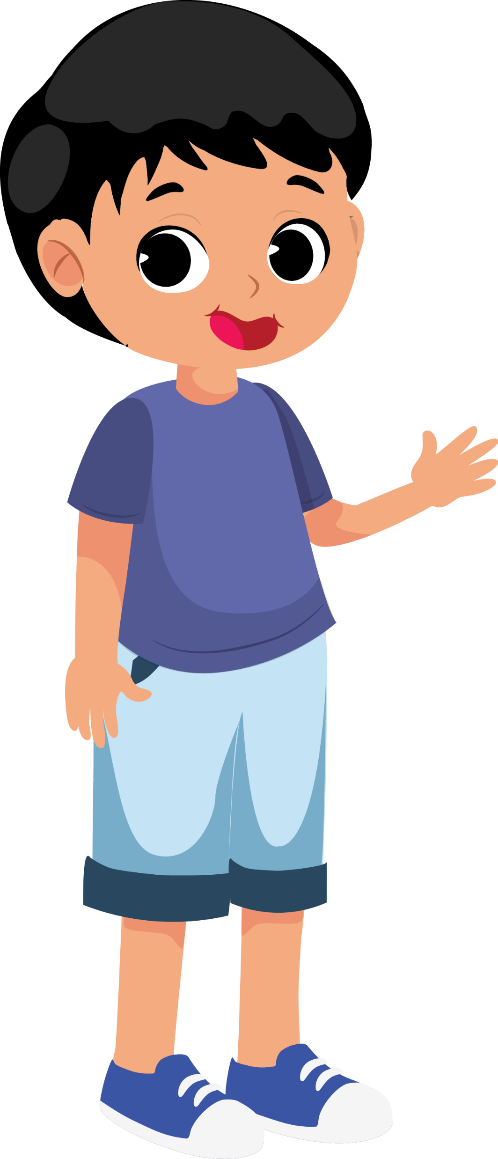 Contoh jadwal pelajaran dengan motif hias geometris.
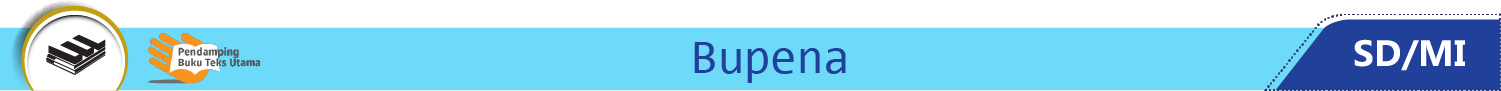 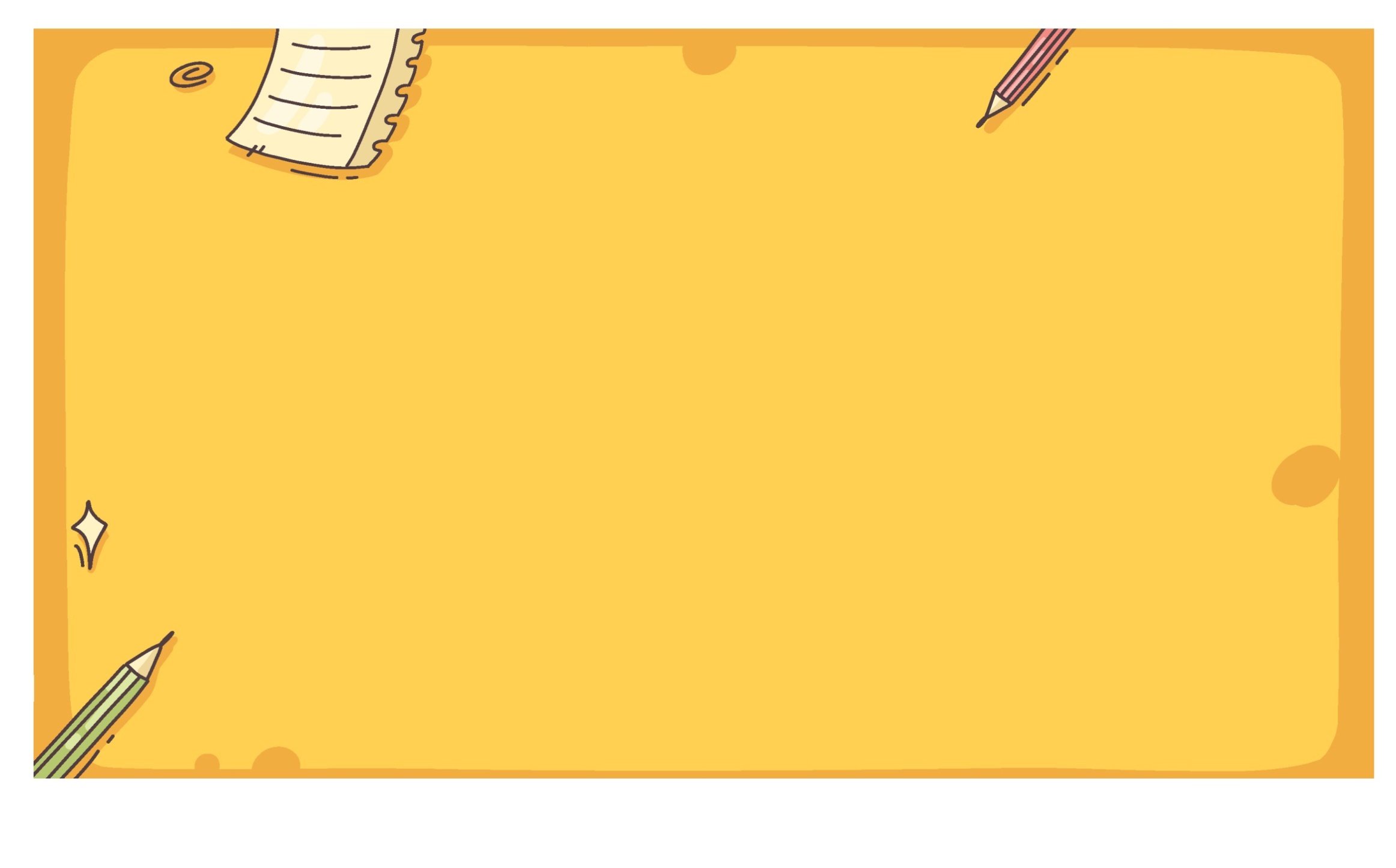 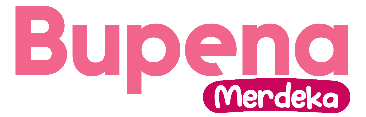 Saat membuat kreasi jadwal pelajaran, kamu juga harus memperhatikan komposisinya.
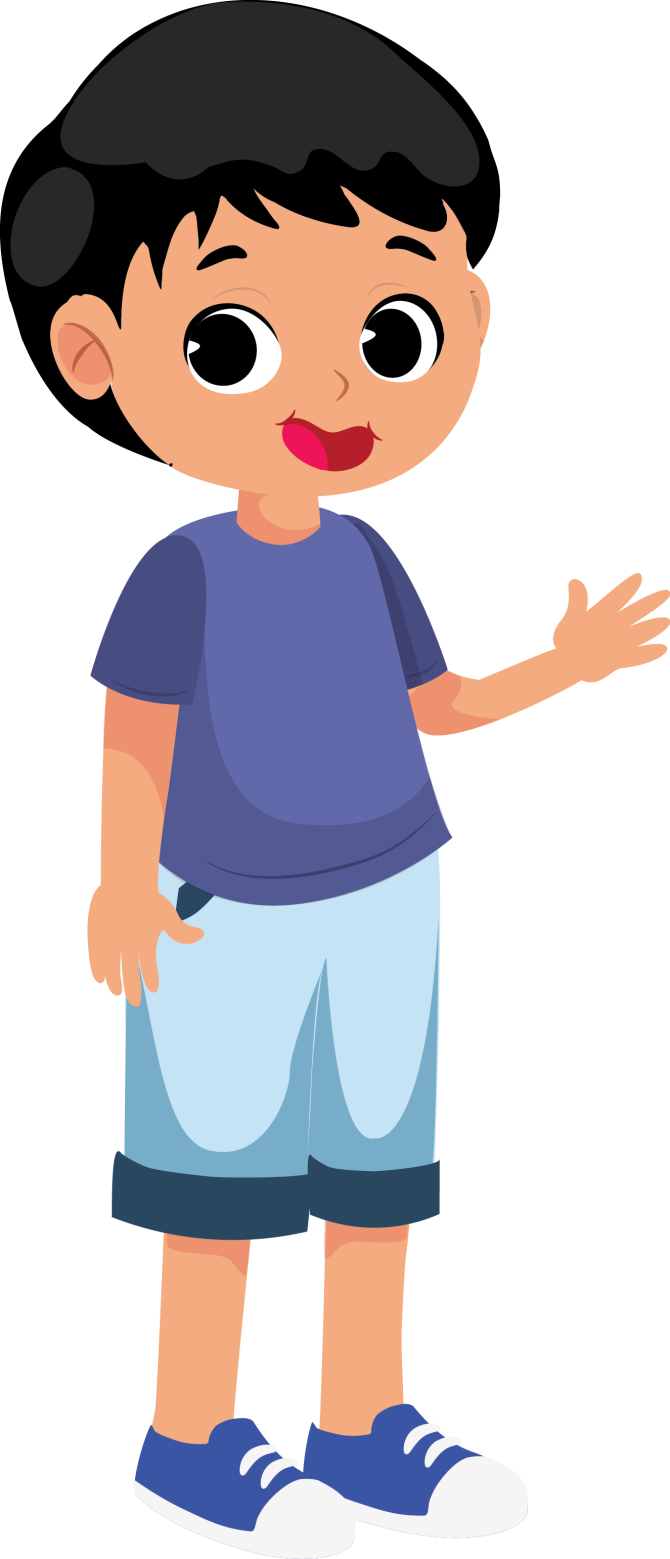 Unsur komposisi: kesatuan, keseimbangan, proporsi, irama, dan pusat perhatian.
Jenis komposisi: simetris (posisi yang sama pada sebelah kiri dan kanannya) dan asimetris (posisi yang tidak sama dan sejajar).
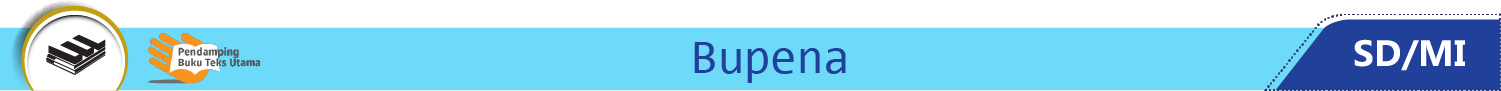 Irama, Dinamika, dan Ragam Lagu (Seni Musik)
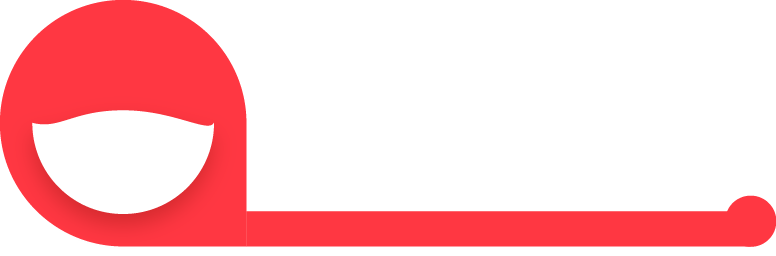 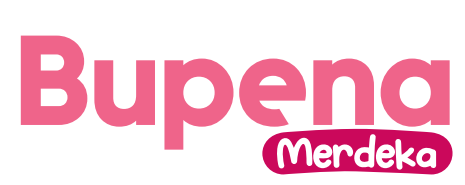 BAB
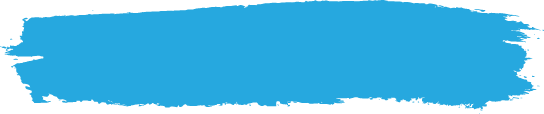 A. Irama Lagu
6
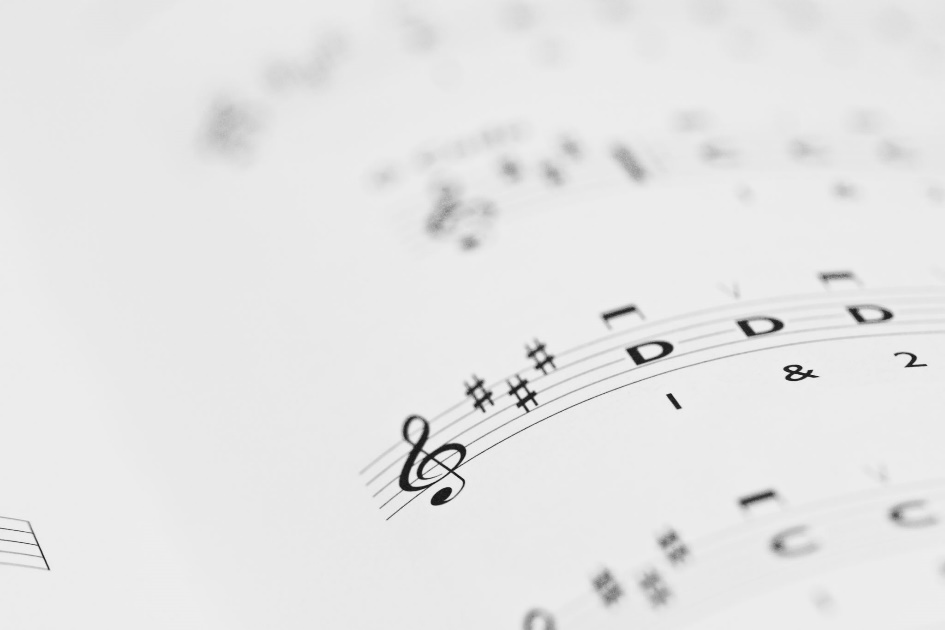 Irama adalah alunan bunyi yang teratur dalam musik.
Irama yang dimainkan berulang secara terus-menerus dan teratur disebut pola irama.
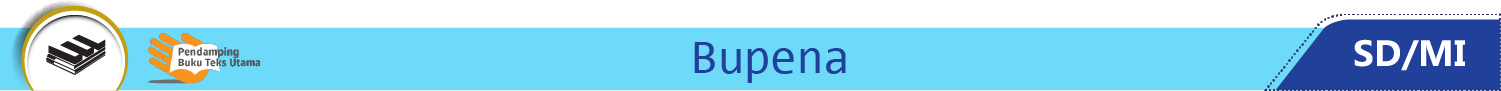 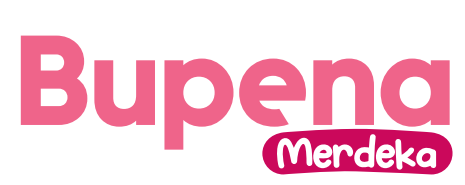 Contoh pola irama di kehidupan sehari – hari.
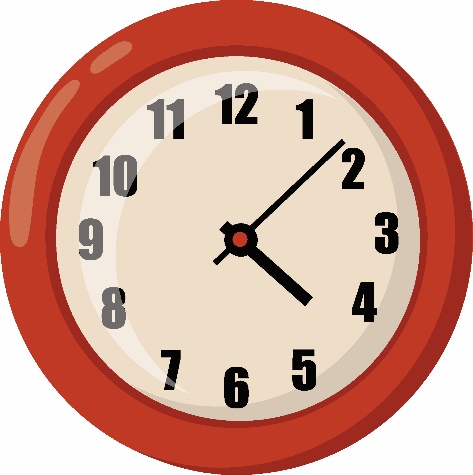 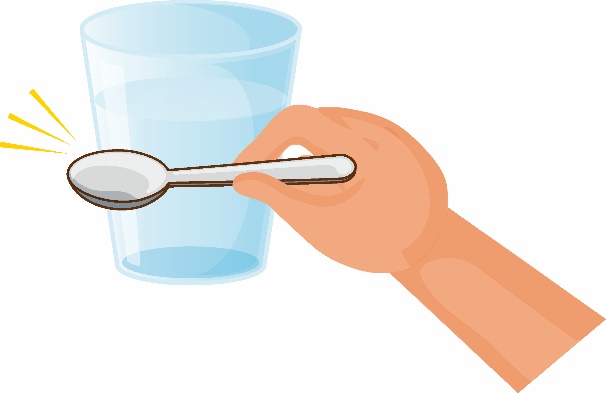 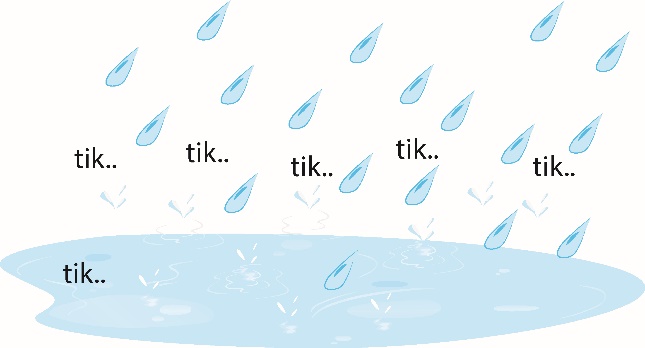 Bunyi gelas yang diketuk 
dengan sendok.
Bunyi detak
 jam.
Bunyi rintik 
hujan.
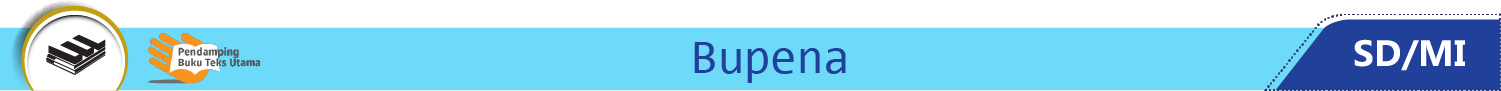 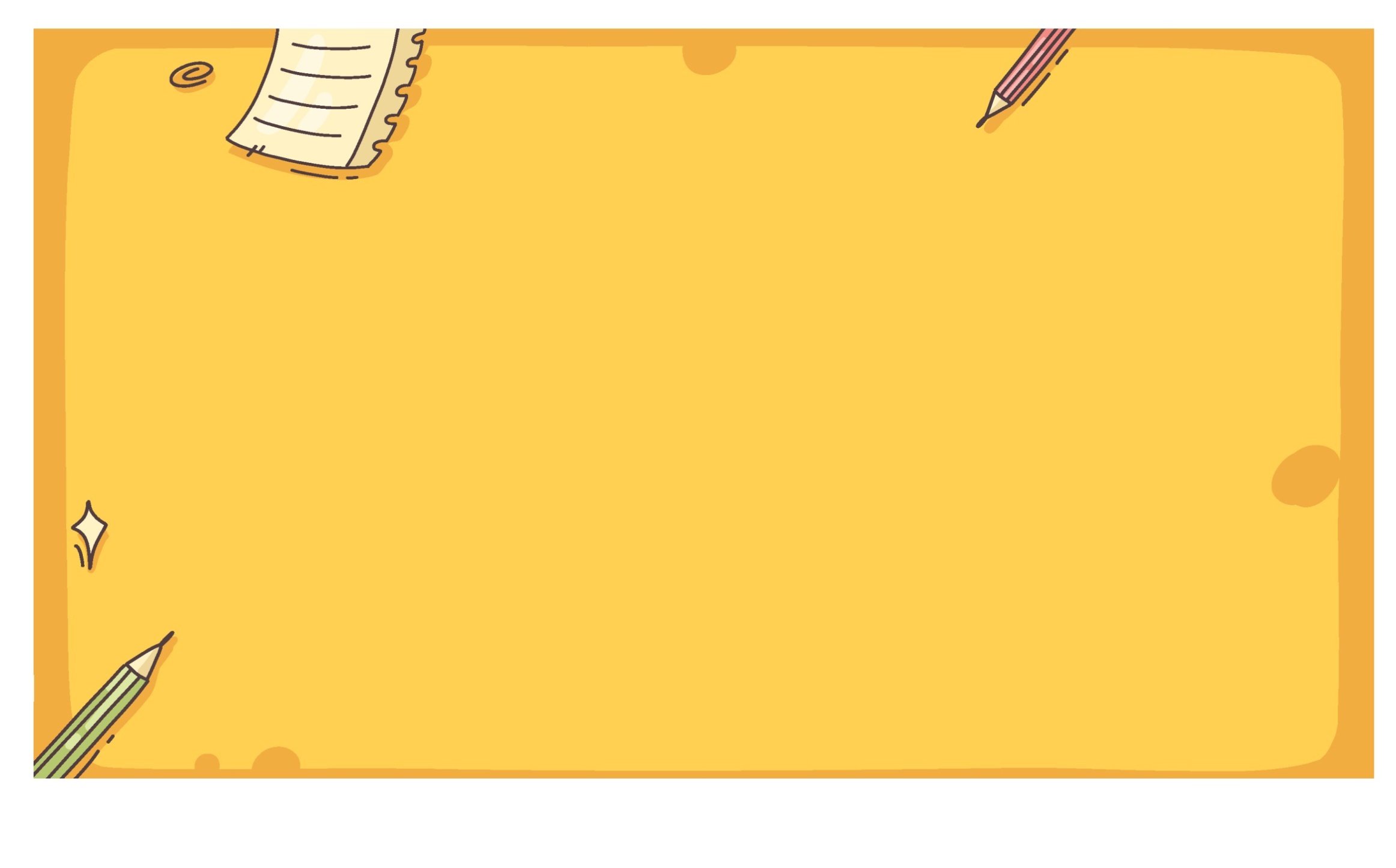 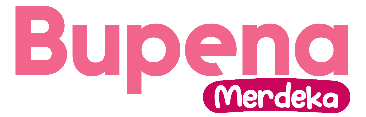 Jenis pola irama
Pola irama rata




Pola irama tidak rata
Susunan panjang pendek bunyi terbagi rata dalam setiap ketukan
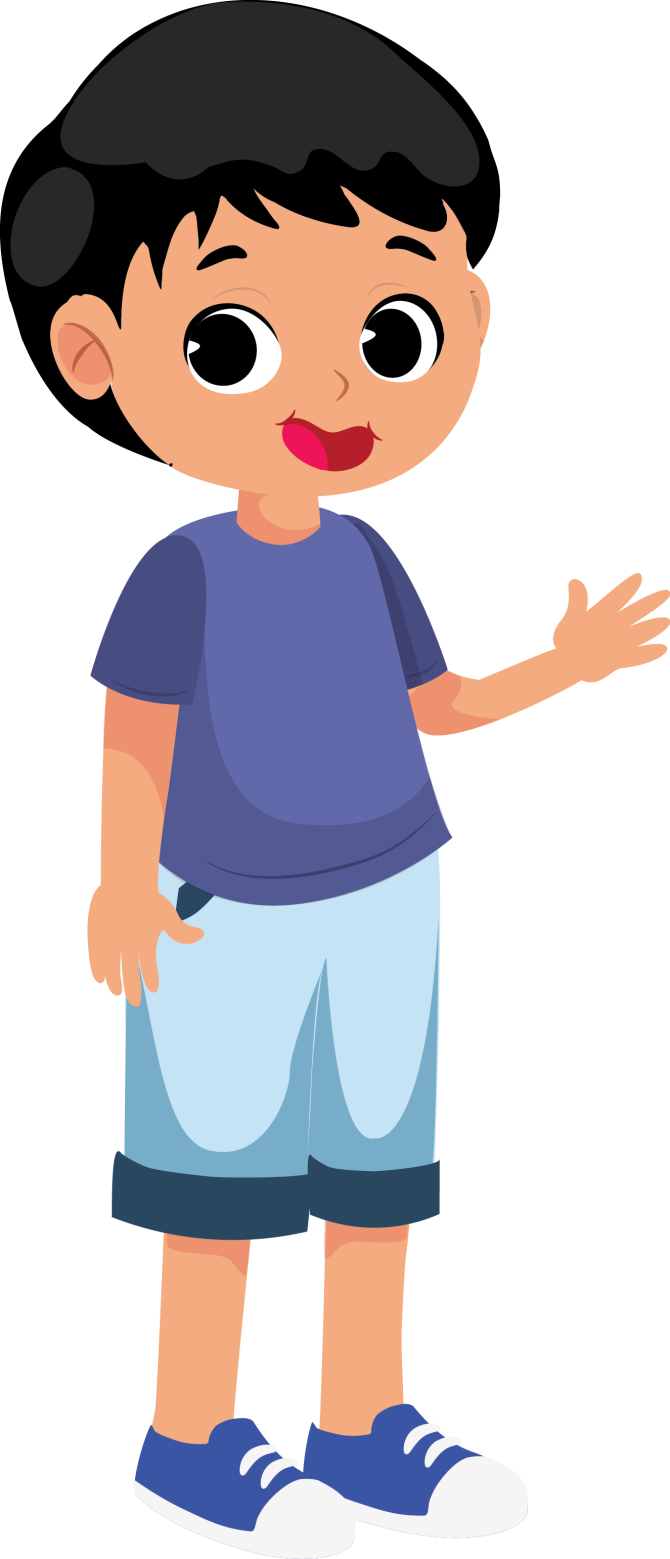 Contoh: lagu “Topi Saya Bundar”, karya Pak Kasur.
Susunan panjang pendek bunyi tidak terbagi rata dalam setiap ketukan
Contoh: lagu “Ruri Abangku”, karya A. T. Mahmud.
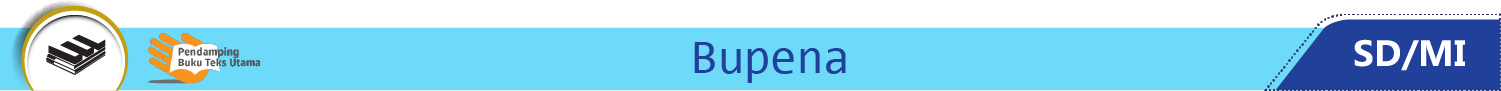 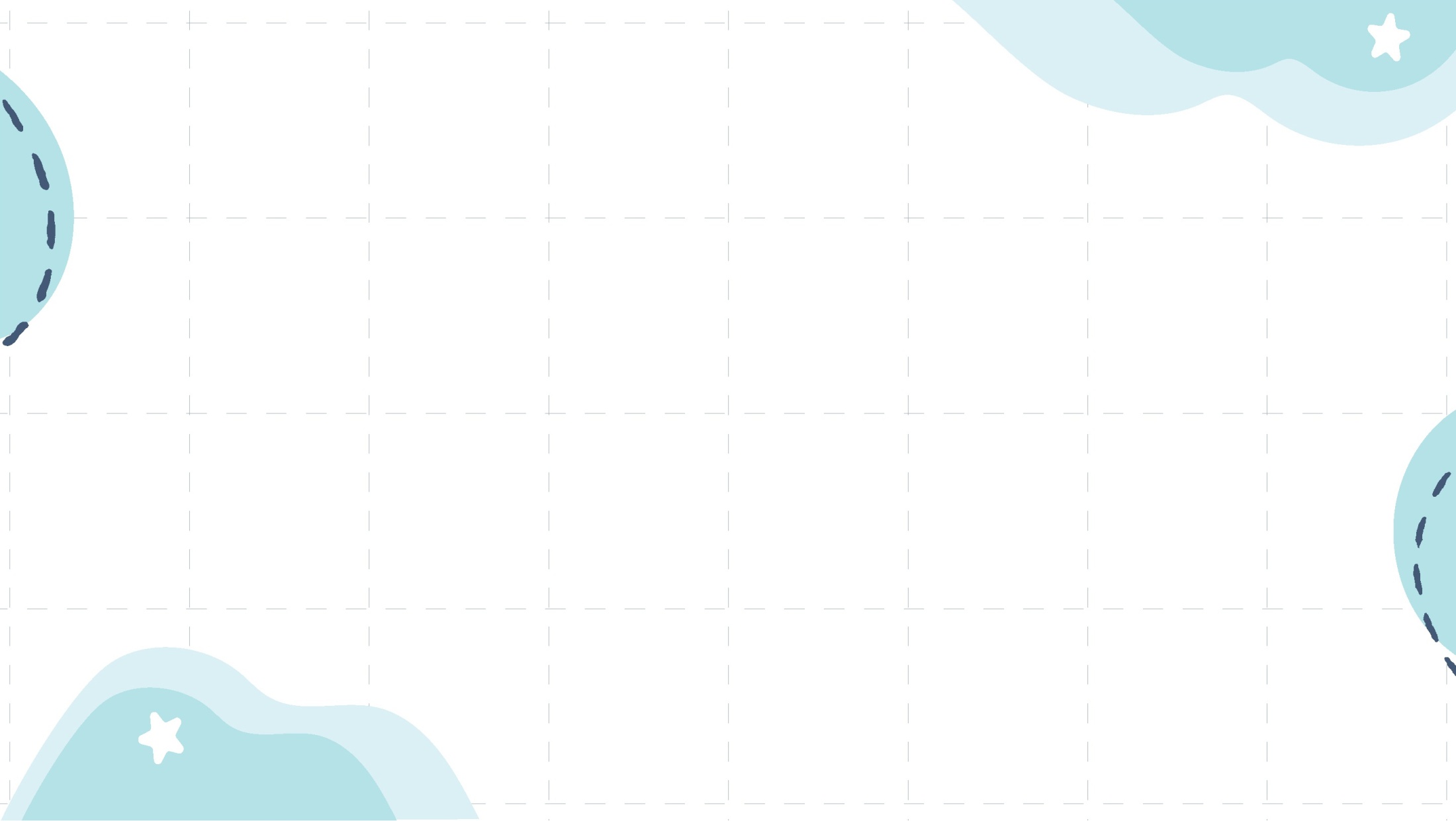 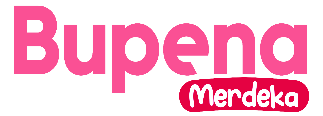 Jenis - jenis tempo dan artinya.
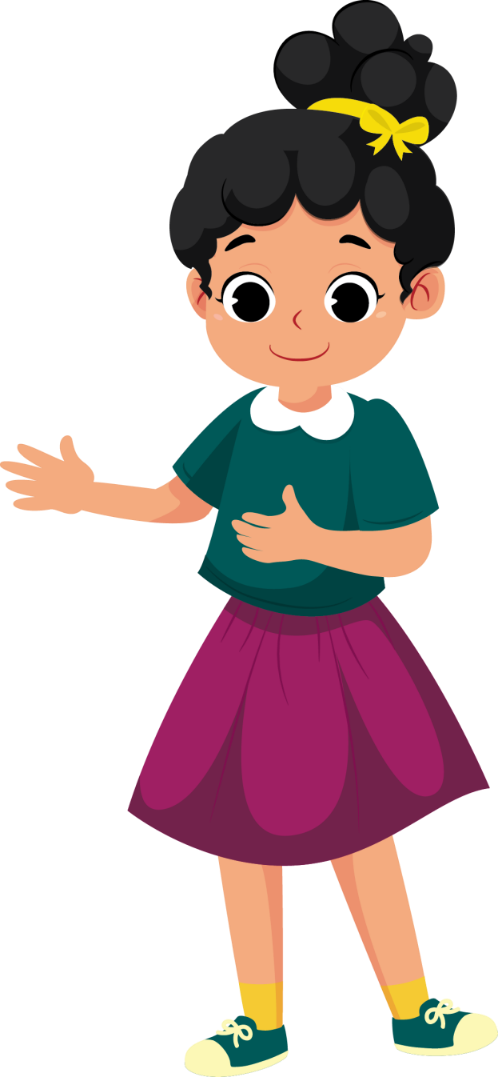 Tempo lambat:
Grave
Sangat lambat dan sedih
Lambat dan penuh perasaan
Largo
Lambat, tetapi tidak selambat largo
Larghetto
Lambat
Adagio
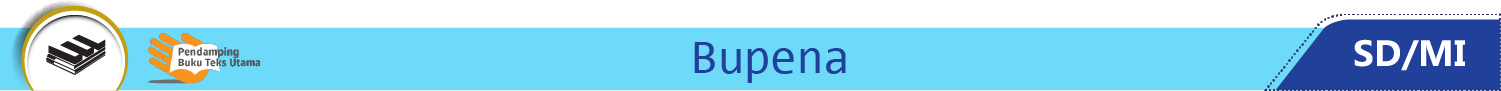 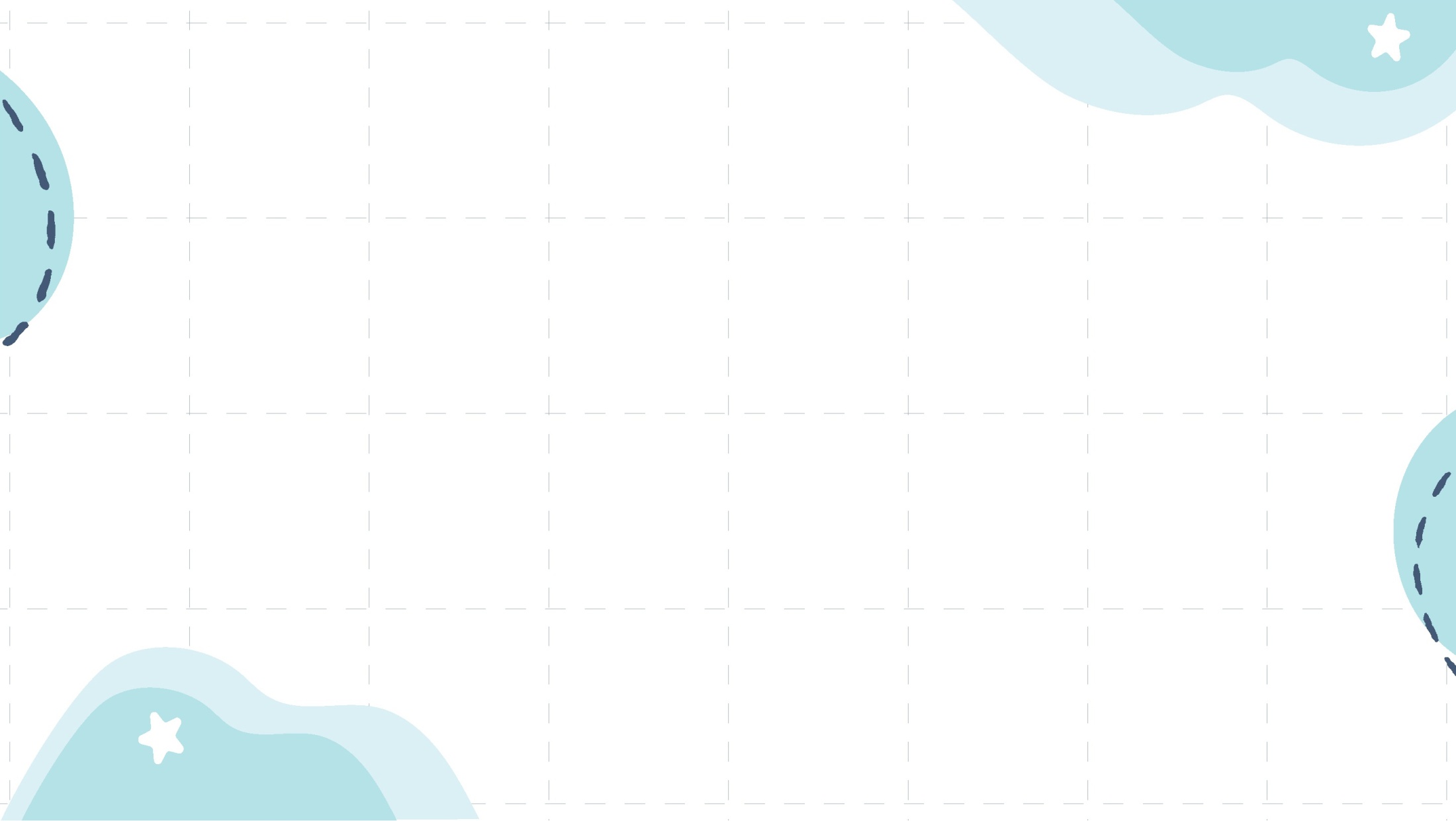 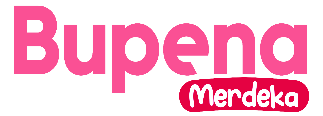 Jenis - jenis tempo dan artinya.
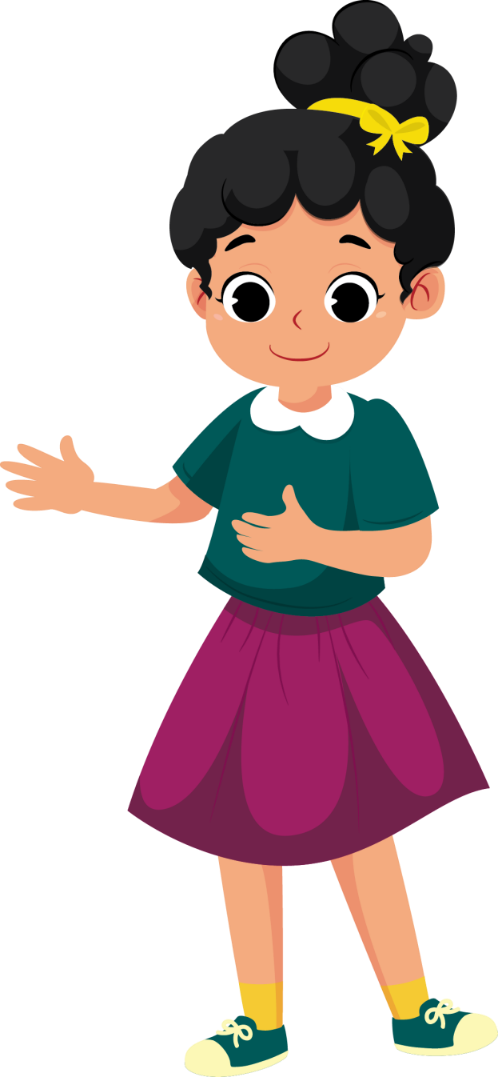 Tempo sedang:
Sedang dengan kecepatan seperti orang berjalan
Andante
Sedang, tetapi lebih cepat dari andante
Moderato
Sedang, tetapi lebih cepat dari moderato
Allegretto
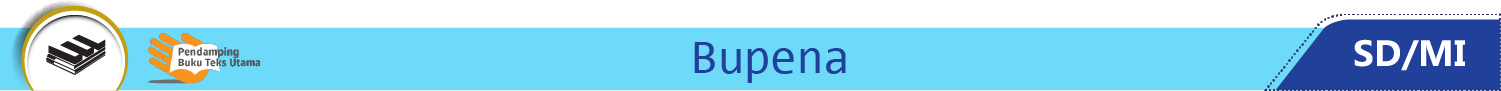 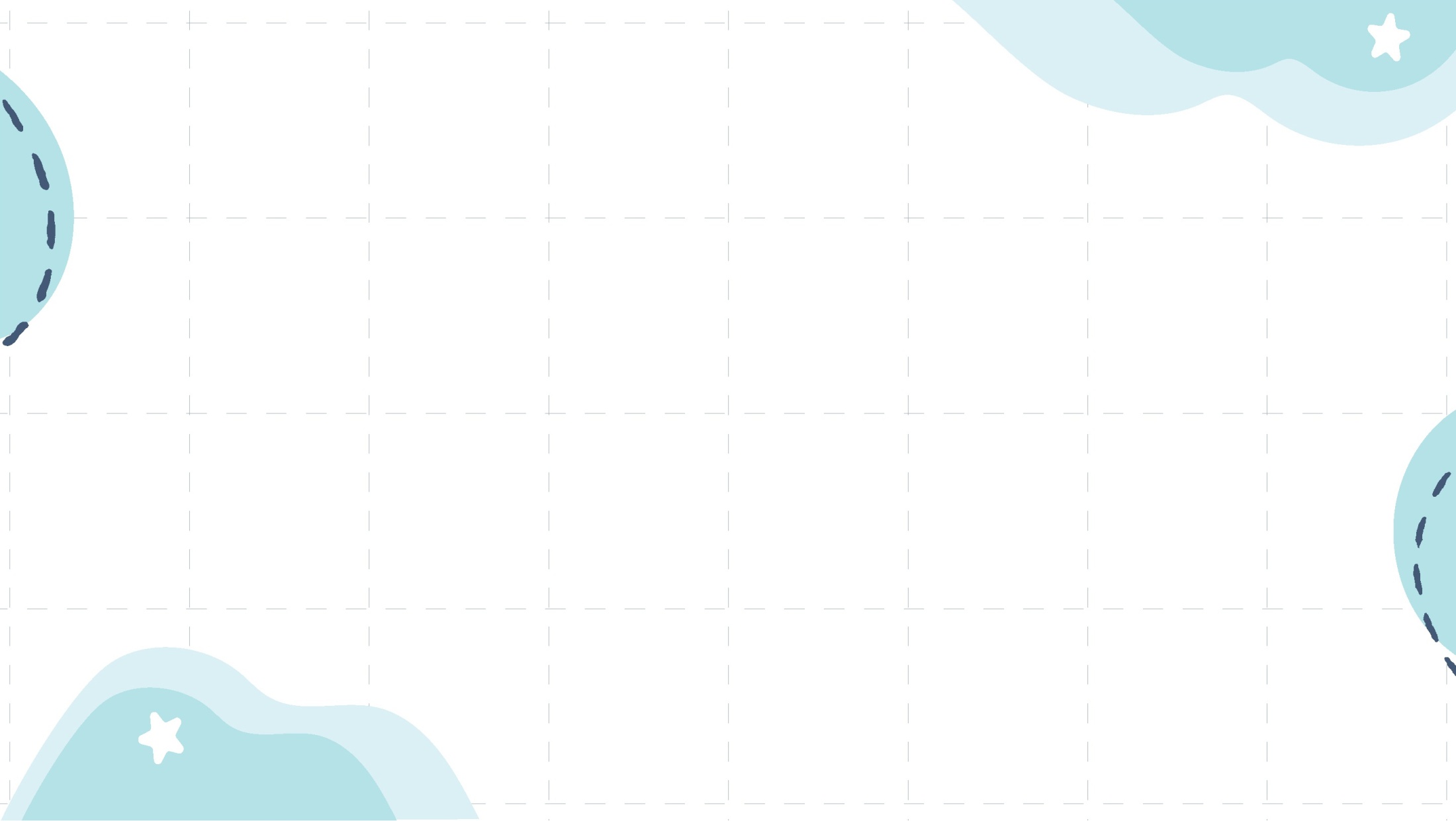 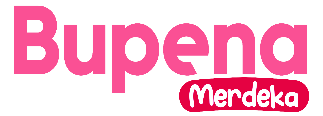 Jenis - jenis tempo dan artinya.
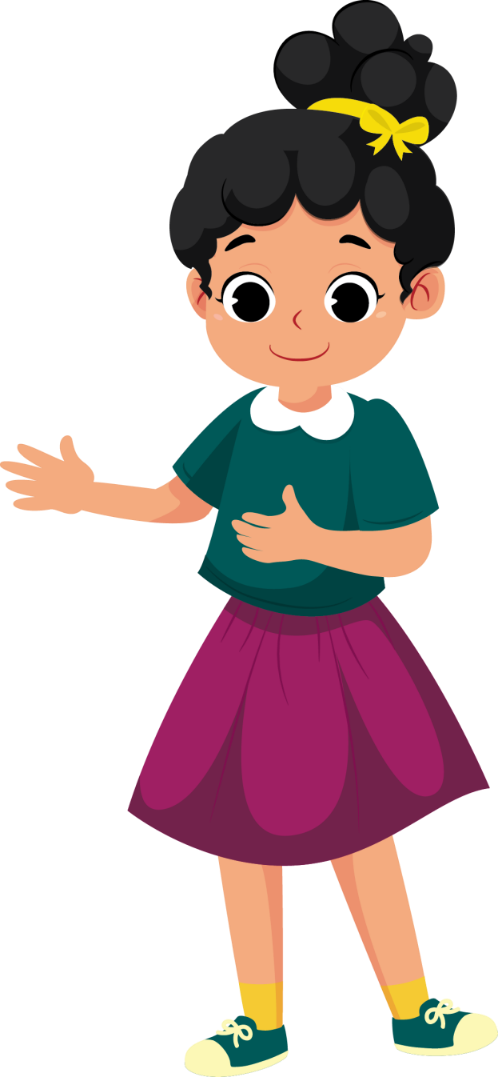 Tempo cepat:
Cukup cepat
Allegro
Cepat dan gembira
Vivace
Sangat cepat
Presto
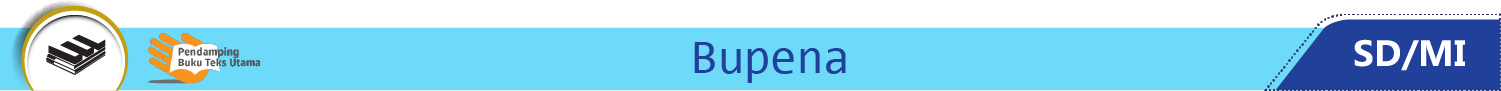 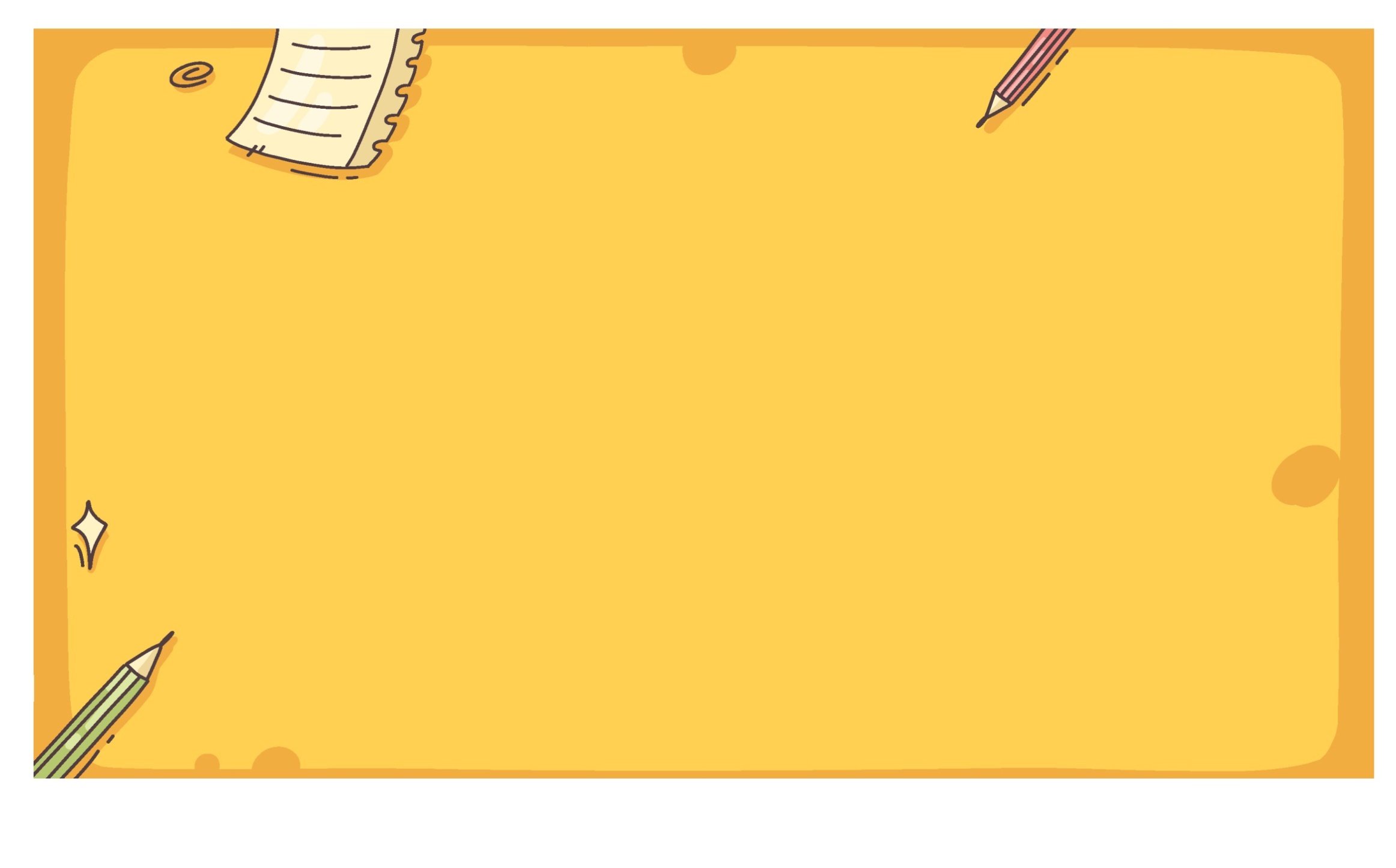 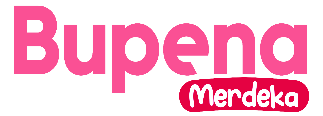 Contoh Birama:
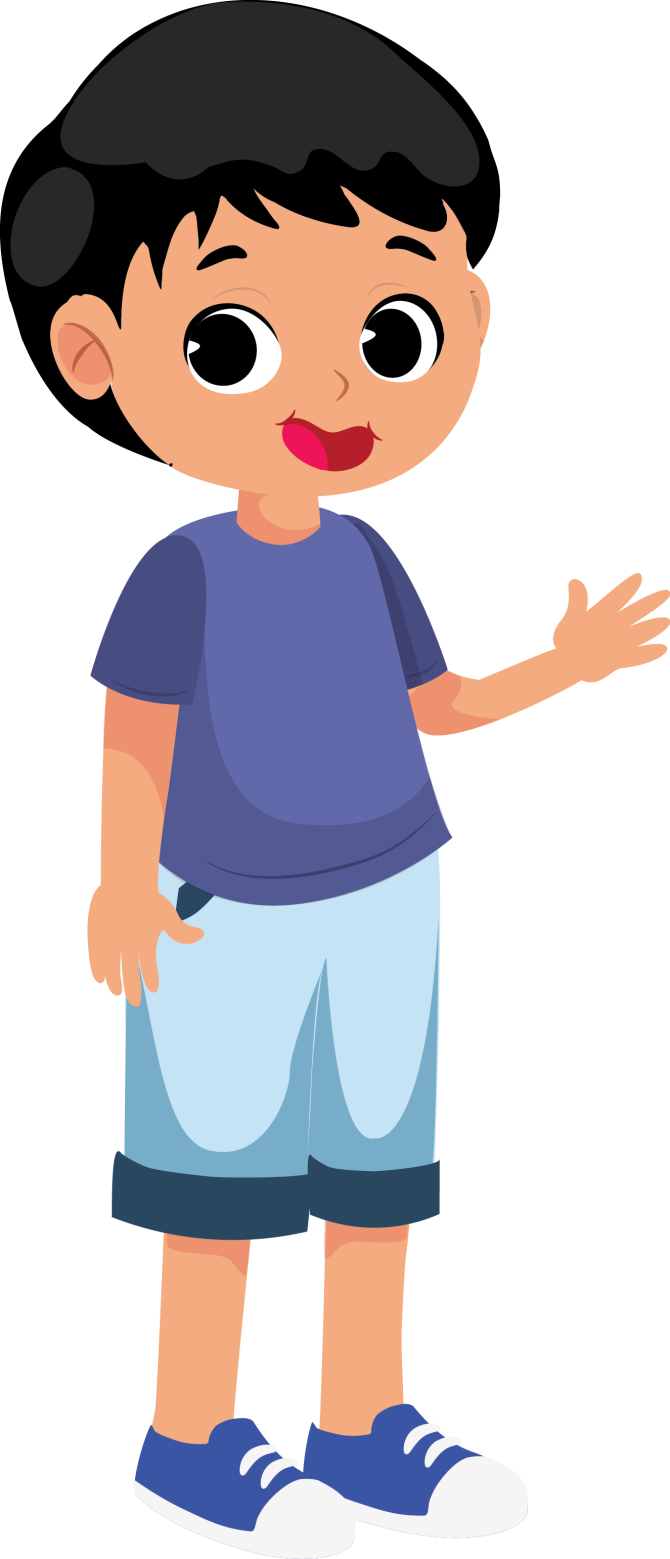 Birama 2/4
Dalam satu ruas birama terdapat dua ketukan dan setiap ketukan bernilai seperempat. Jadi, ada dua not seperempat dalam setiap ruas birama.
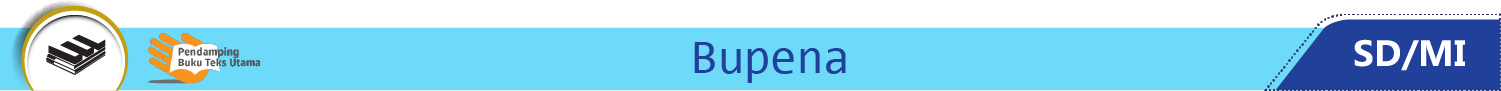 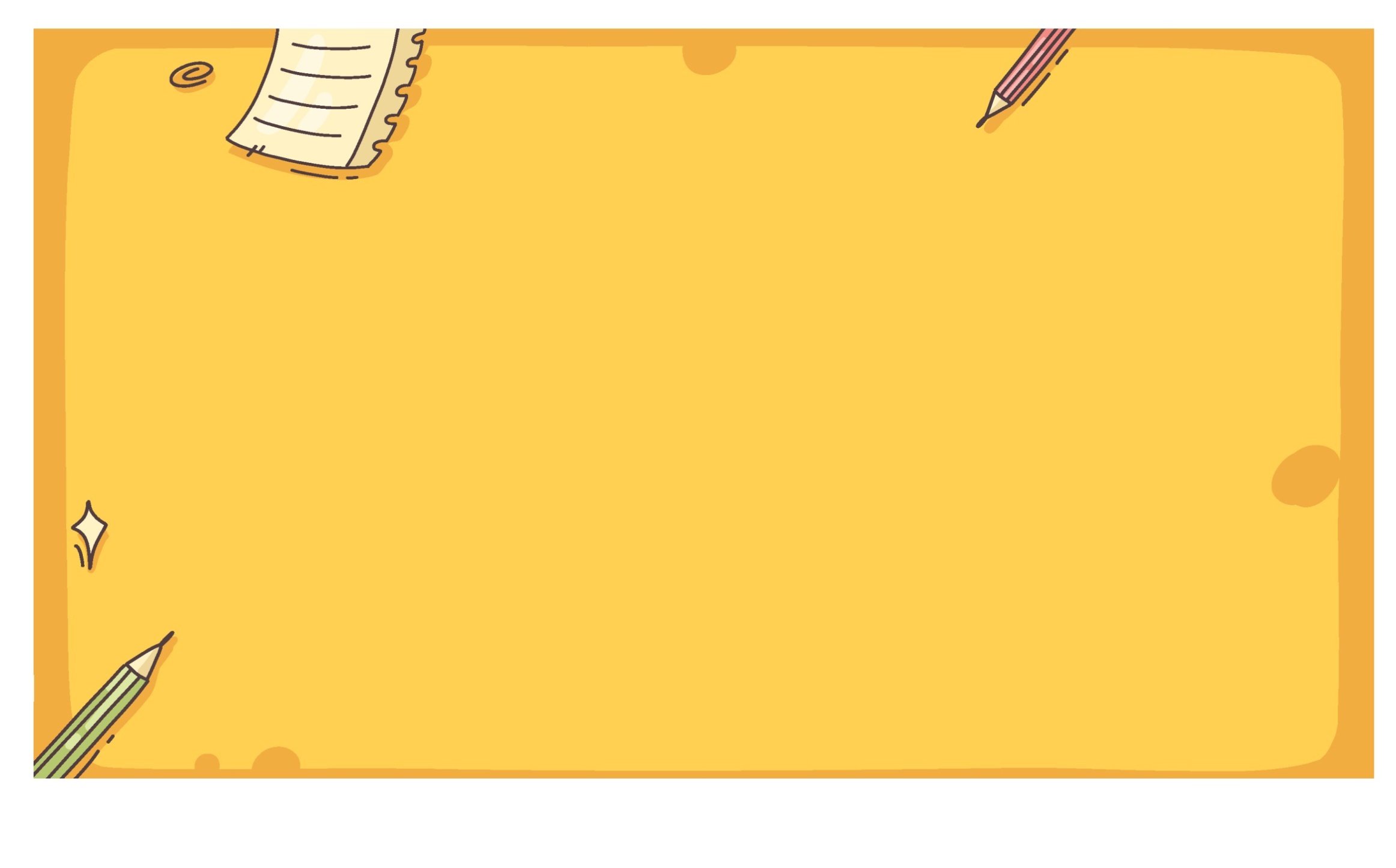 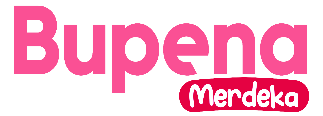 Contoh Birama:
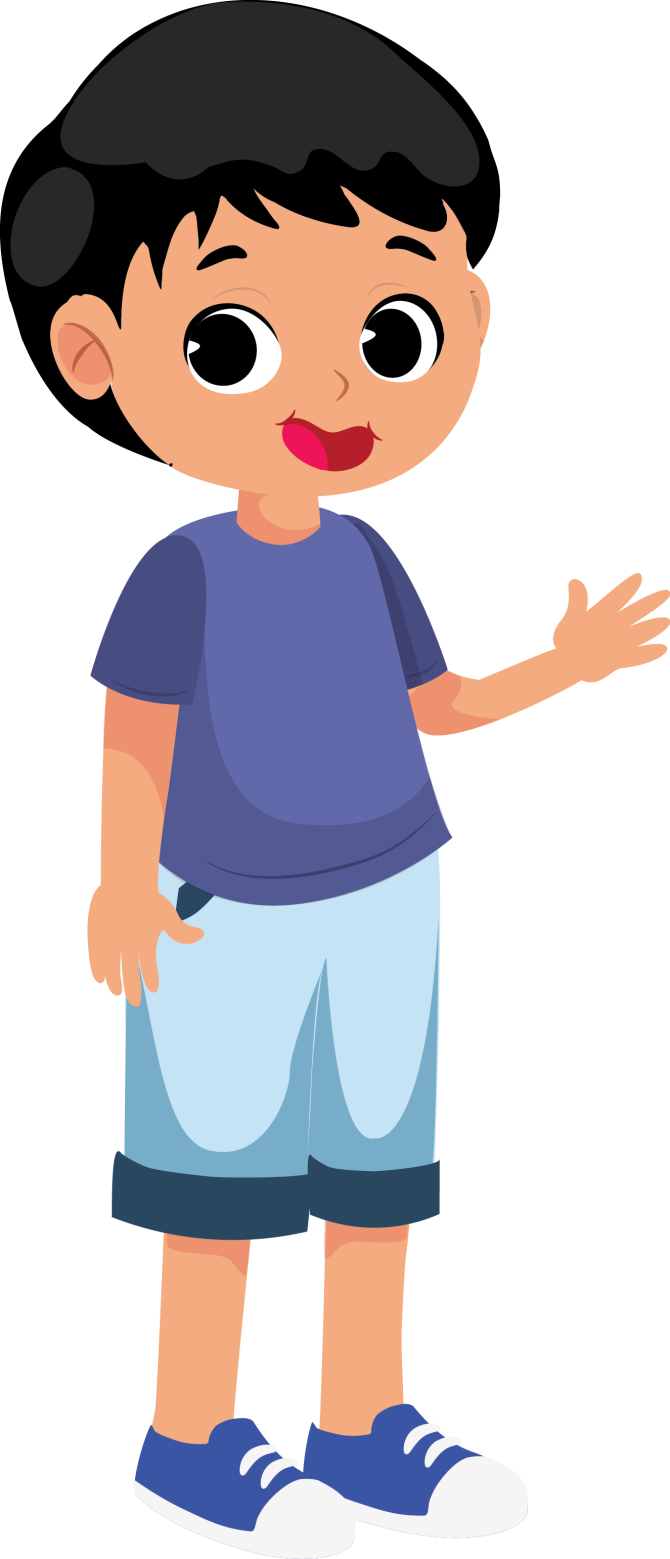 Birama 3/4
Dalam satu ruas birama terdapat tiga ketukan dan setiap ketukan bernilai seperempat. Jadi, ada tiga not seperempat dalam setiap ruas birama.
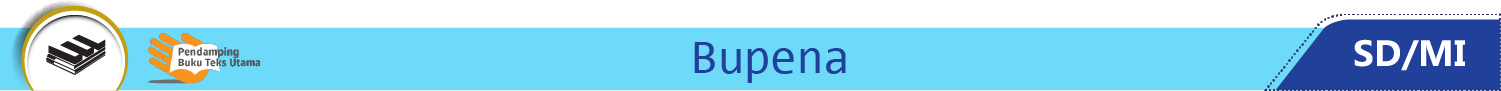 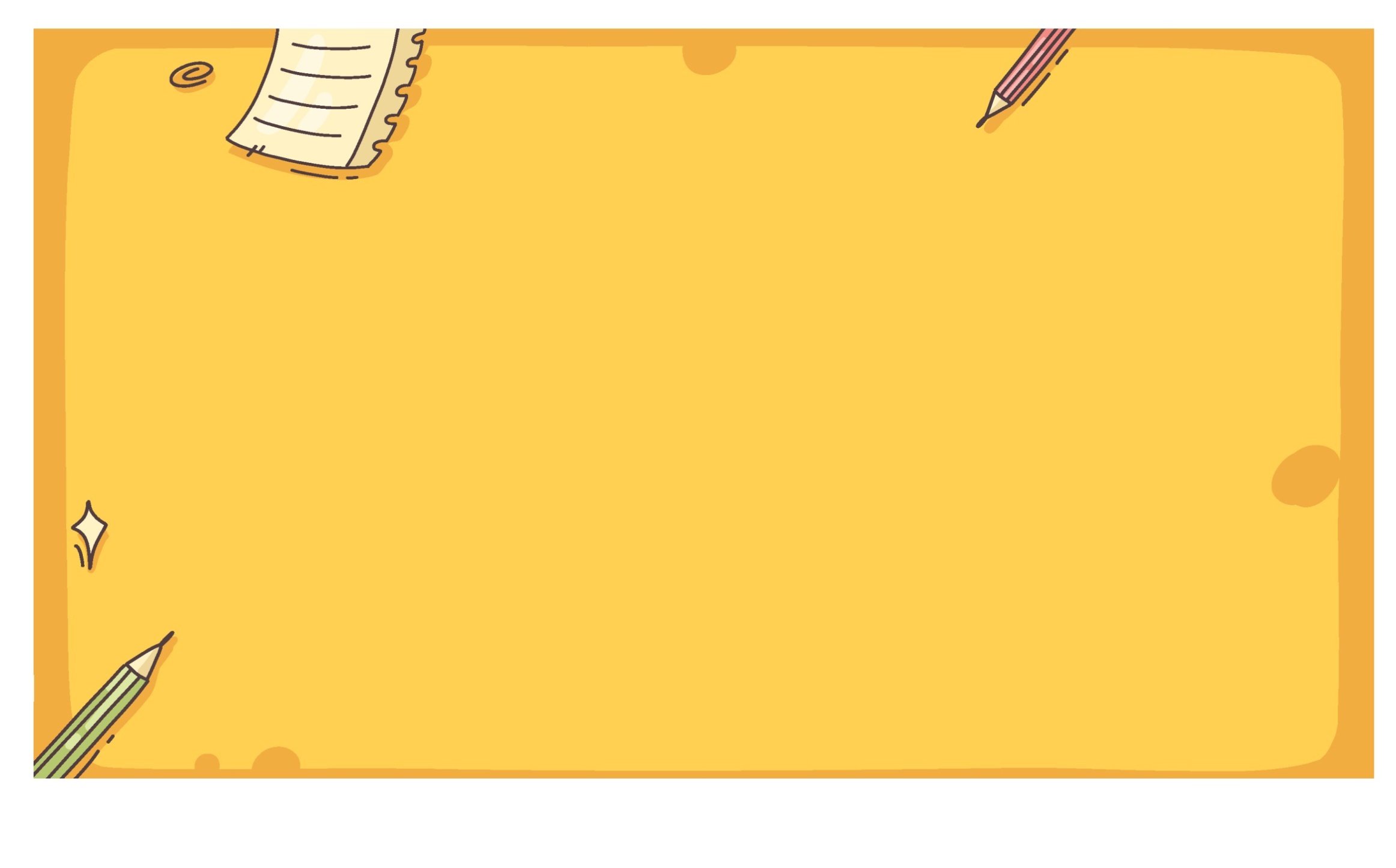 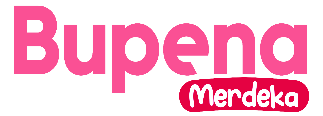 Contoh Birama:
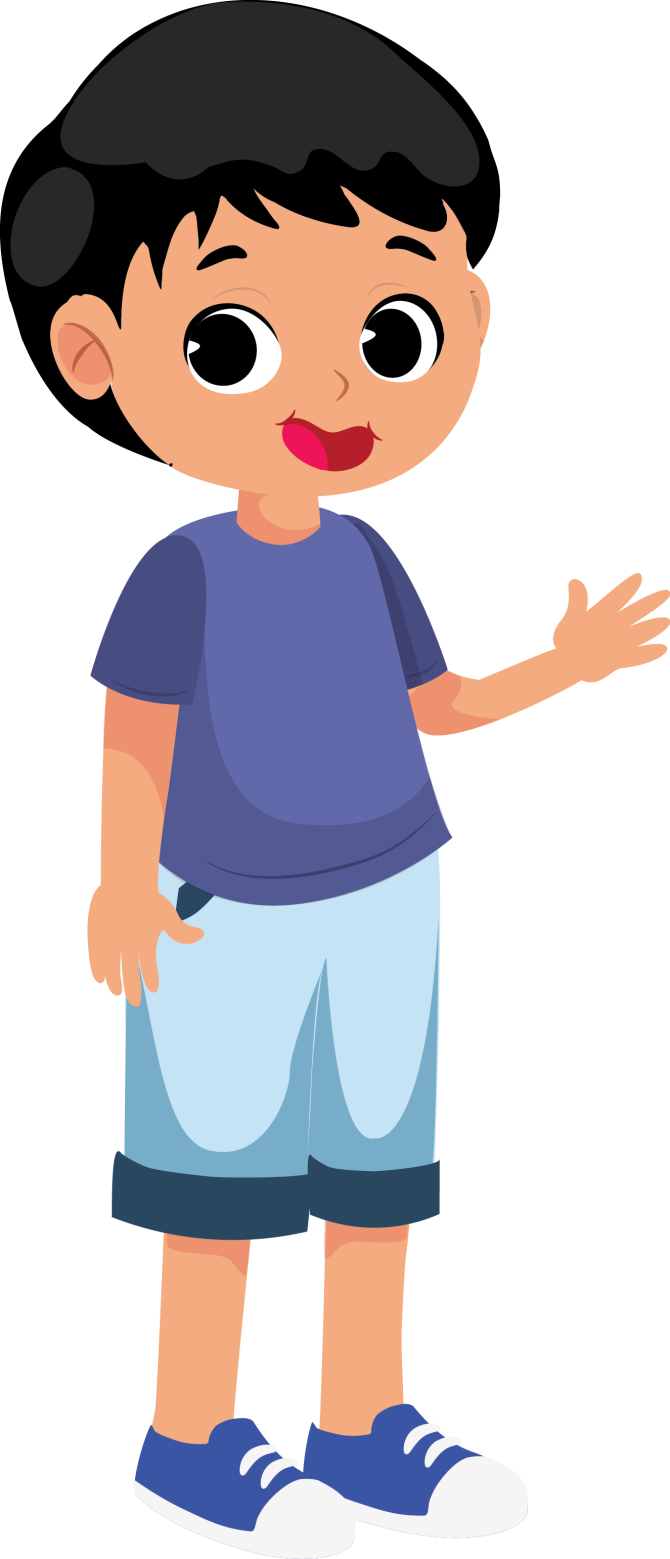 Birama 4/4
Dalam satu ruas birama terdapat empat ketukan dan setiap ketukan bernilai seperempat. Jadi, ada empat not seperempat dalam setiap ruas birama.
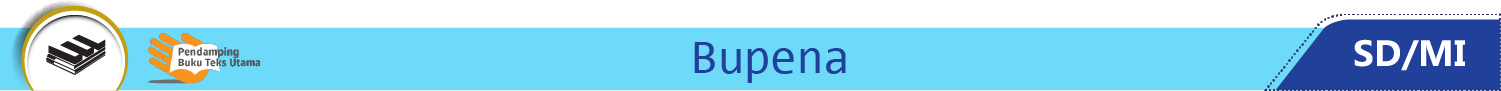 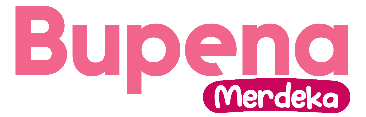 Notasi angka adalah penulisan lagu dengan menggunakan angka-angka sebagai symbol.
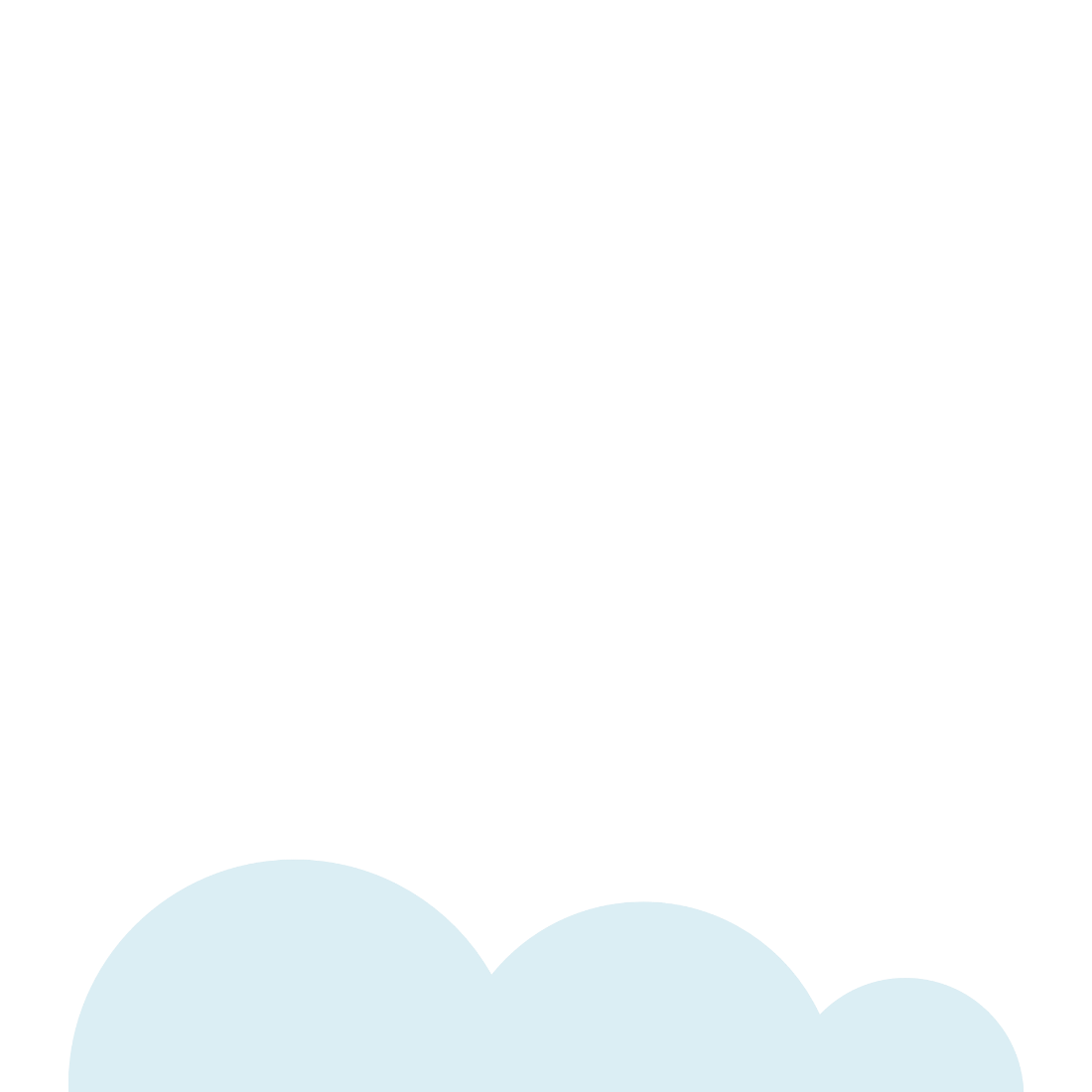 Angka dan simbol pada notasi angka.
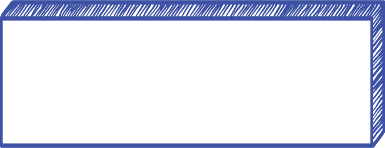 1
Angka 1 sampai 7: untuk menuliskan nada
1 = do, 2 = re, 3 = mi, 4 = fa, 5 = sol, 6 = la, 7 = si, 1̇ = (do’).
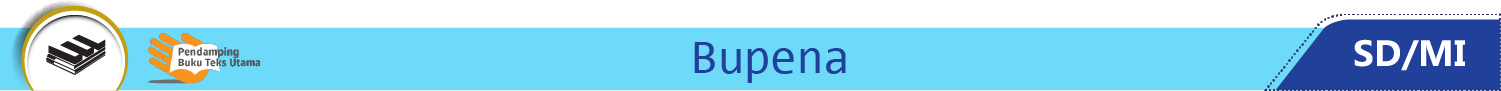 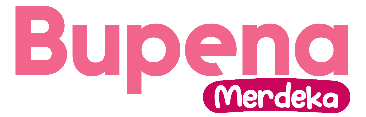 Angka dan simbol pada notasi angka.
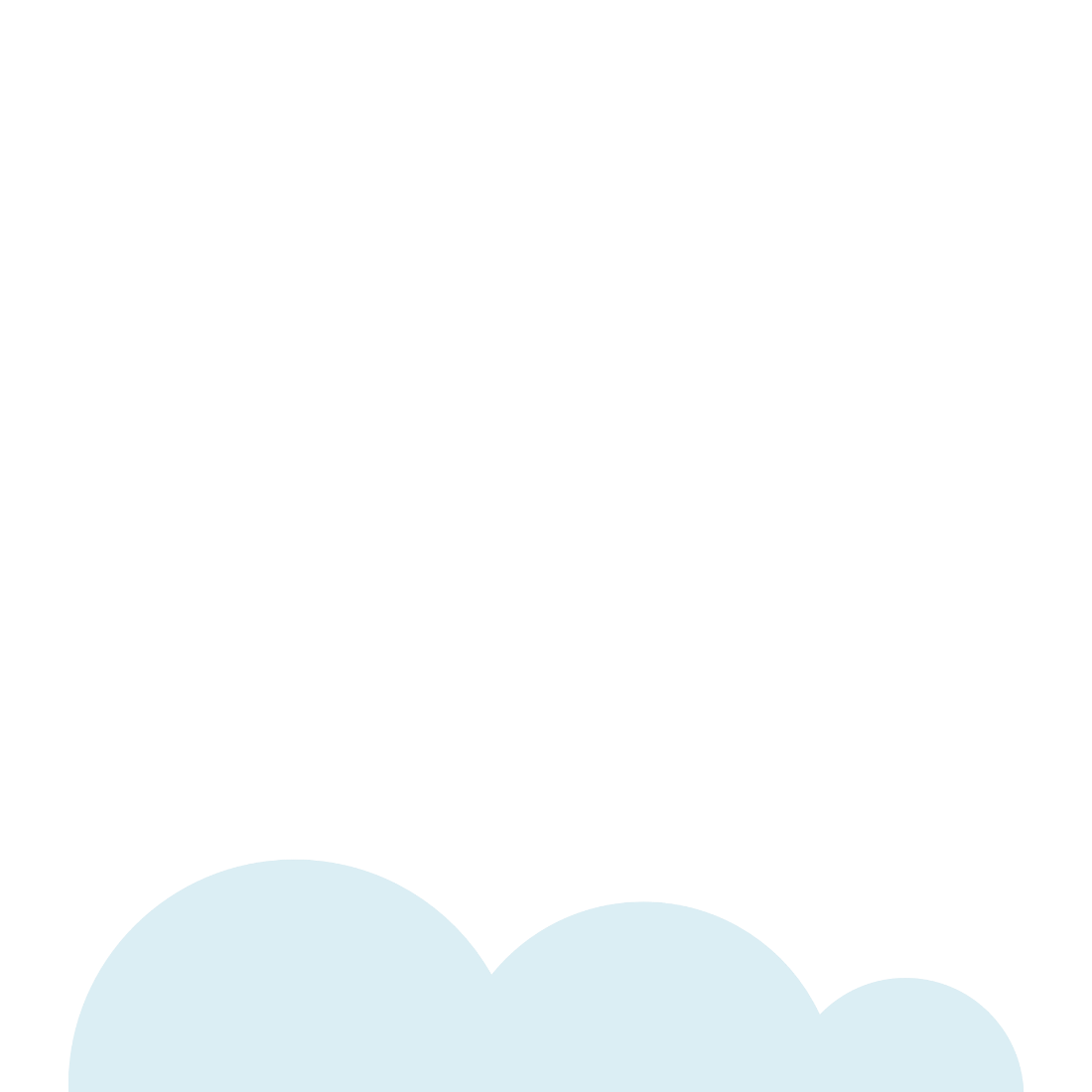 Tanda titik (.): sebagai tanda penambahan jumlah ketukan dalam nada dan tanda rendah dan tinggi sebuah nada.
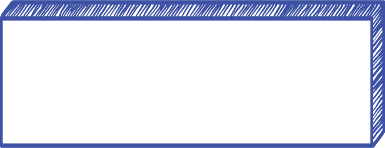 2
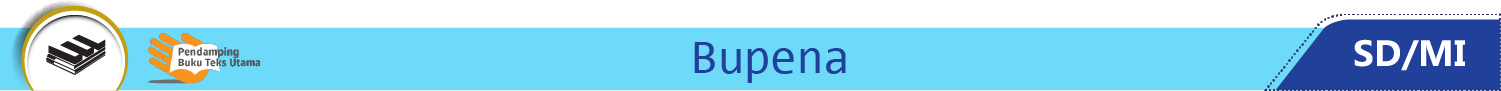 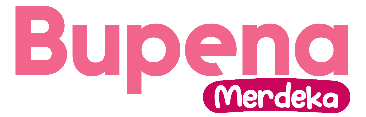 Angka dan simbol pada notasi angka.
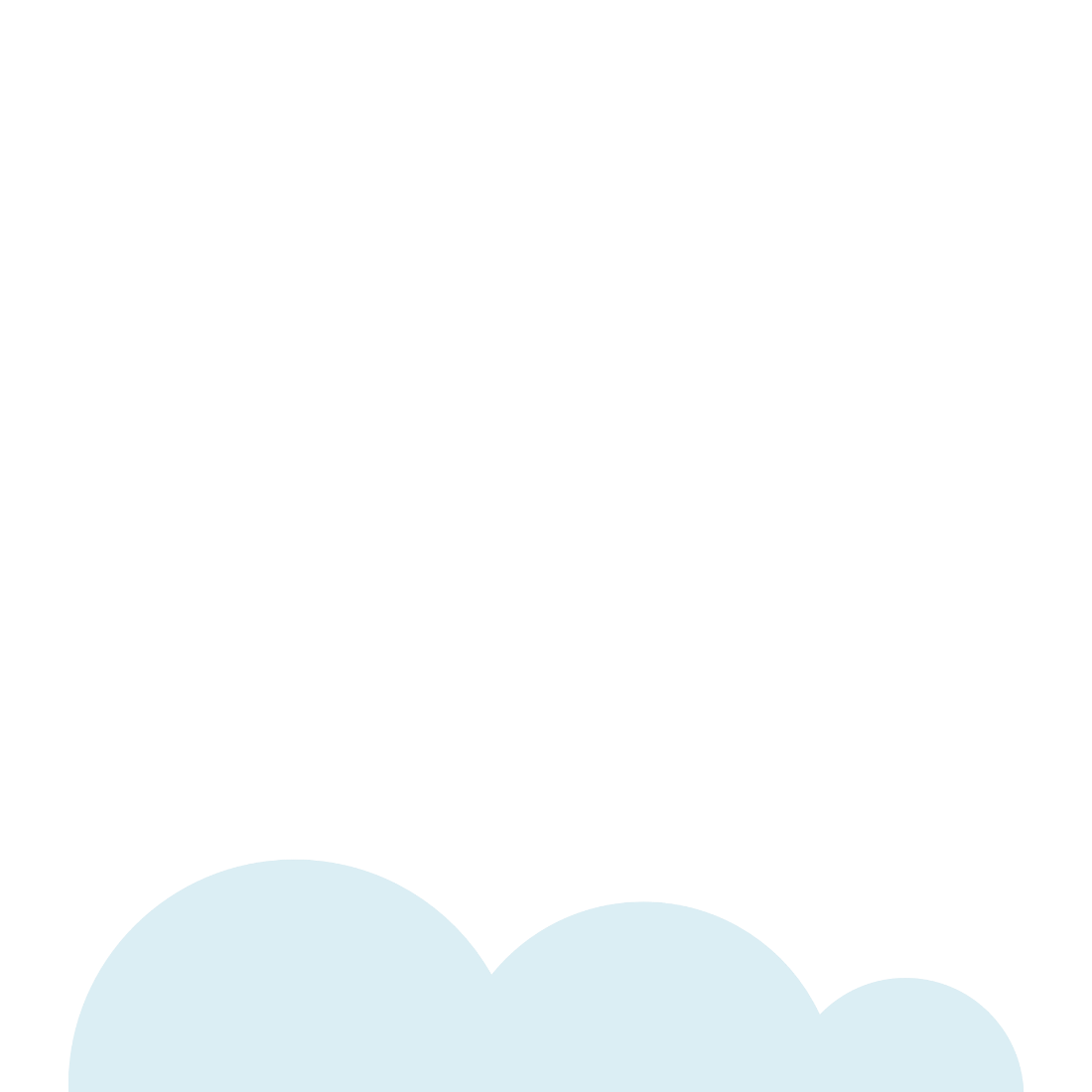 Busur legato.
Fungsi:
Berfungsi mengikat dua atau lebih not berbeda-beda yang saling menyambung.


Berfungsi untuk menyatakan bahwa not yang setelahnya tidak dibunyikan, tetapi ditambah ketukannya.
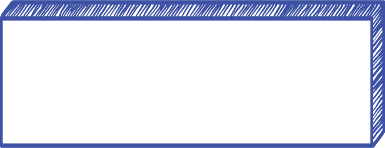 3
4   5
4  . 5
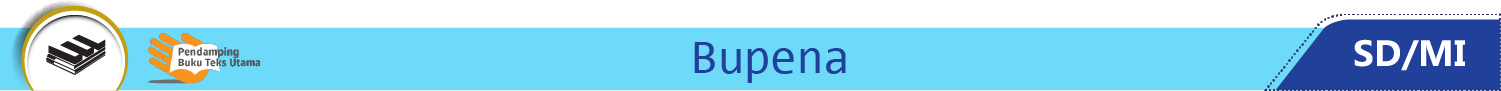 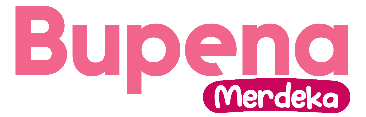 Angka dan simbol pada notasi angka.
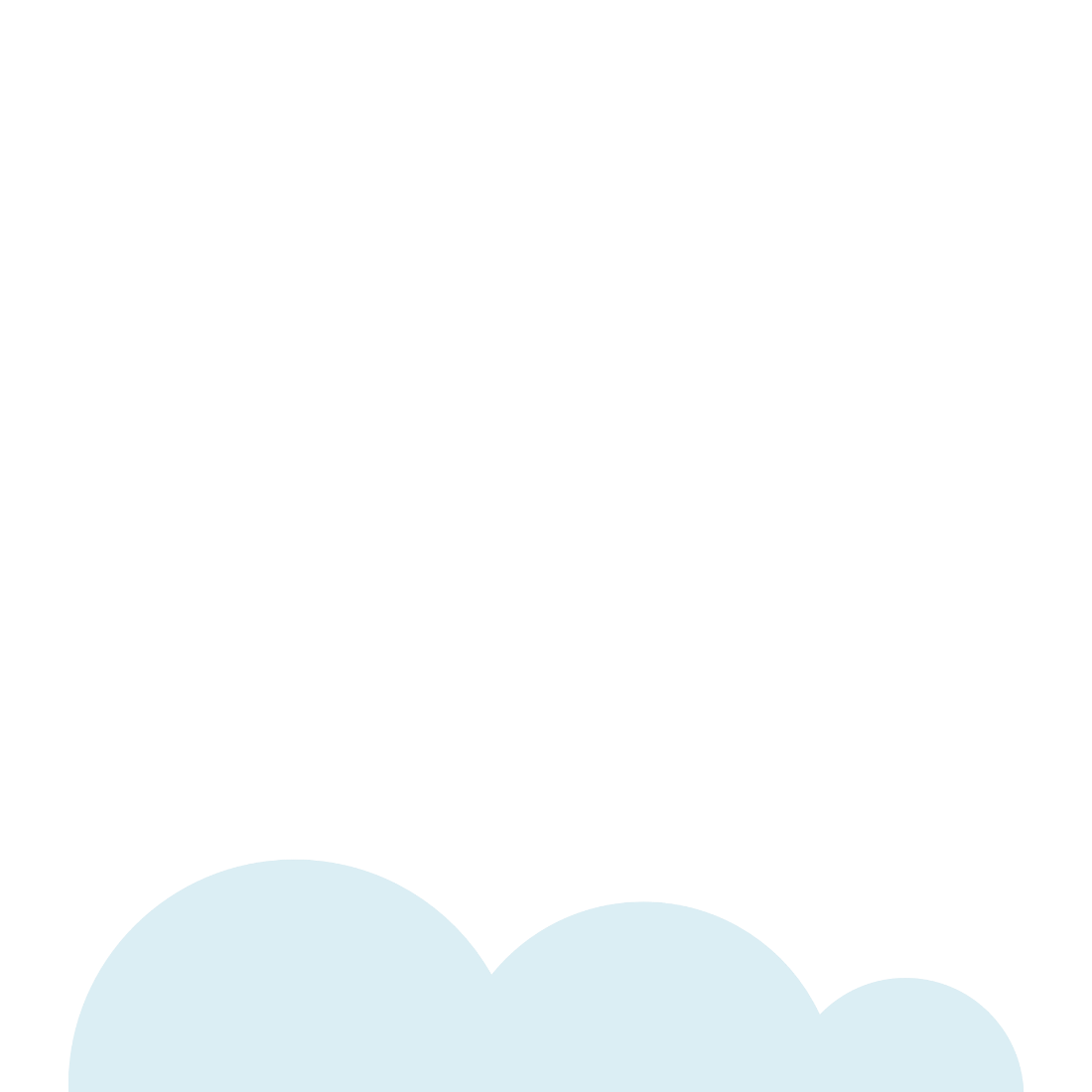 Garis birama: pemisah antara satu ruas birama dengan ruas birama lainnya.
Simbol: |
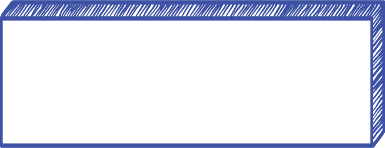 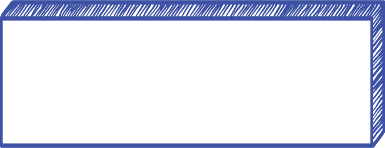 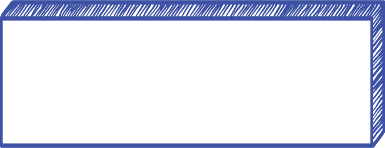 4
5
6
Tanda ulang: memiliki arti perintah untuk mengulang sebagian atau seluruh lagu.
Simbol: :||
Tanda selesai: terdapat pada akhir lagu.
Simbol: ||
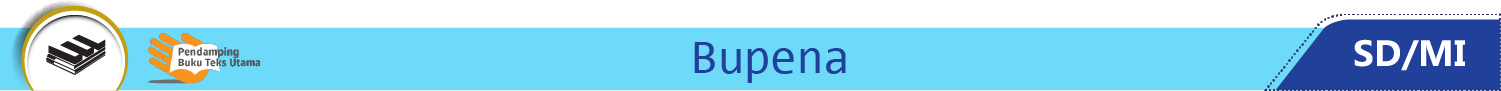 Nilai not dan tanda istirahat pada notasi angka.
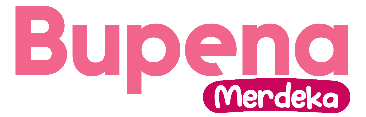 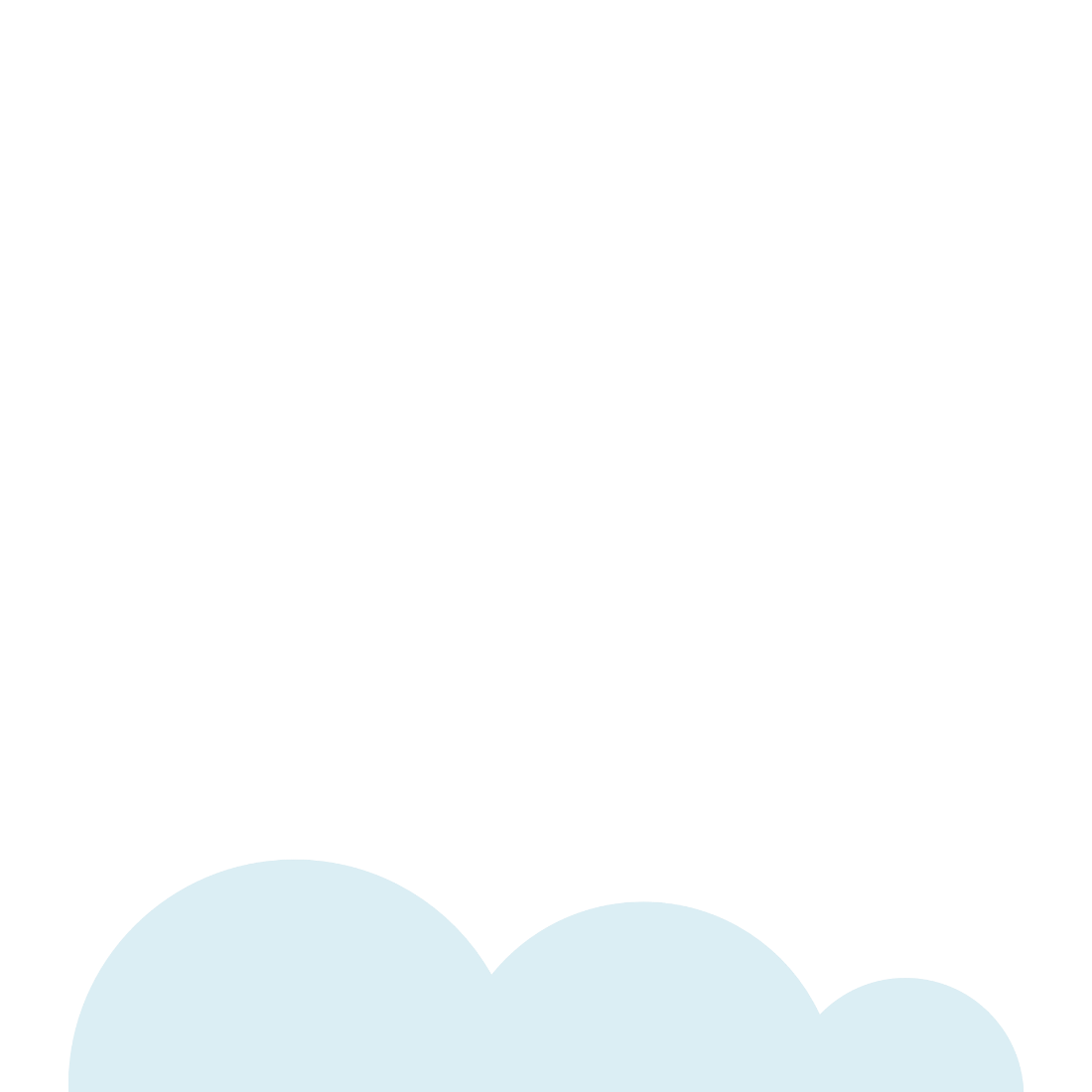 Keterangan:
1 = notasi yang akan dimainkan
0 = tanda istirahat pada not angka
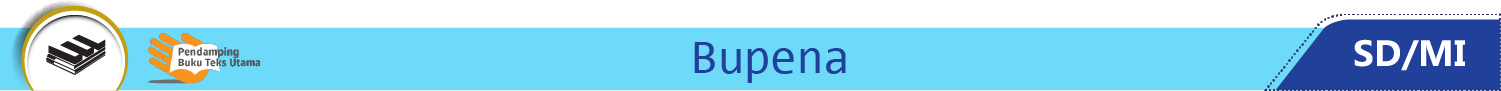 Interval dan Harmoni
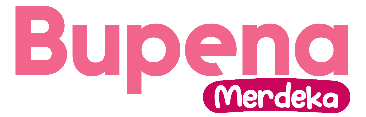 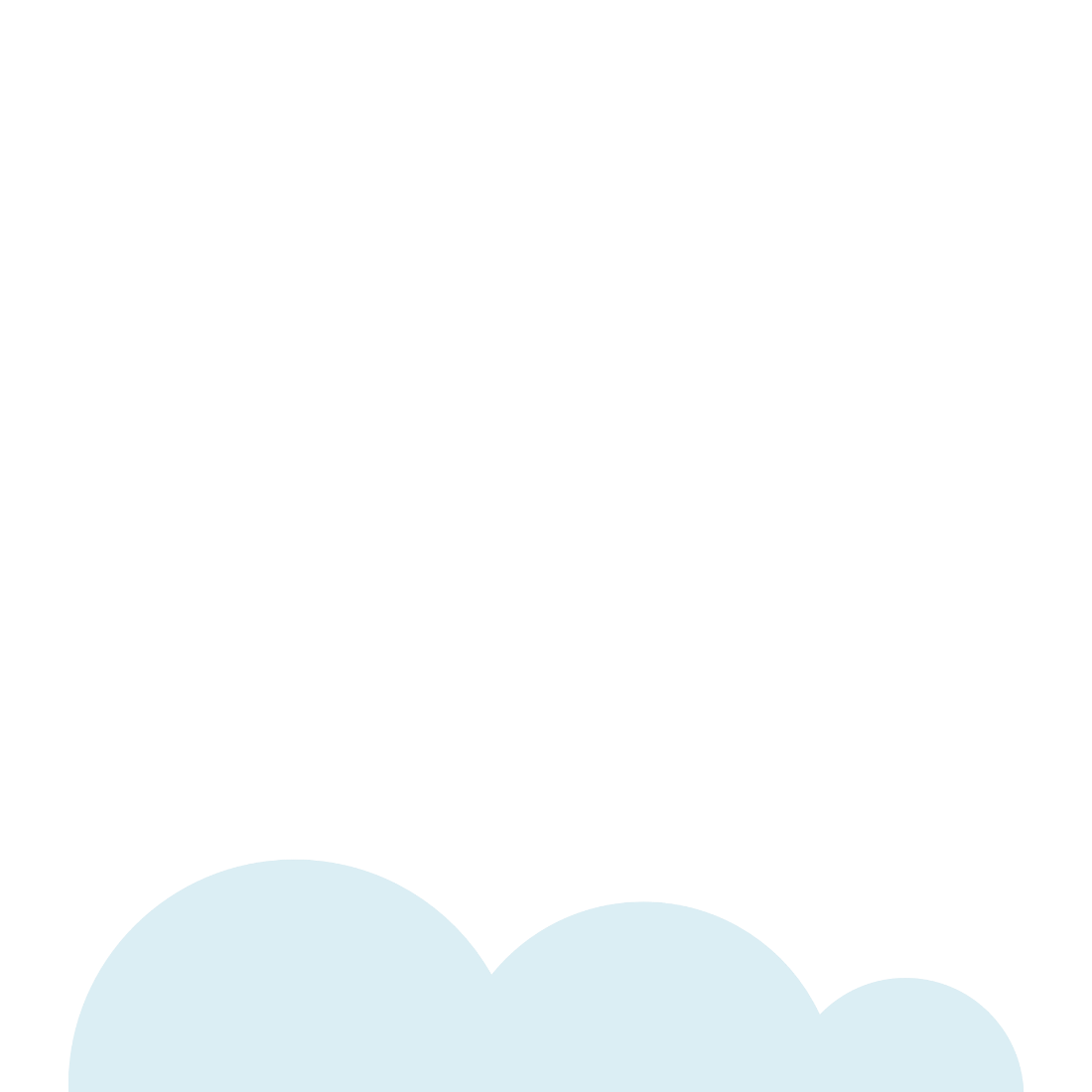 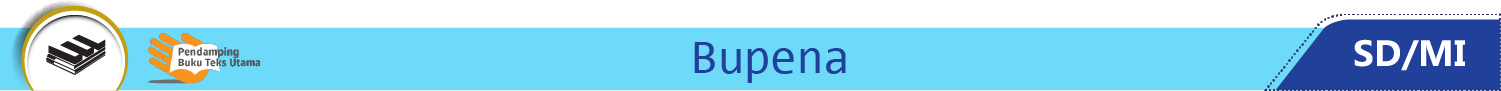 Interval dan Harmoni
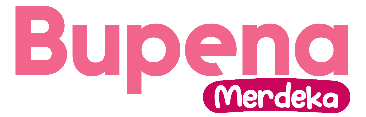 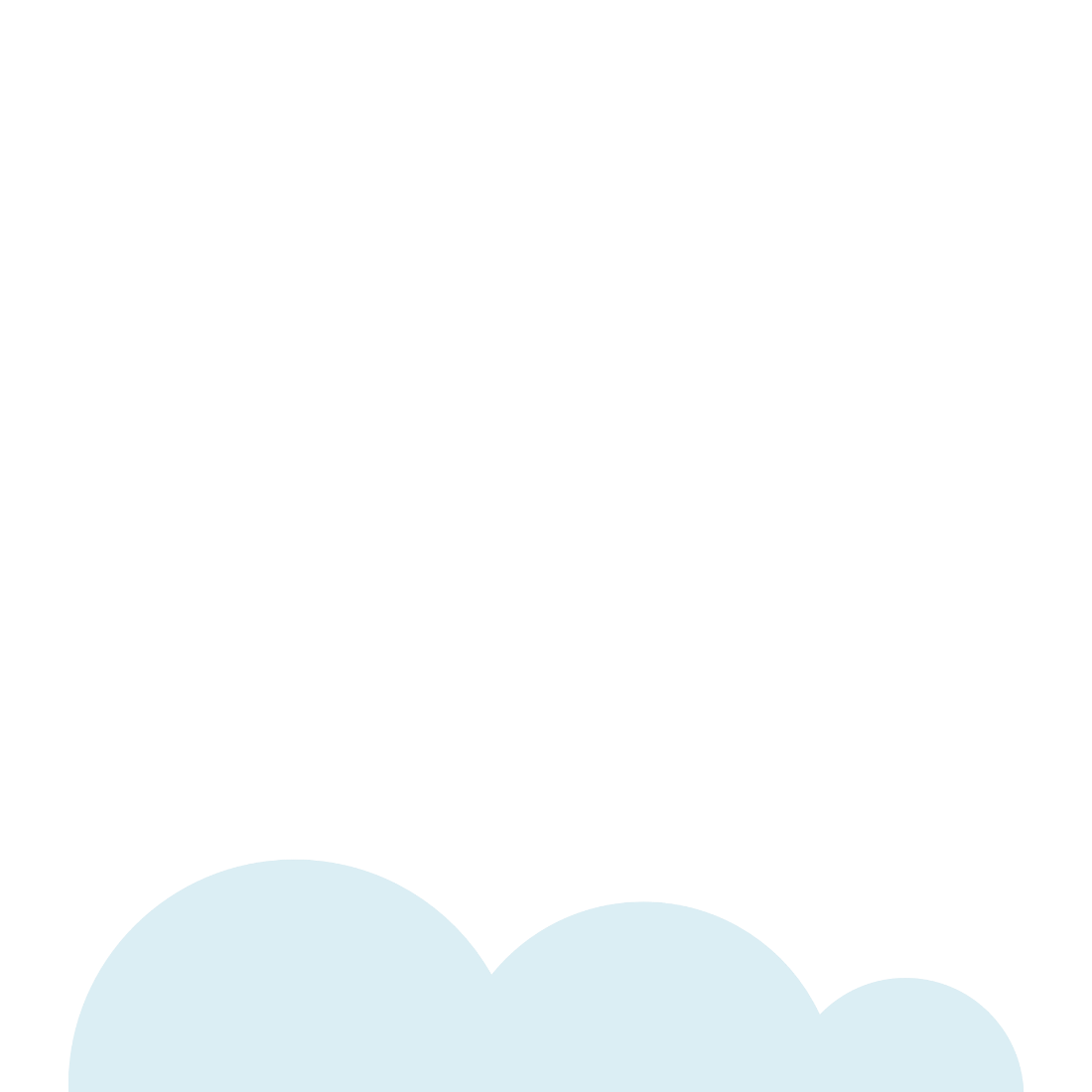 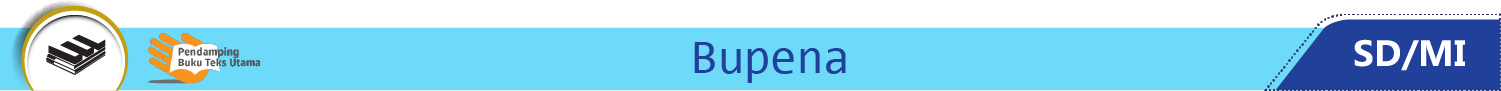 Akor-akor paling dasar pada tangga nada
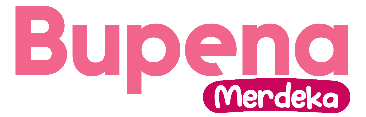 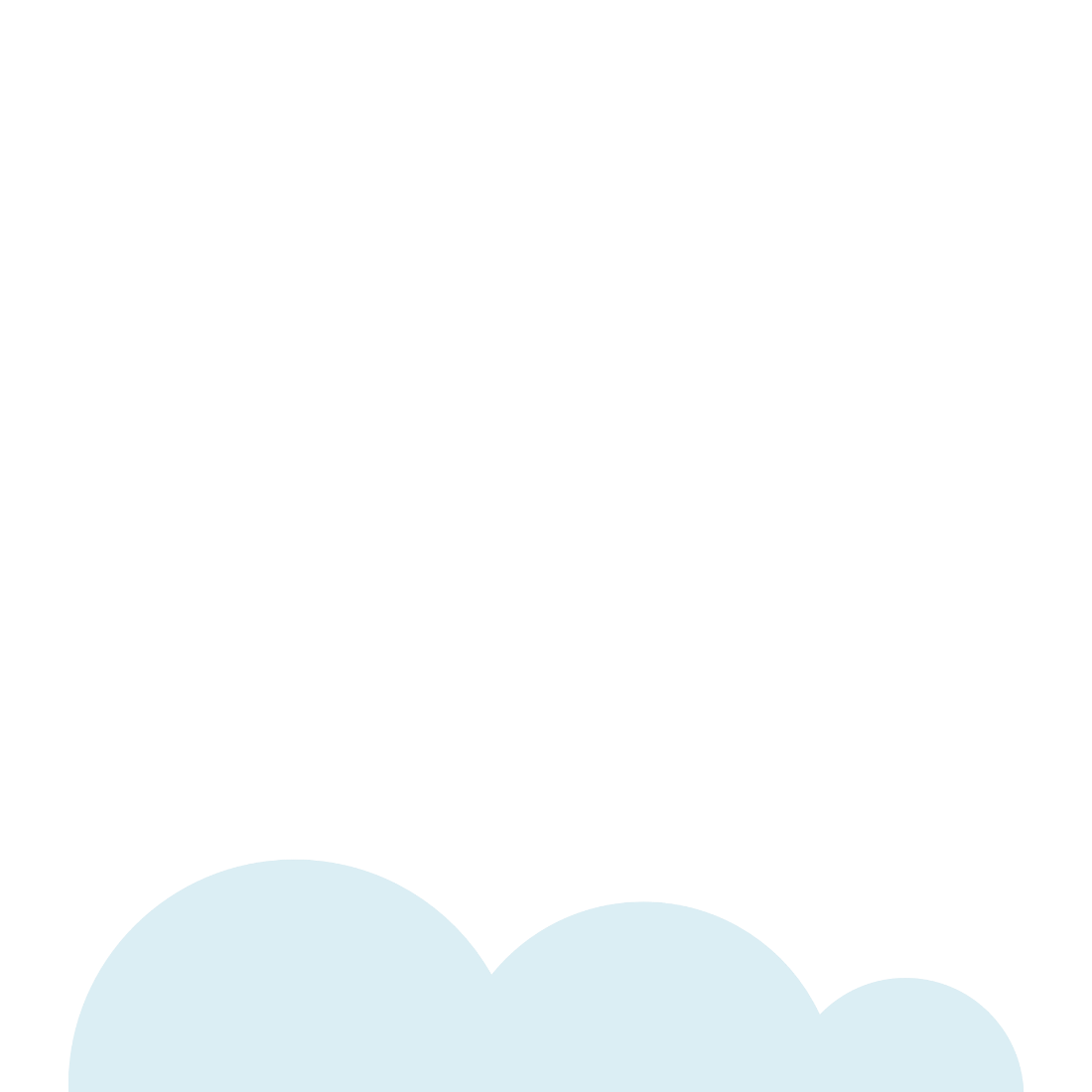 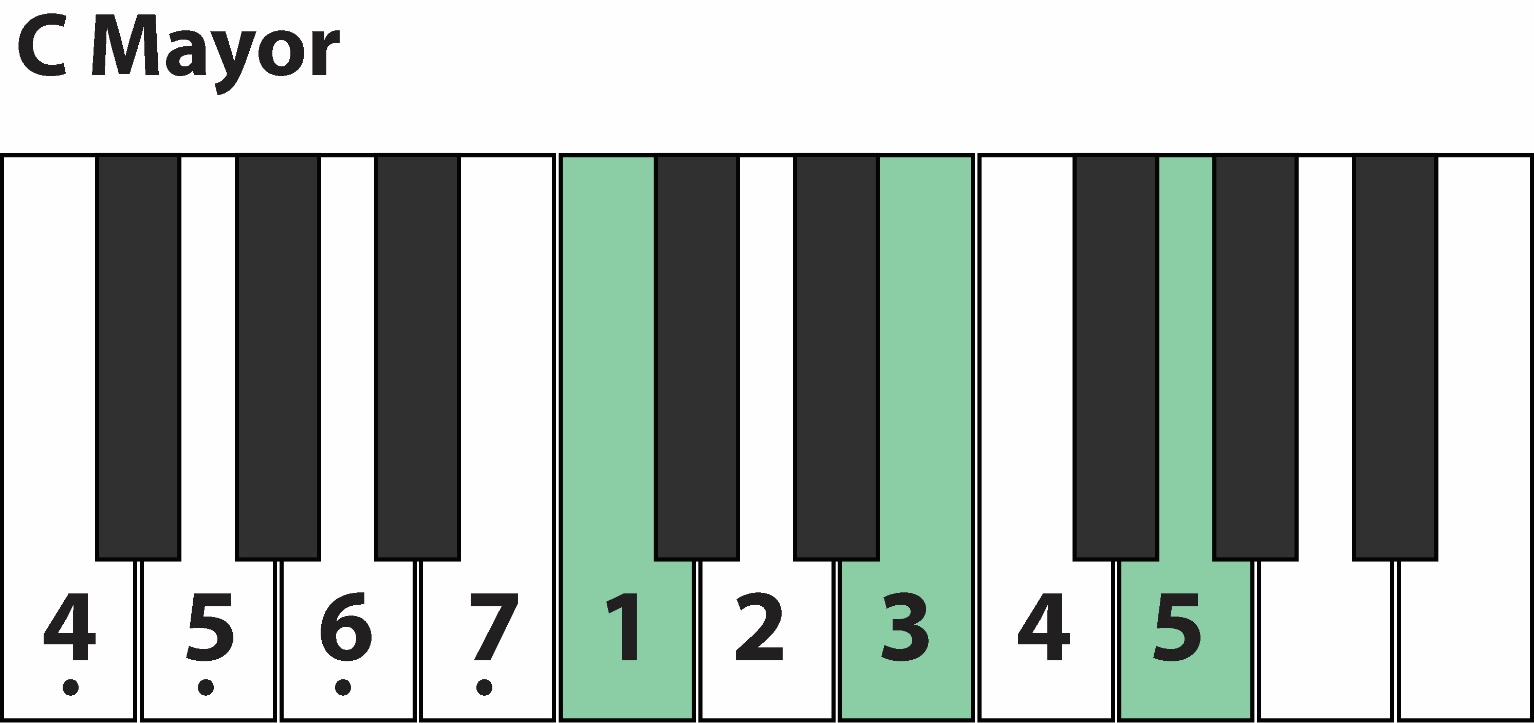 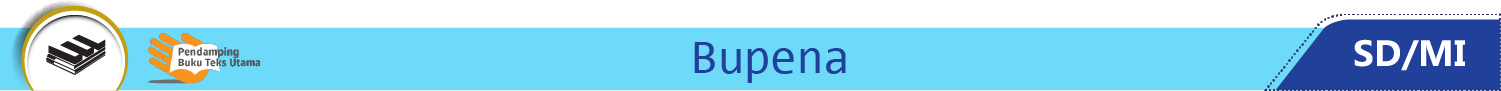 Akor-akor paling dasar pada tangga nada
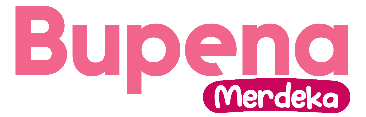 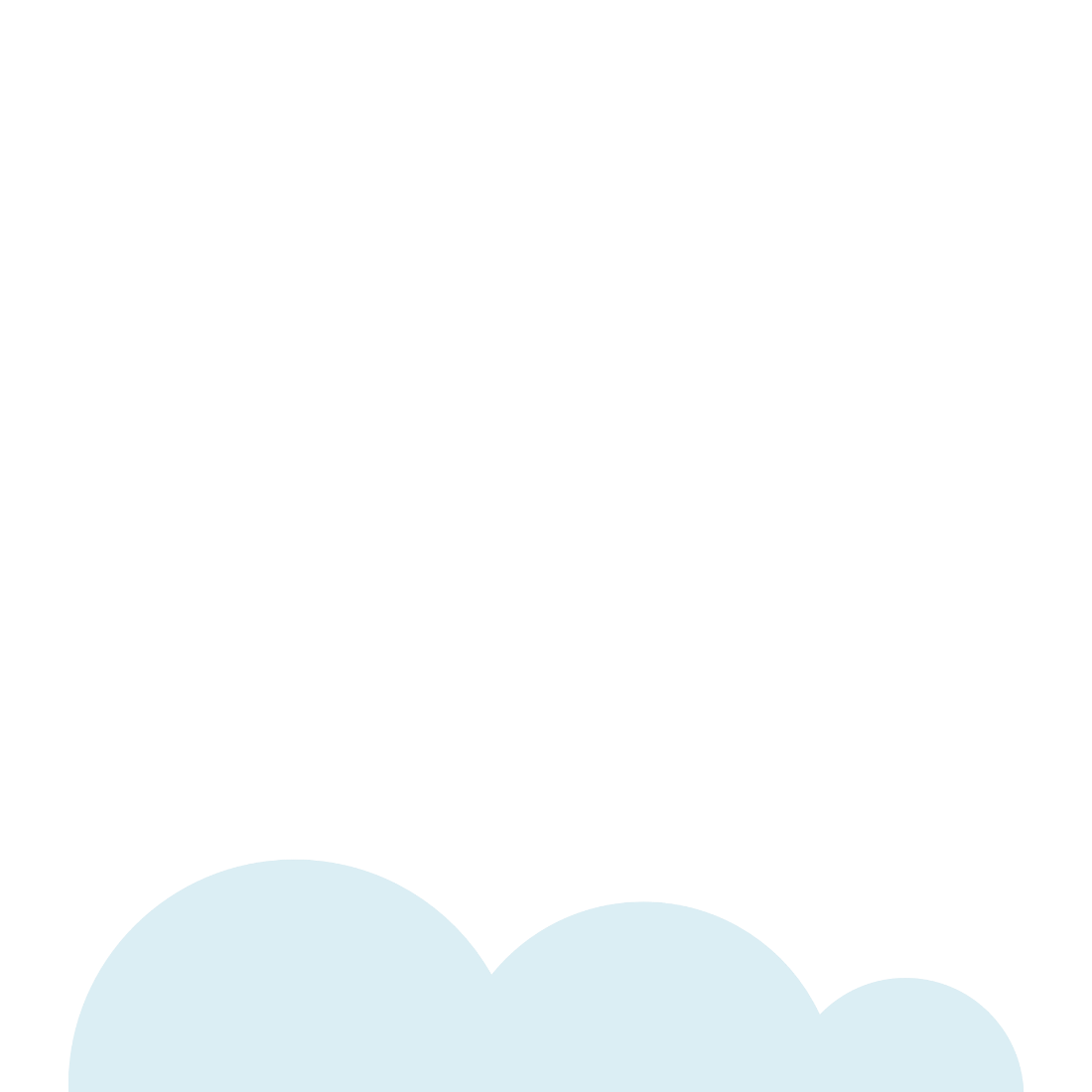 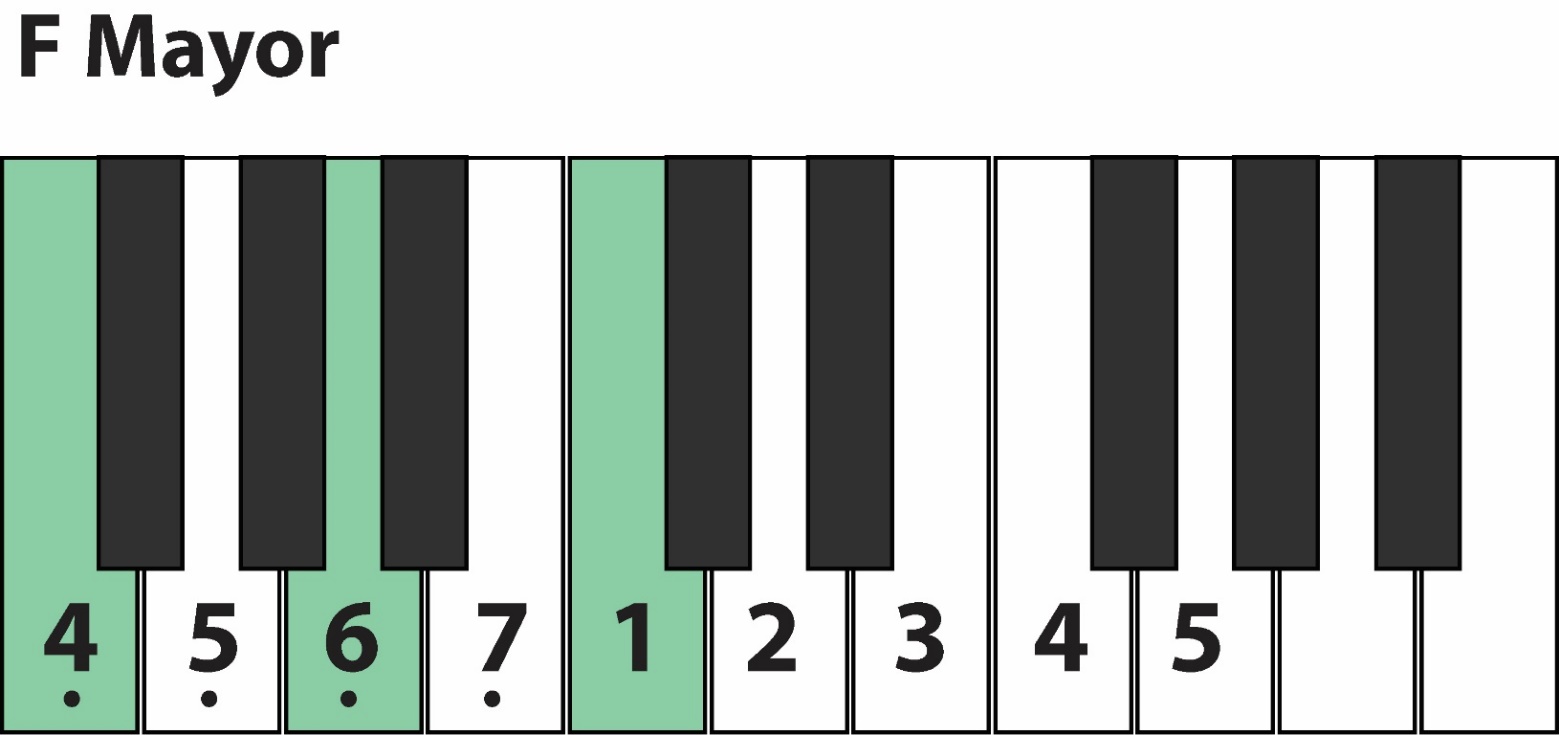 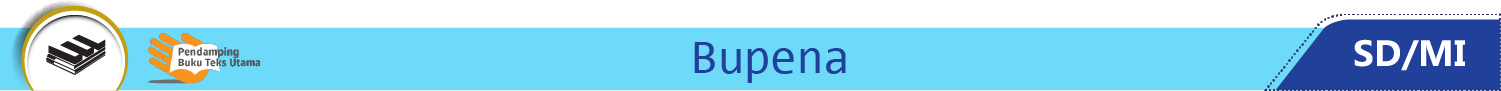 Akor-akor paling dasar pada tangga nada
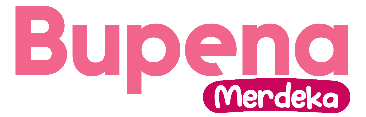 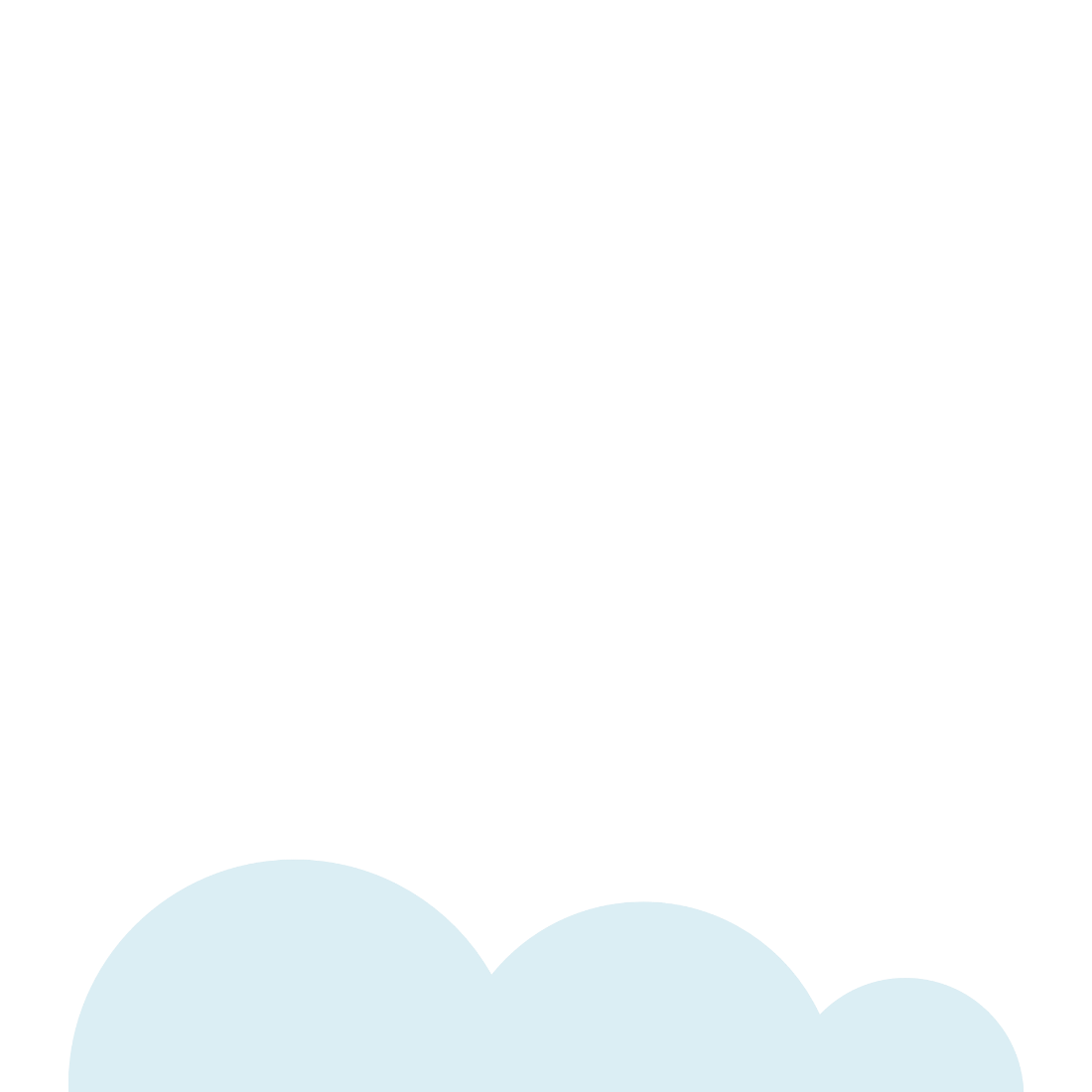 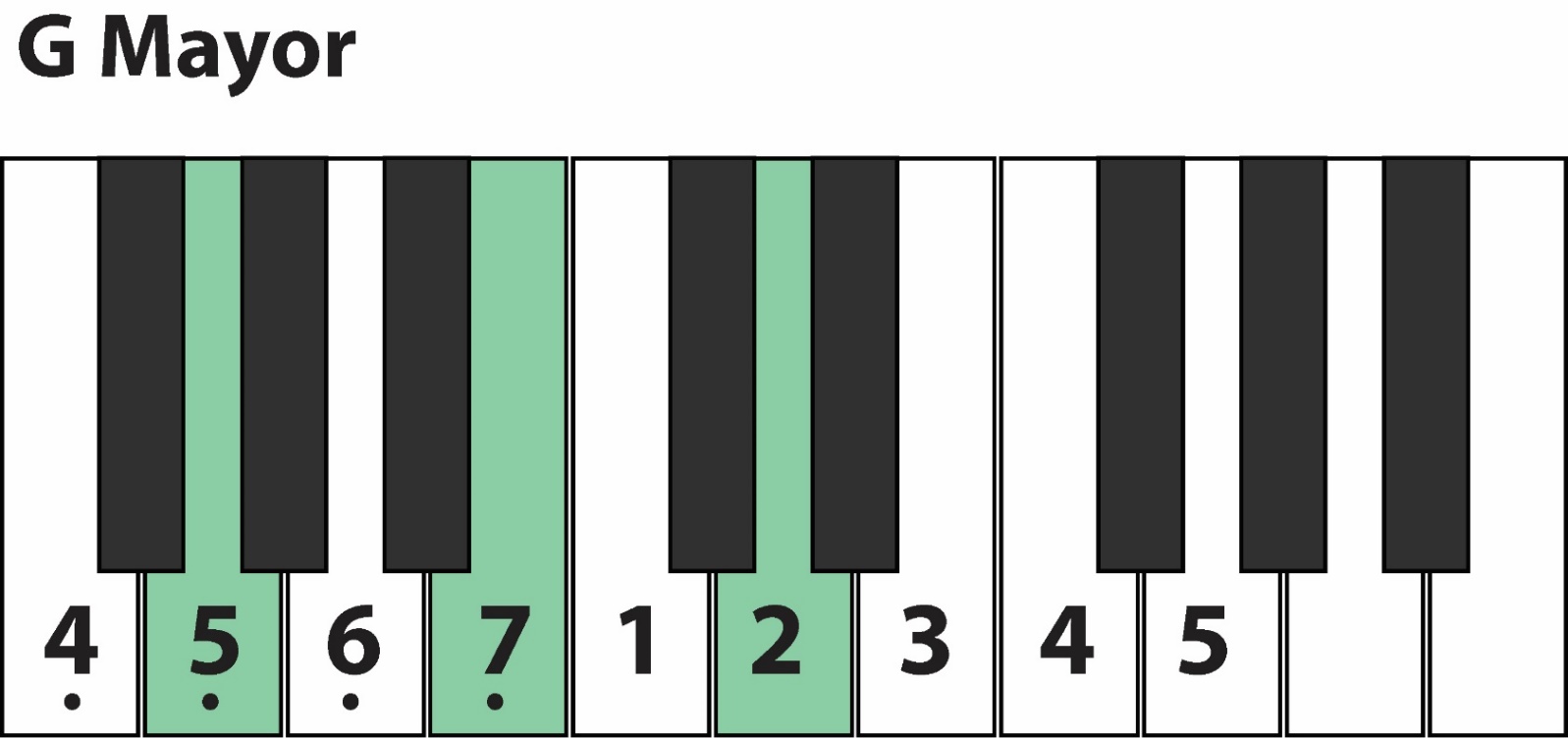 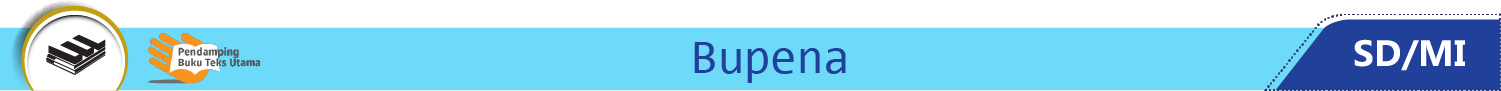 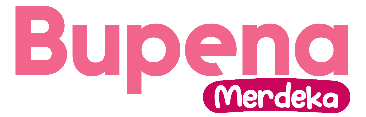 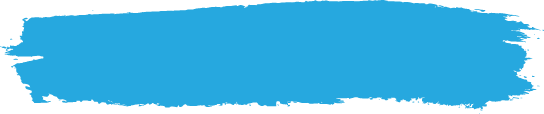 B. Dinamika dan Ragam Lagu
Dinamika menunjukkan keras lemahnya suara atau bunyi.
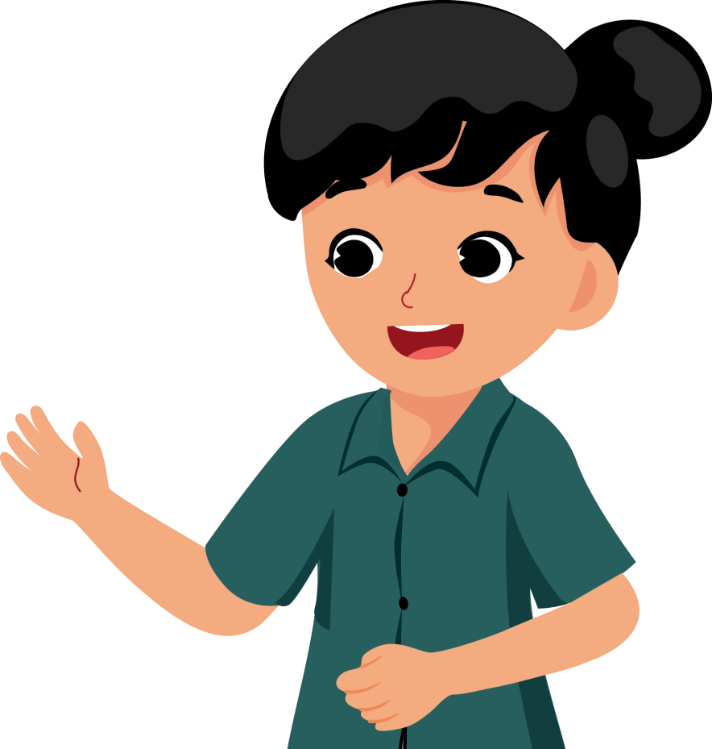 Dinamika dapat memberikan nuansa pada sebuah lagu sehingga menjadi lebih hidup dan lebih mudah untuk dinikmati.
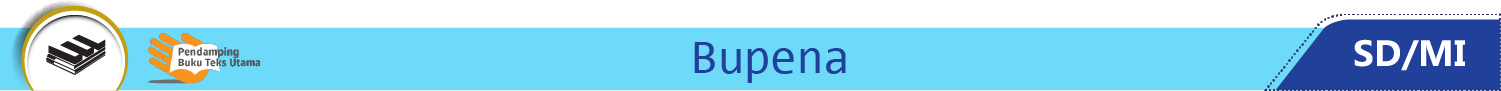 Tanda Dinamika
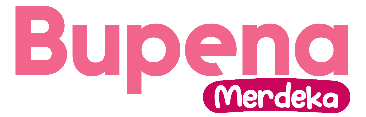 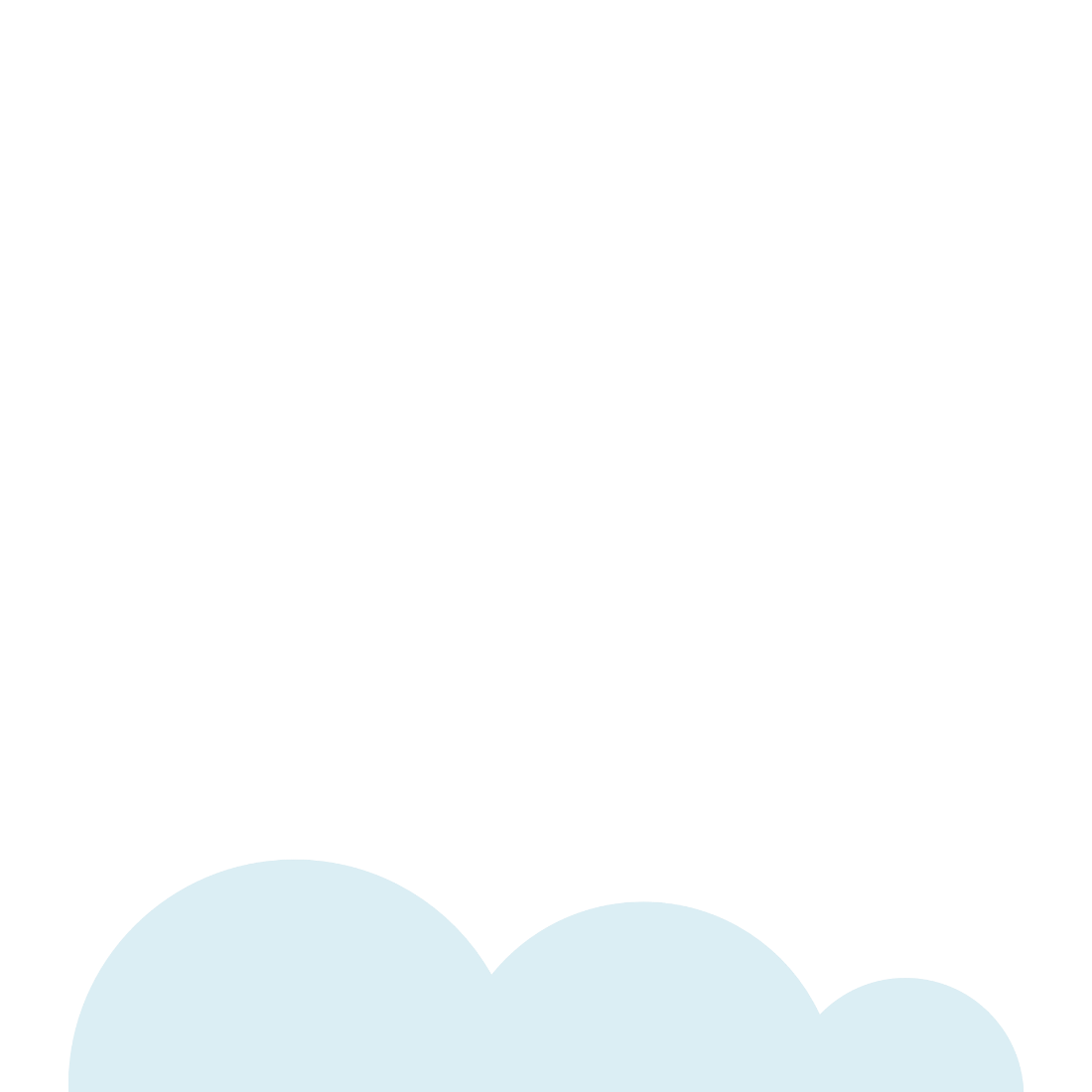 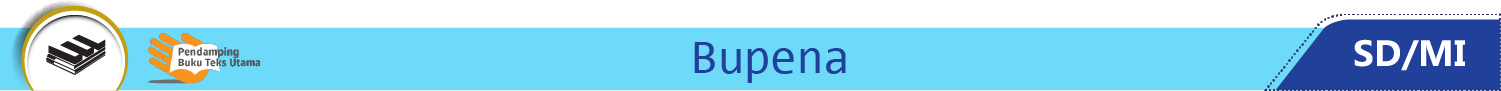 Tanda Dinamika
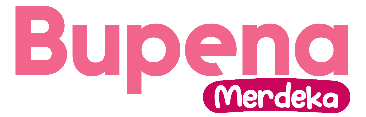 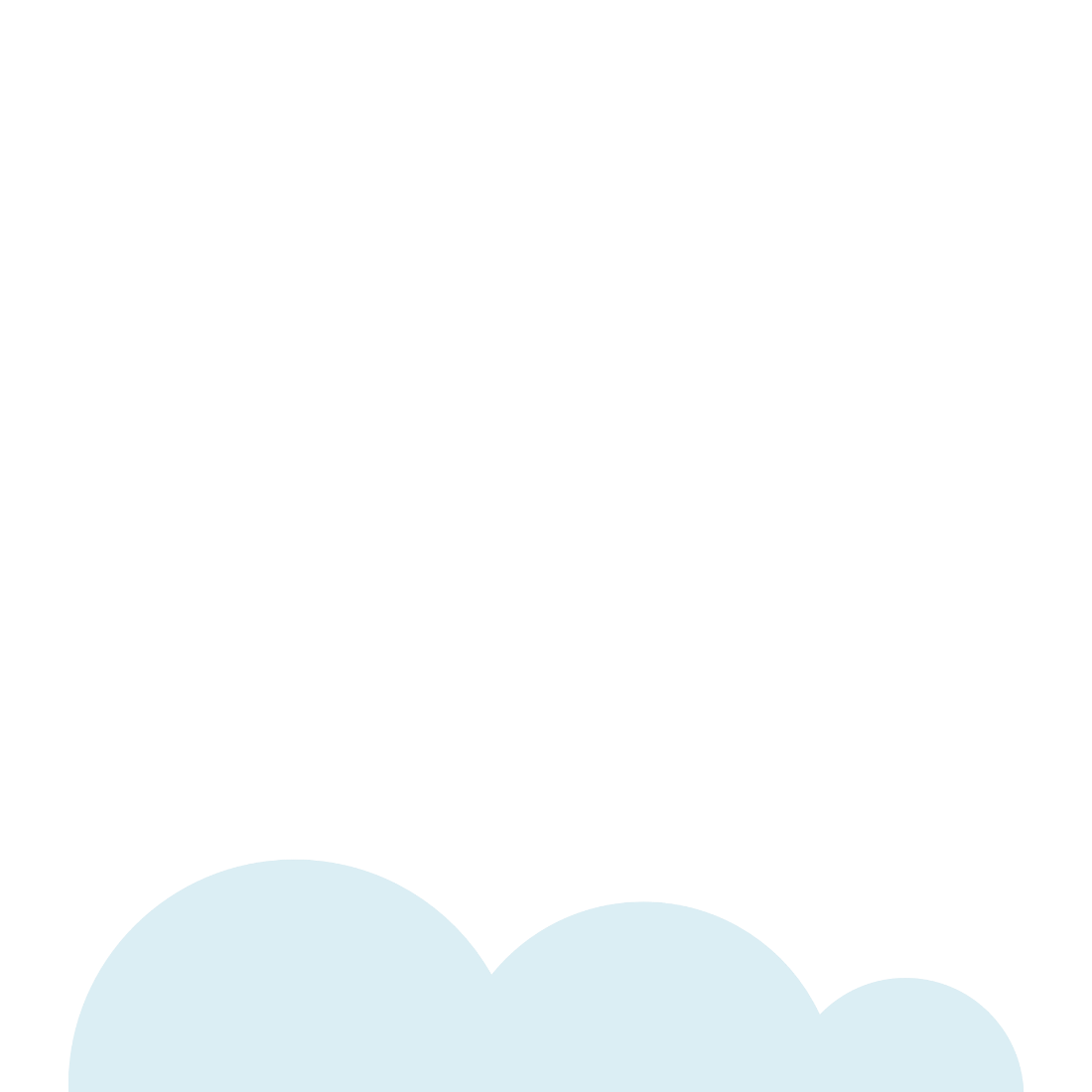 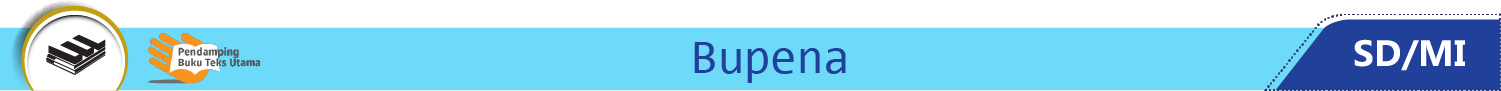 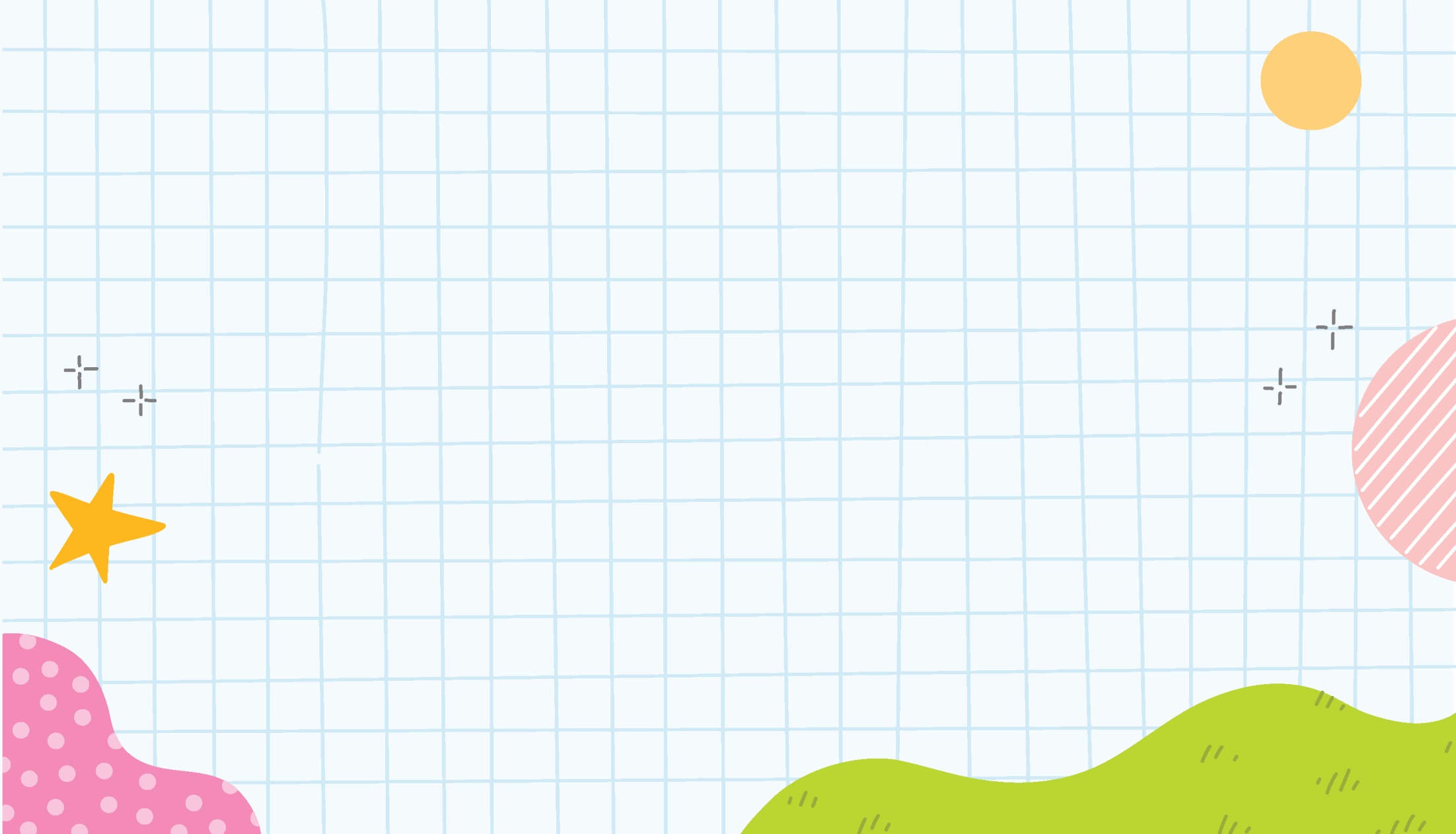 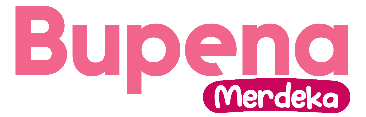 Dirigen merupakan orang yang memimpin pertunjukan musik atau paduan suara melalui gerak isyarat.
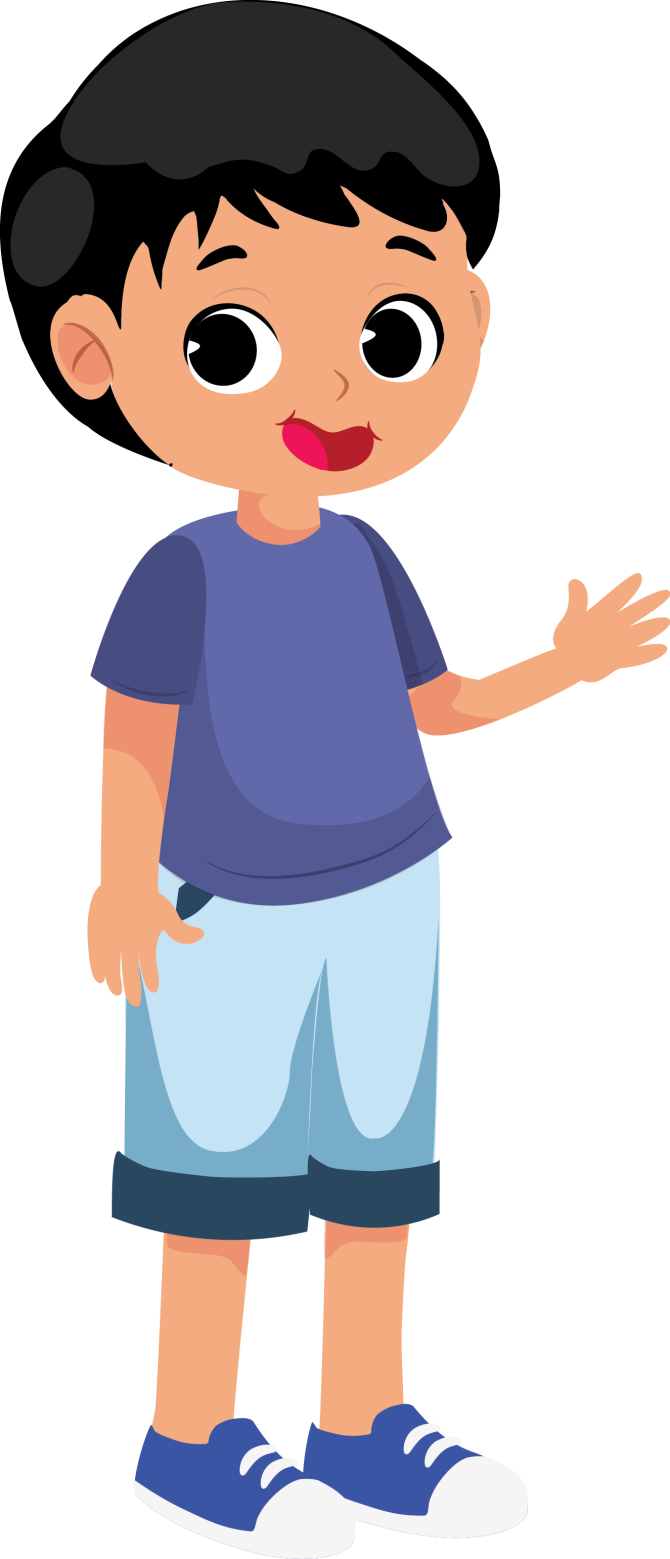 Dirigen disebut juga sebagai konduktor.
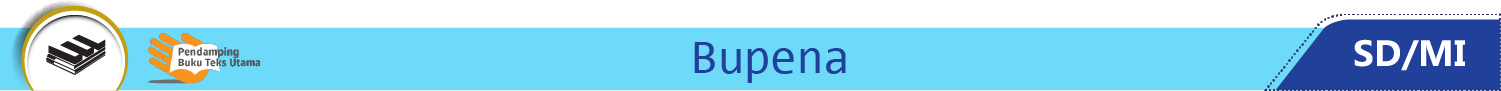 Gerakan Dirigen dalam Lagu
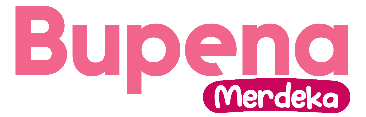 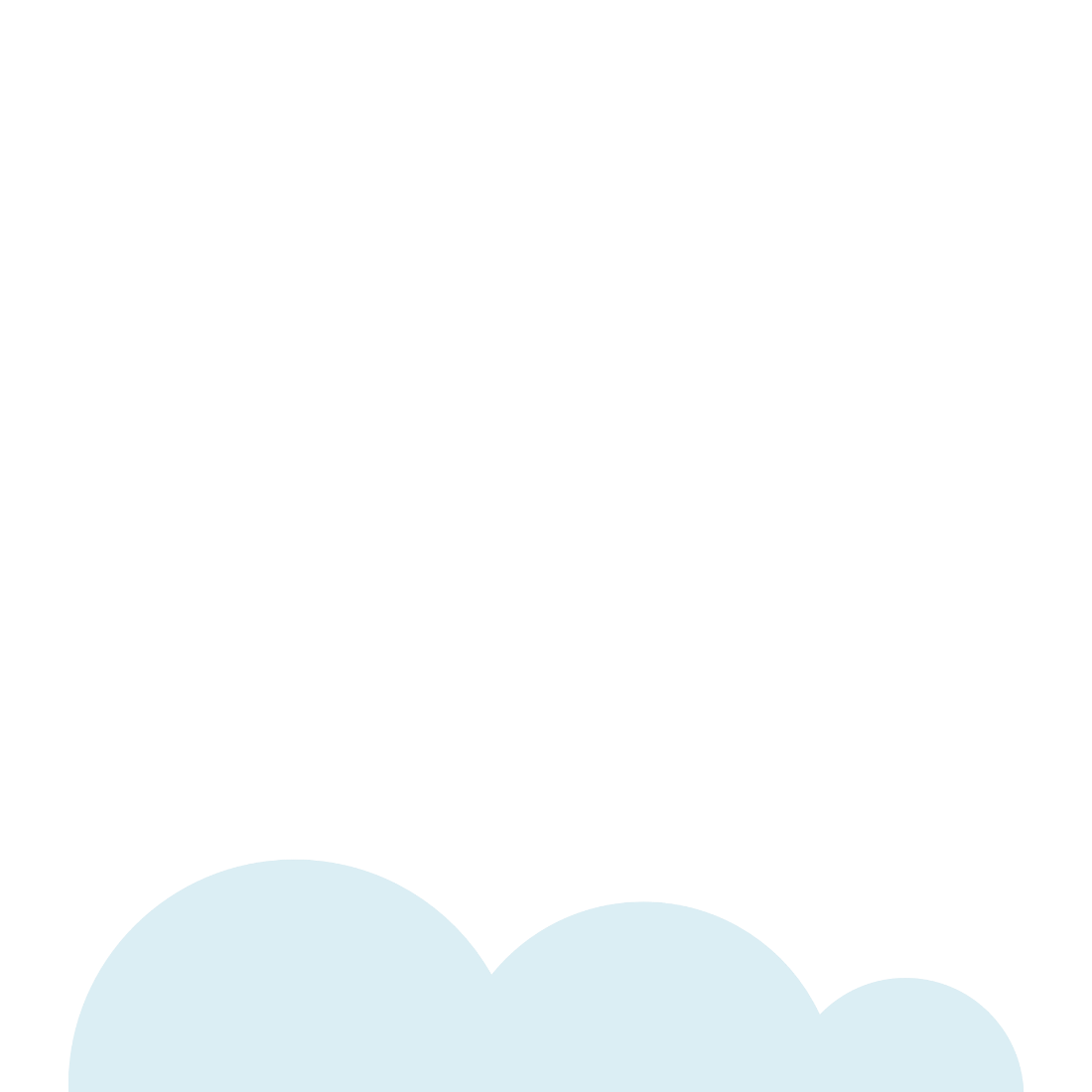 Gerakan untuk birama 4/4
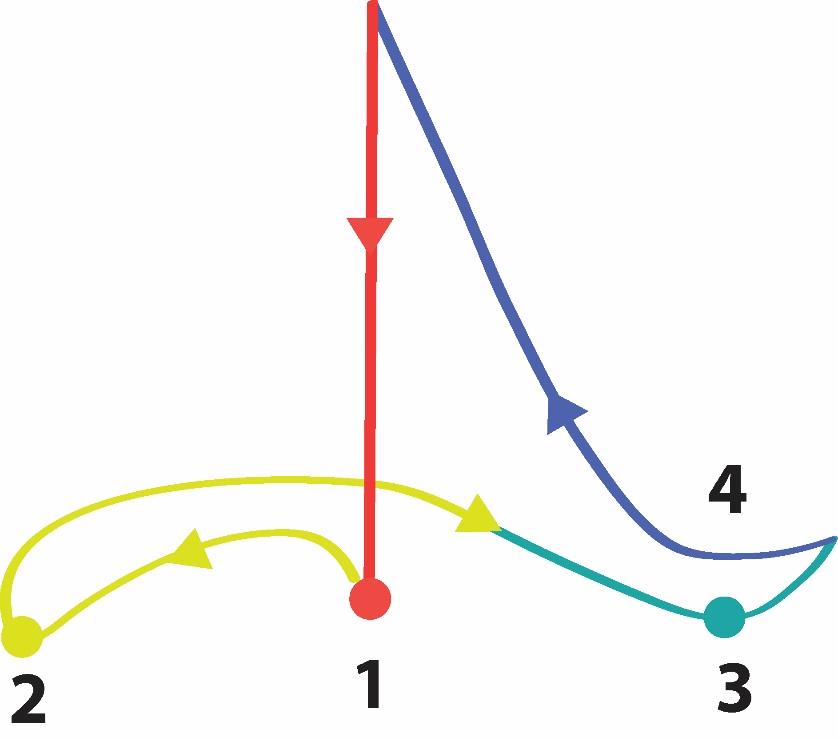 Ayunan tangan dilakukan turun ke bawah, ke kiri, ke kanan, dan naik ke atas secara berulang dan teratur. Ayunan ke bawah menandakan ketukan pertama yang menjadi ketukan berat. Sementara itu, ayunan ke atas merupakan ketukan paling ringan.
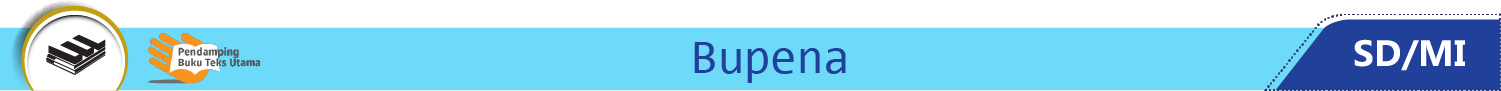 Gerakan Dirigen dalam Lagu
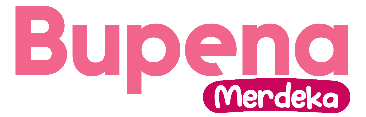 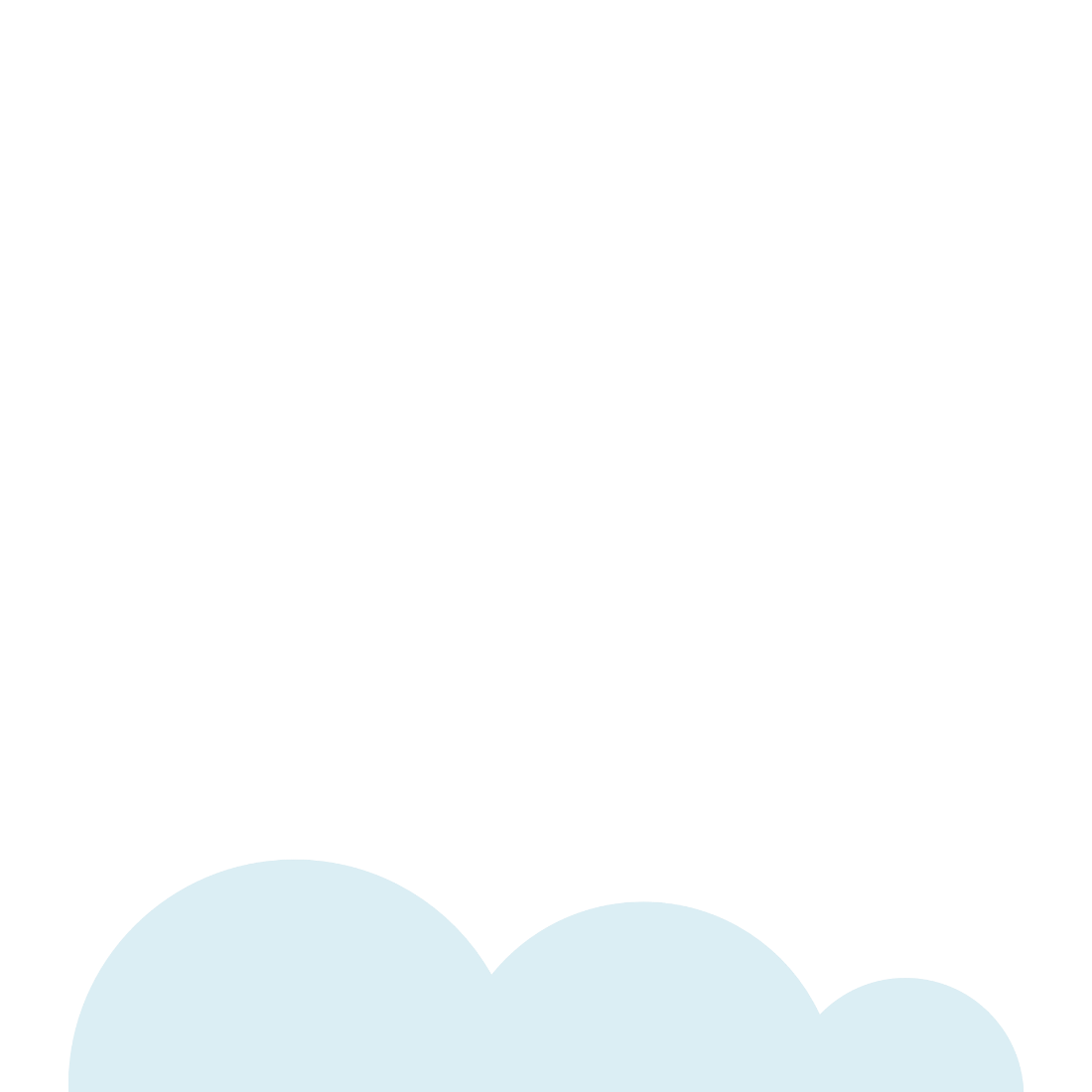 Gerakan untuk birama 3/4
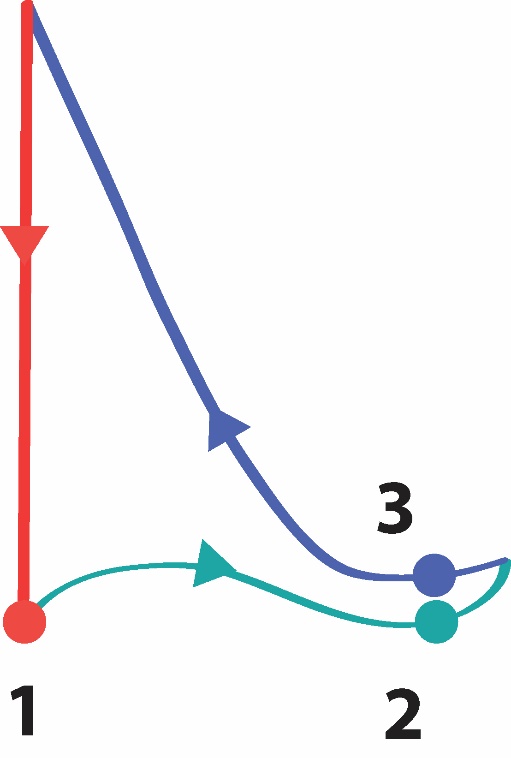 Ayunan tangan dilakukan turun ke bawah, ke kiri, dan ke atas secara berulang dan teratur. Ayunan ke bawah menjadi ketukan berat dan ayunan ke atas menjadi ketukan paling ringan.
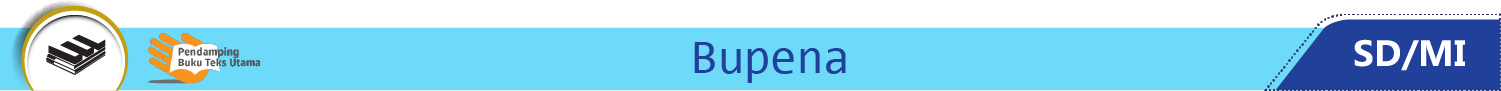 Gerakan Dirigen dalam Lagu
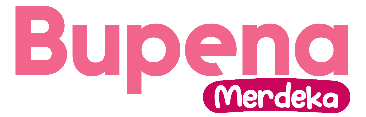 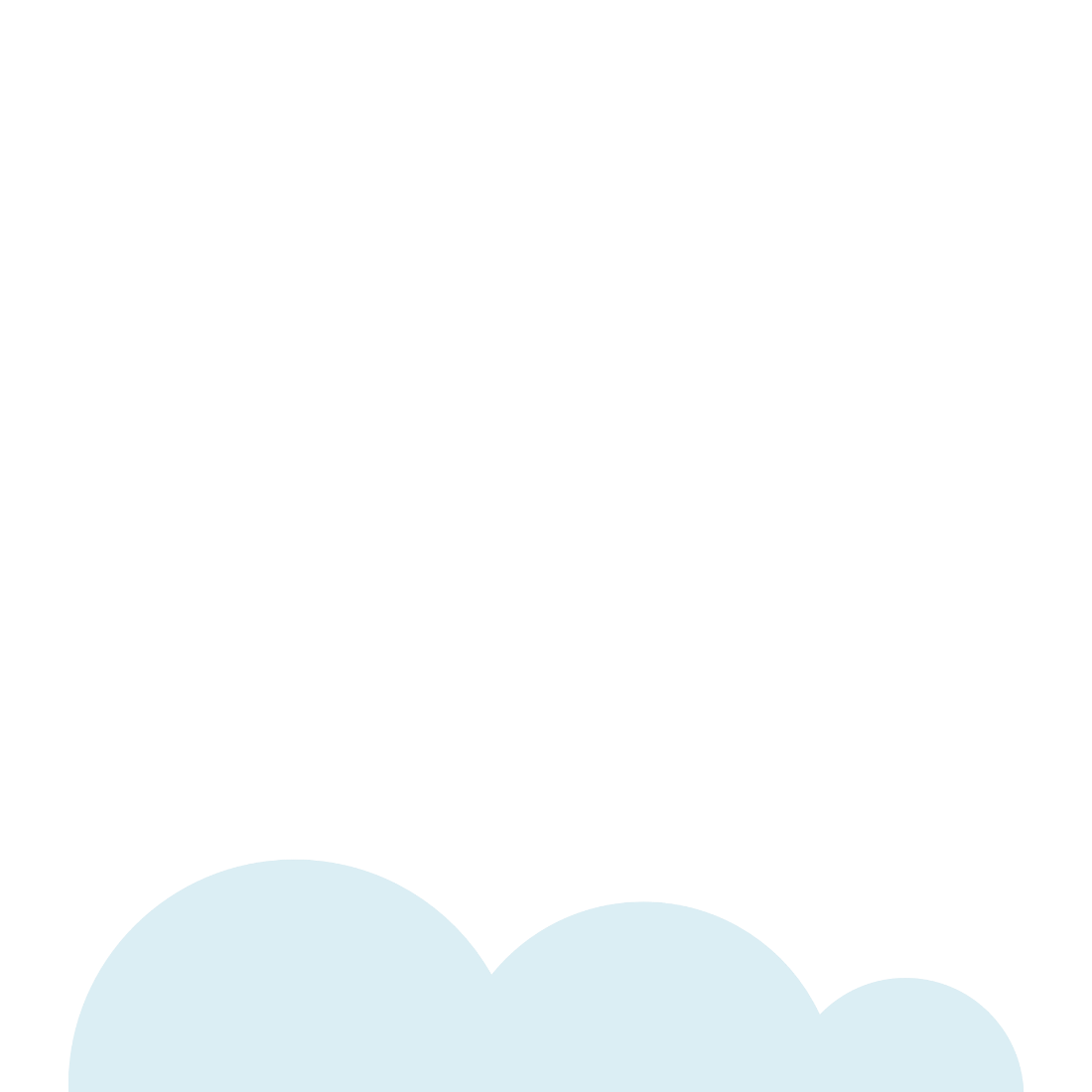 Gerakan untuk birama 2/4
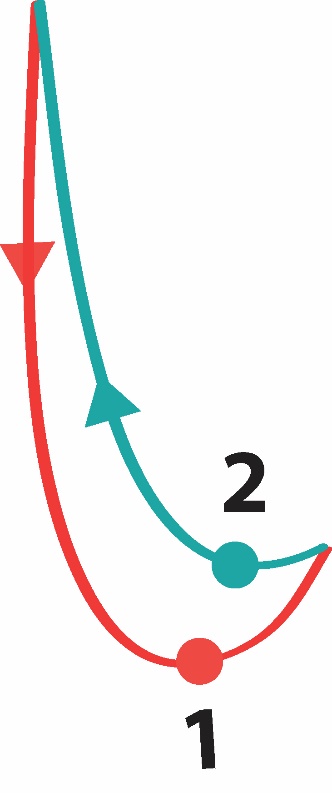 Ayunan tangan dilakukan turun dan naik secara berulang dan teratur. Ayunan ke bawah menjadi ketukan berat dan ayunan ke atas menjadi ketukan ringan.
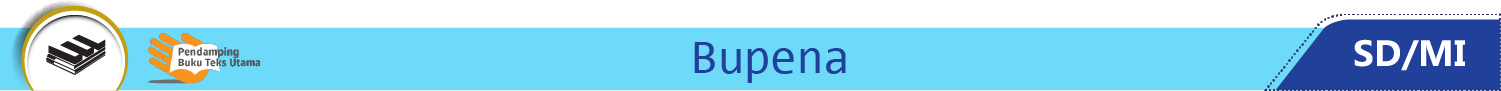 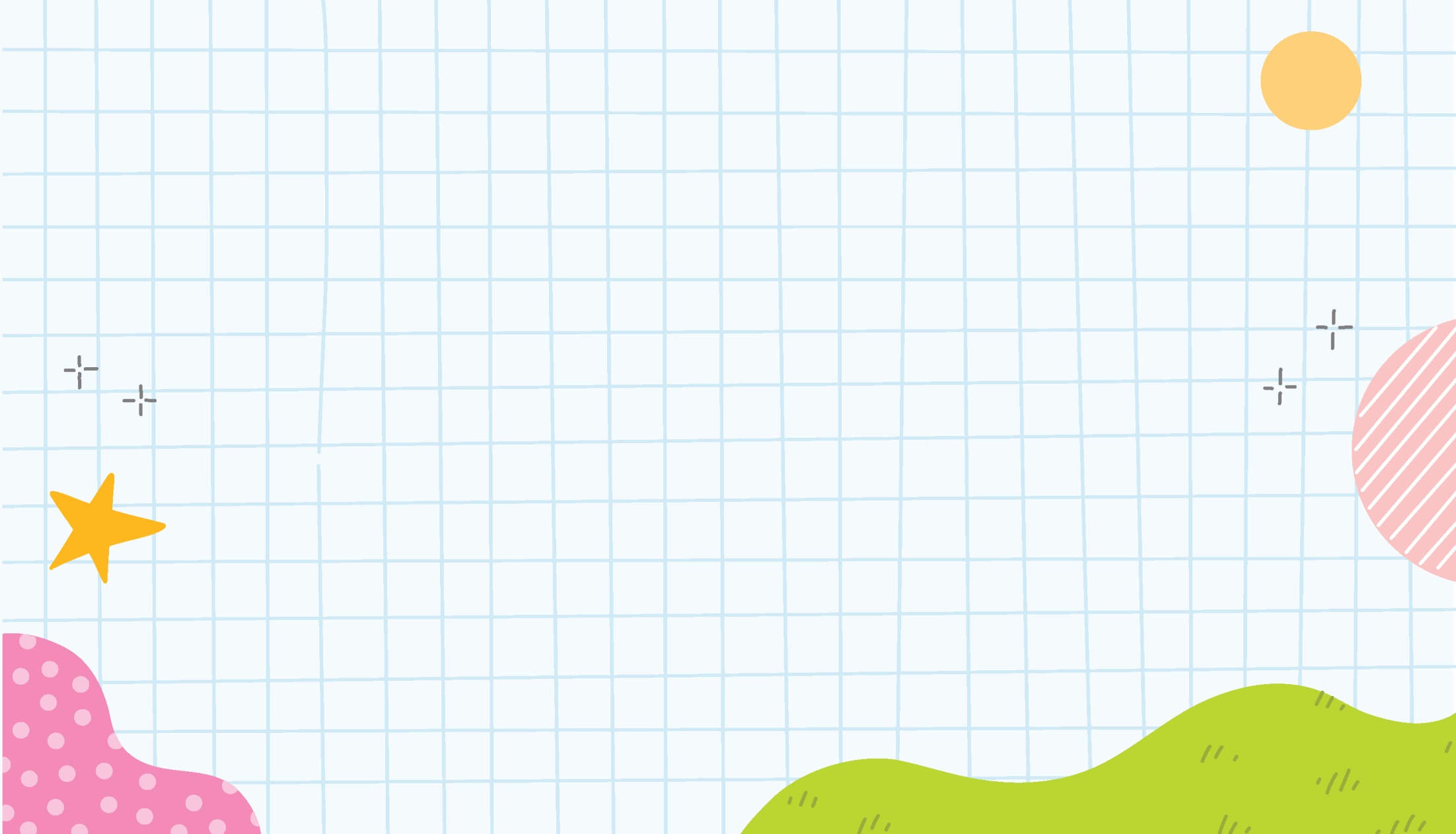 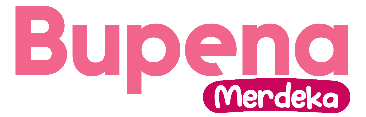 Ragam lagu adalah berbagai jenis corak, ciri, atau model dari lagu.
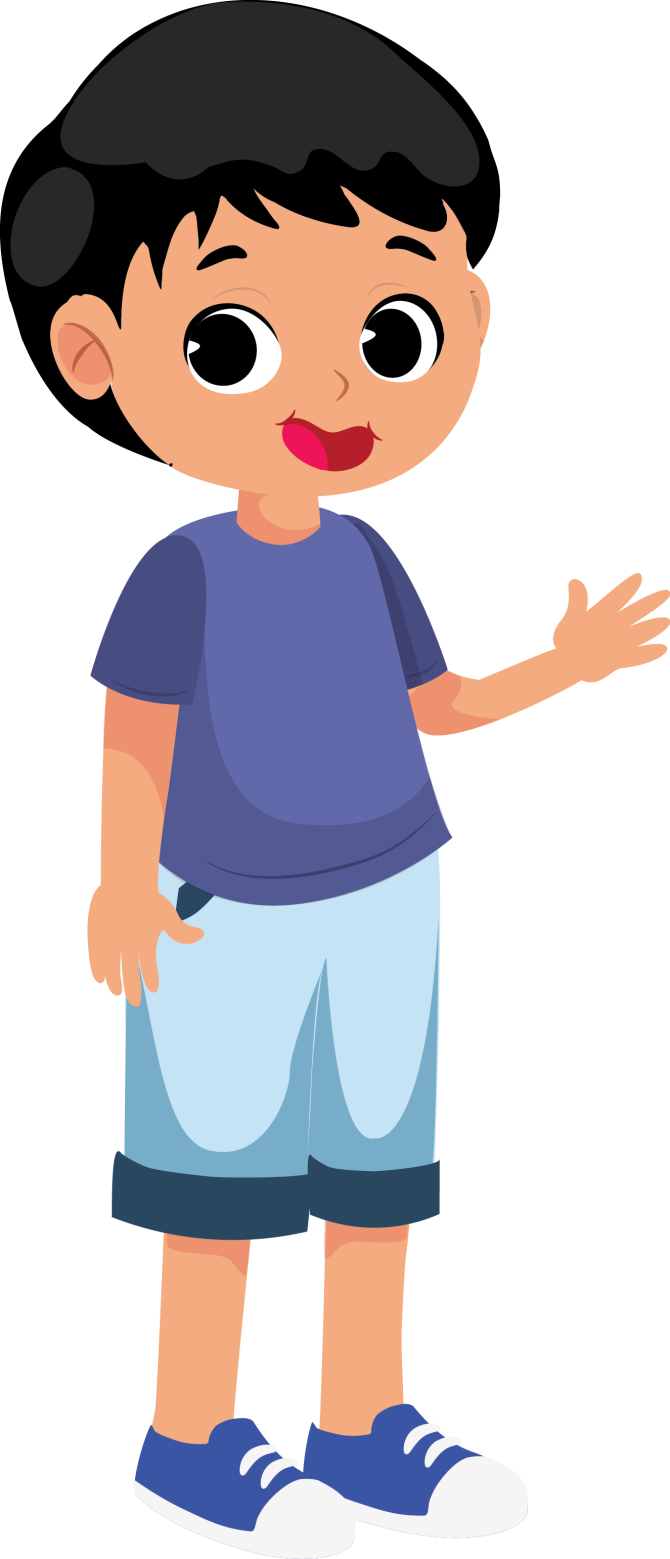 Ragam lagu di Indonesia sangat banyak. Hal tersebut dikarenakan pengaruh ragamnya suku bangsa, budaya, dan adat istiadat di Indonesia.
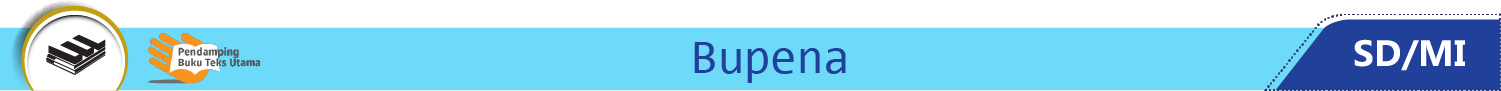 Contoh Ragam Lagu
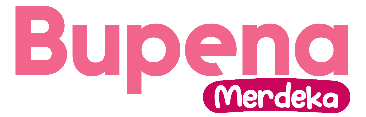 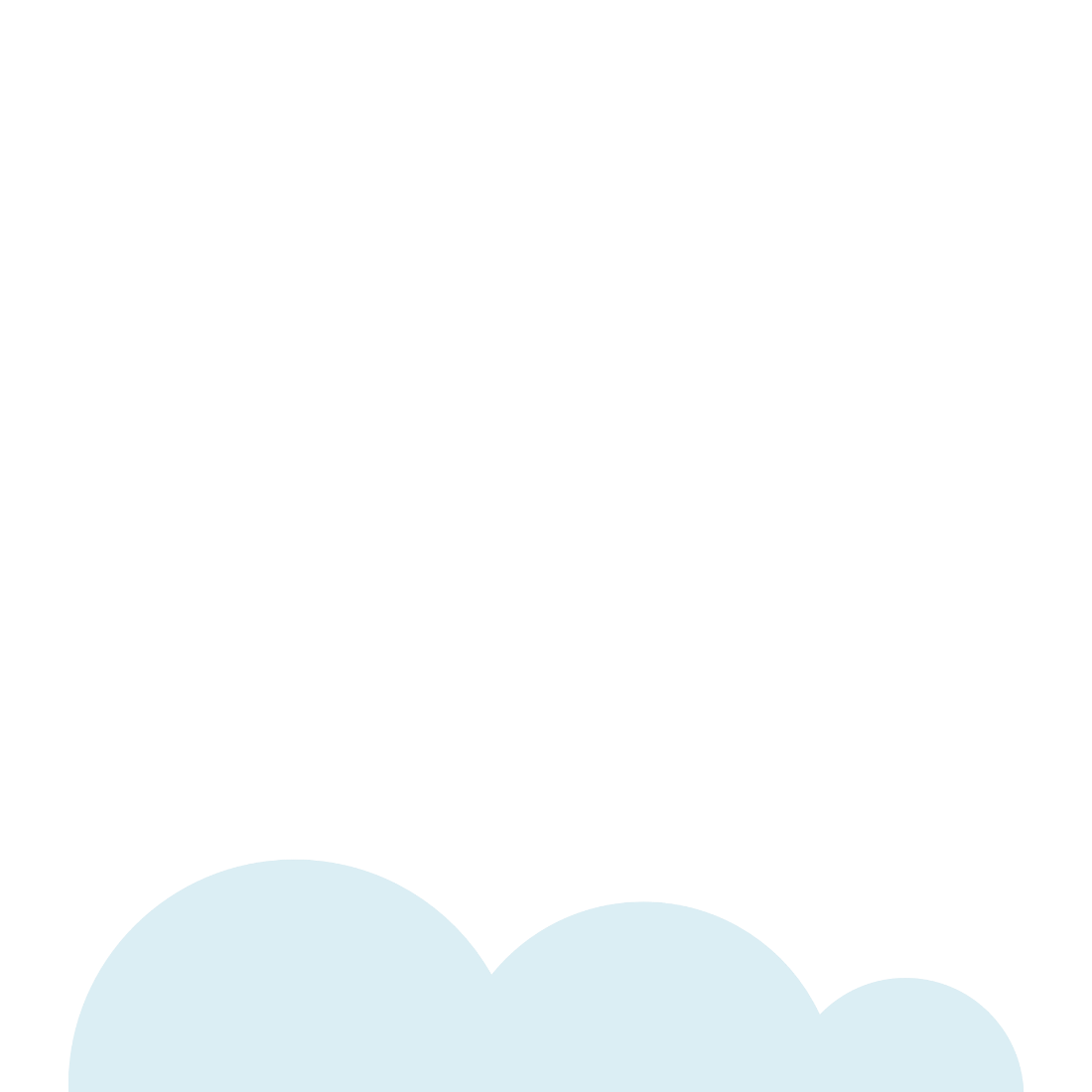 Lagu Anak
Lagu anak diciptakan untuk anak-anak. Bahasa yang digunakan sangat sederhana agar mudah dimengerti. Lirik lagu anak bertemakan tentang keseharian anak. Lagu anak juga bersifat riang dan gembira.
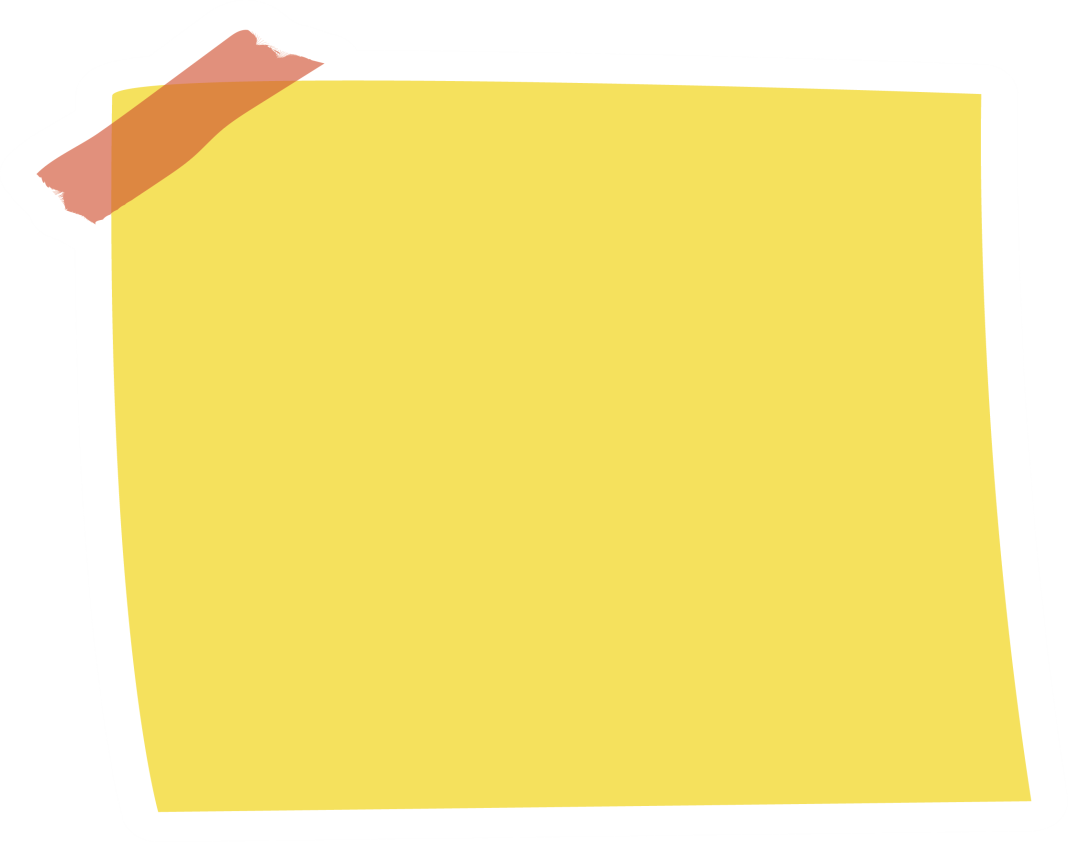 Contoh lagu:
"Balonku” "Pelangi“
"Bangun Tidur" "Kasih Ibu"
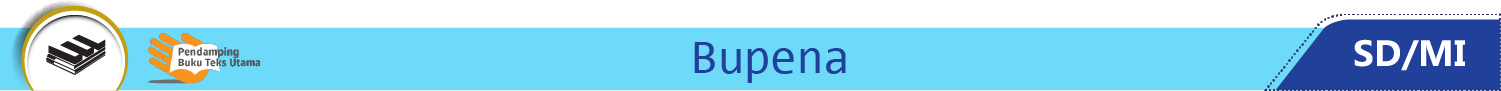 Contoh Ragam Lagu
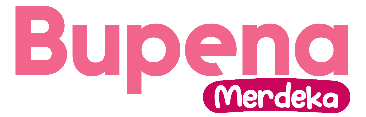 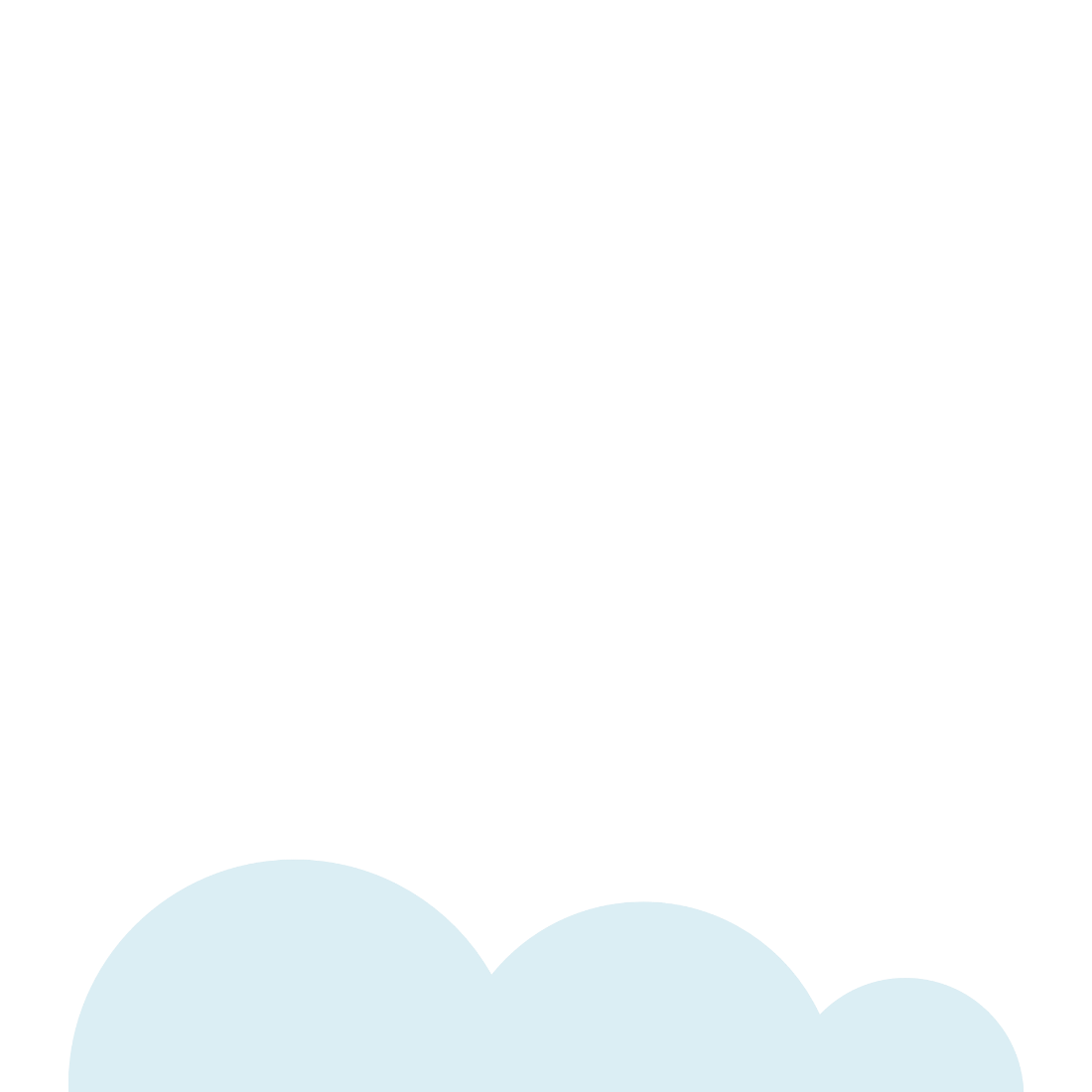 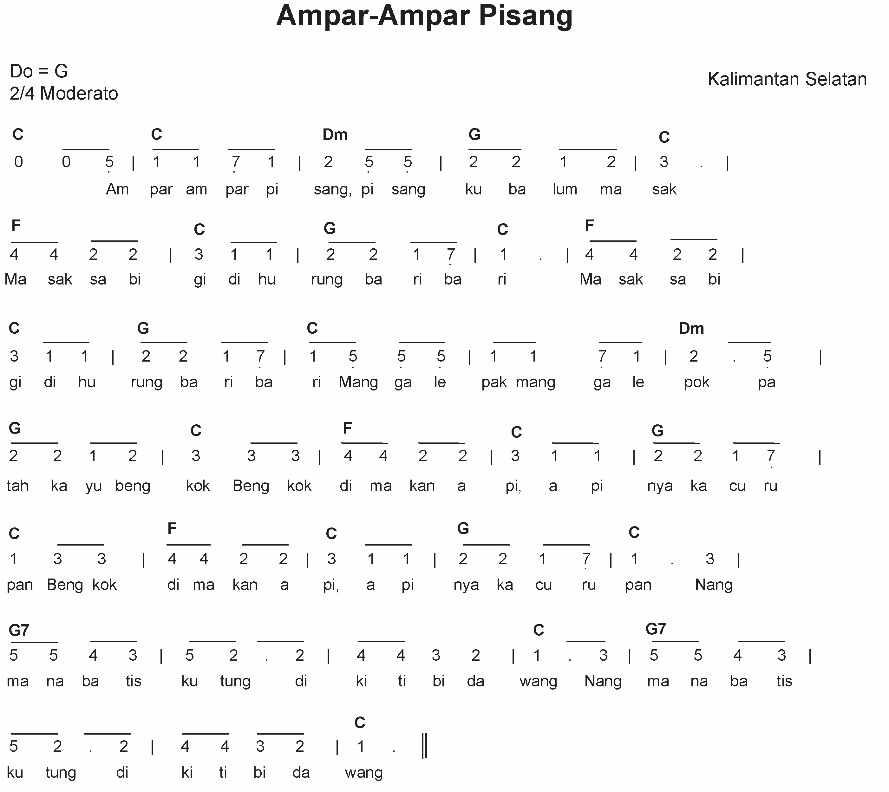 Lagu Daerah
Lagu daerah merupakan lagu yang lahir dan berkembang di suatu daerah. Lagu daerah menggunakan bahasa daerah di dalam liriknya. Lagu daerah mengandung lirik berisi gambaran tingkah laku masyarakat dari daerah setempat.
Contoh Lagu Daerah (Ampar-Ampar Pisang – Kalimantan Selatan)
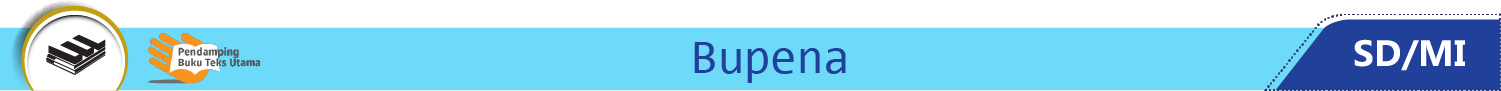 Contoh Ragam Lagu
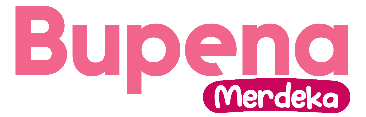 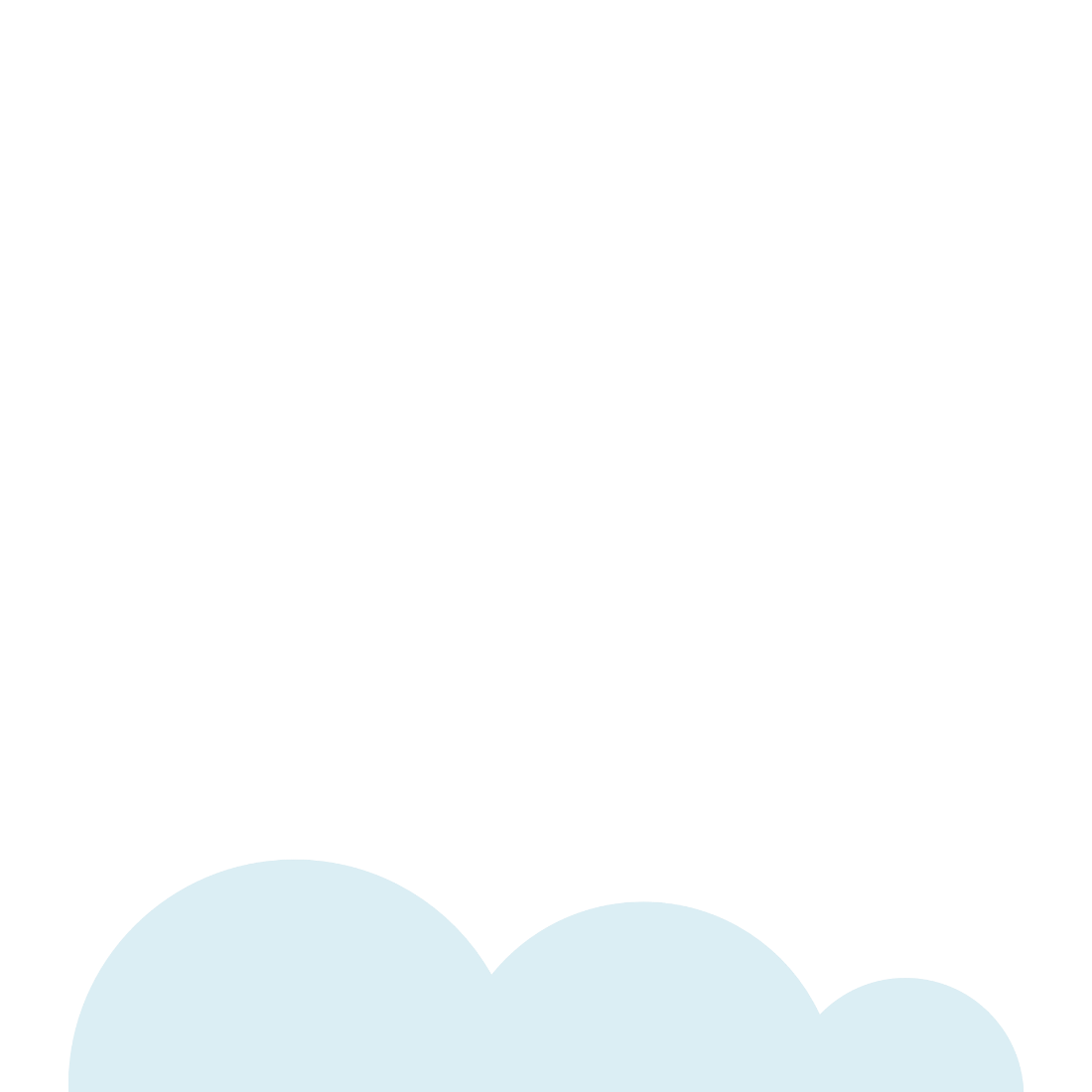 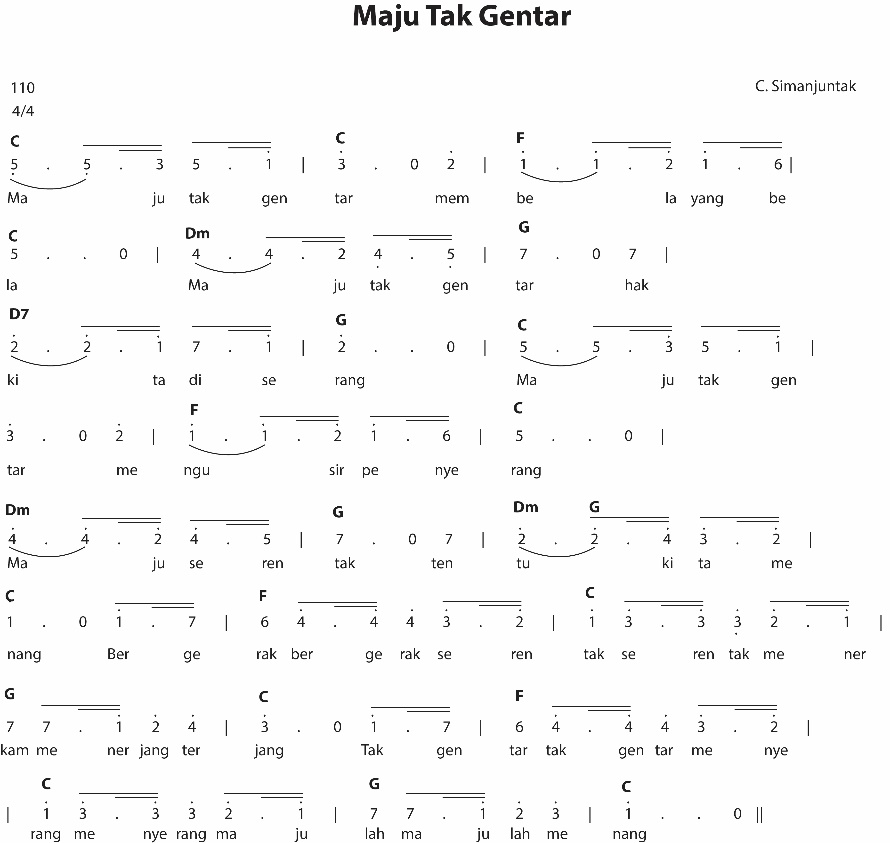 Lagu Nasional
Lagu nasional memiliki lirik yang bertemakan nasionalisme dan kepahlawanan. Lirik lagu nasional menggunakan bahasa Indonesia.
Contoh Lagu Nasional (Maju Tak Gentar)
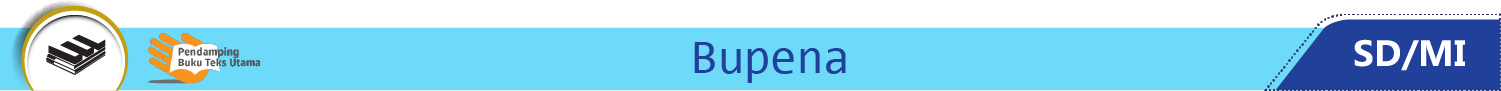 Contoh Ragam Lagu
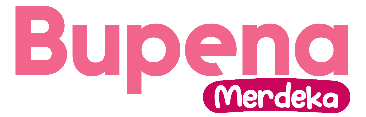 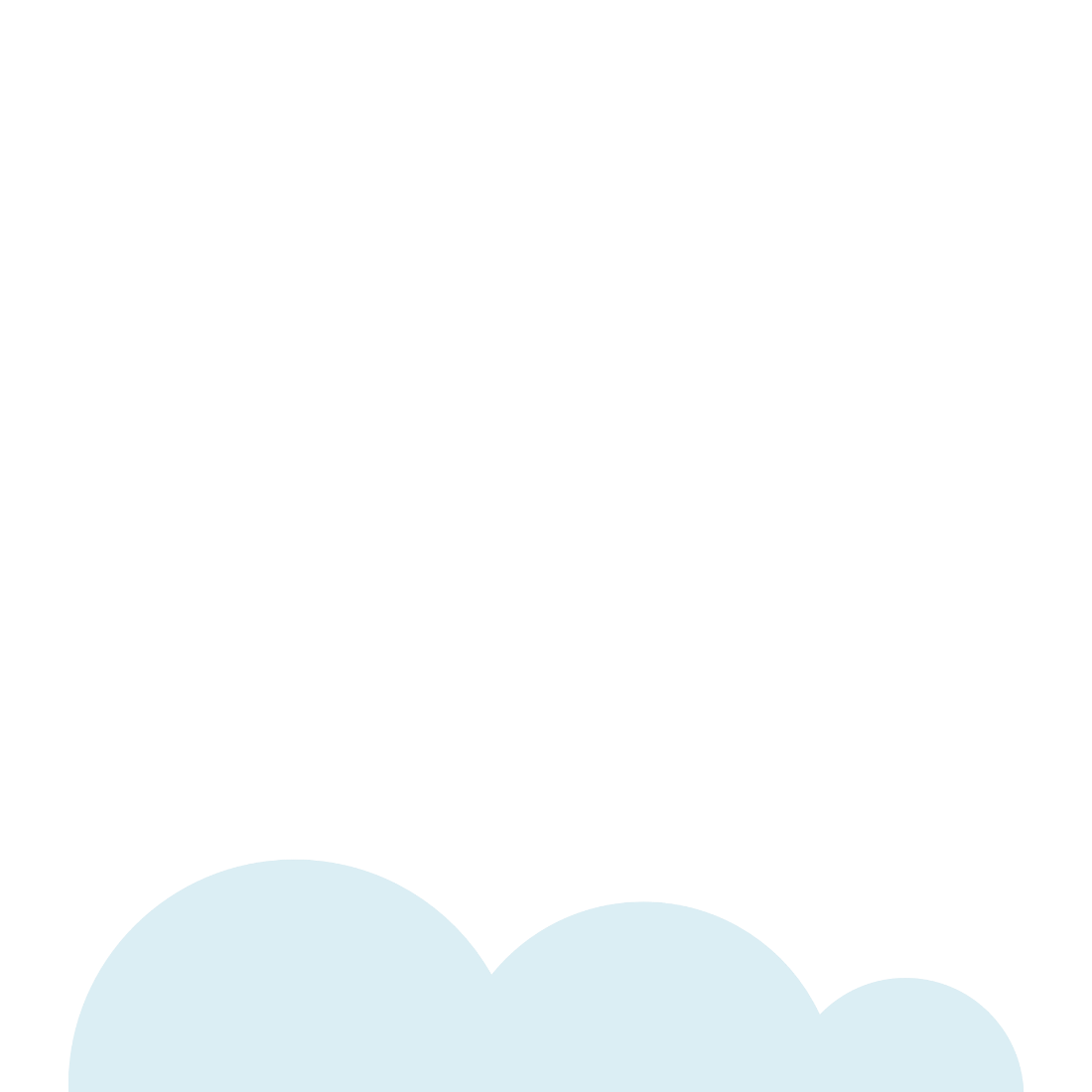 Lagu Wajib Nasional
Lagu wajib nasional diajarkan di sekolah untuk memupuk rasa kebangsaan.
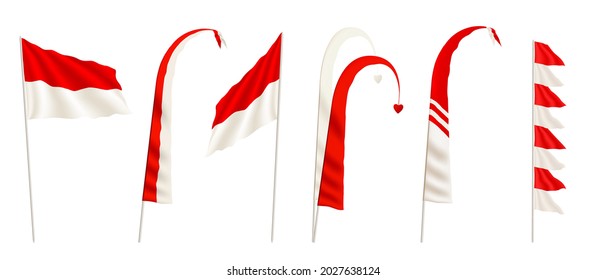 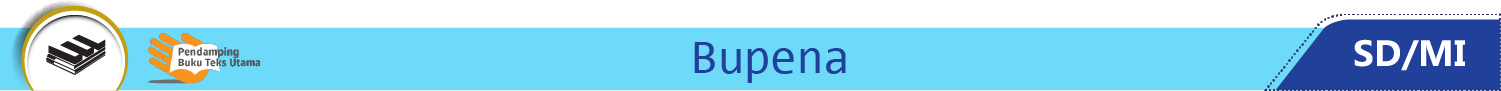 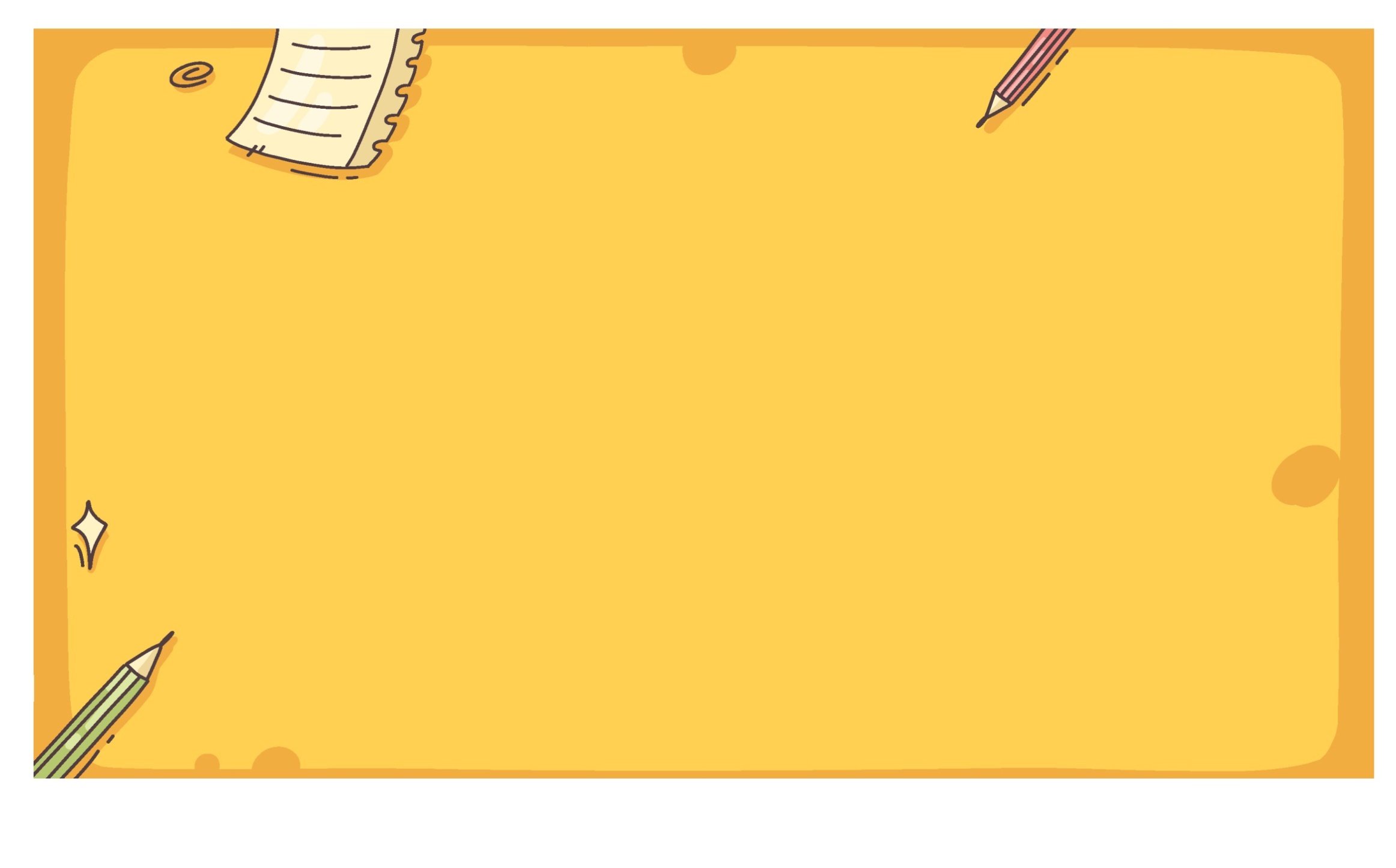 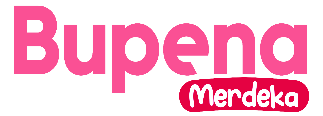 12 Lagu yang Wajib Diketahui:
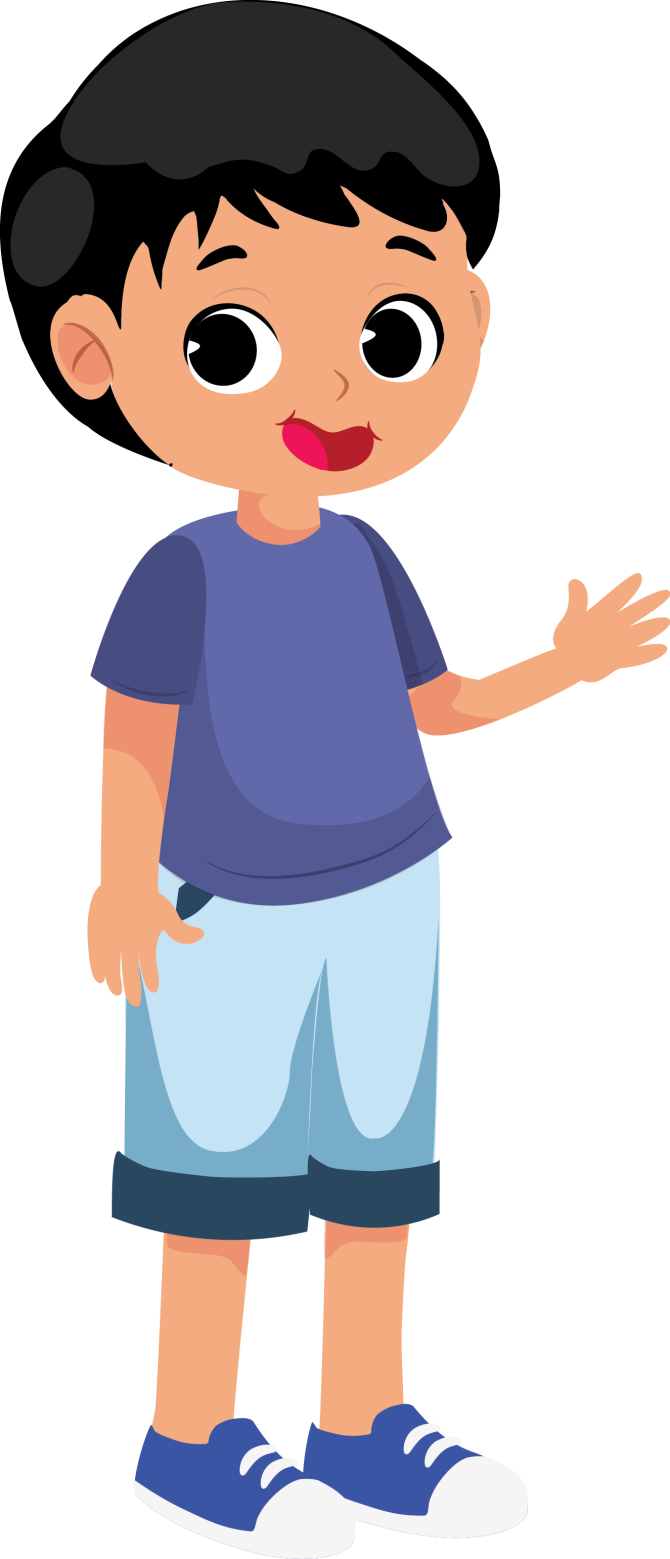 ”Indonesia Raya” ciptaan W. R. Supratman
”Garuda Pancasila” ciptaan Prohar/Sudharnoto
”Merah Putih” ciptaan Ibu Sud
”Berkibarlah Benderaku” ciptaan Ibu Sud
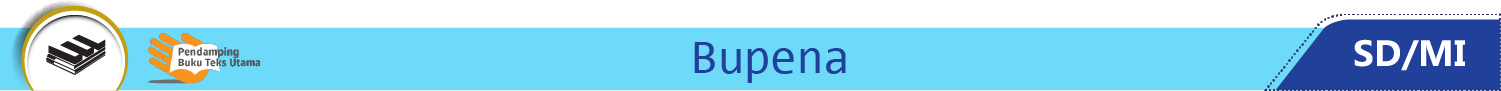 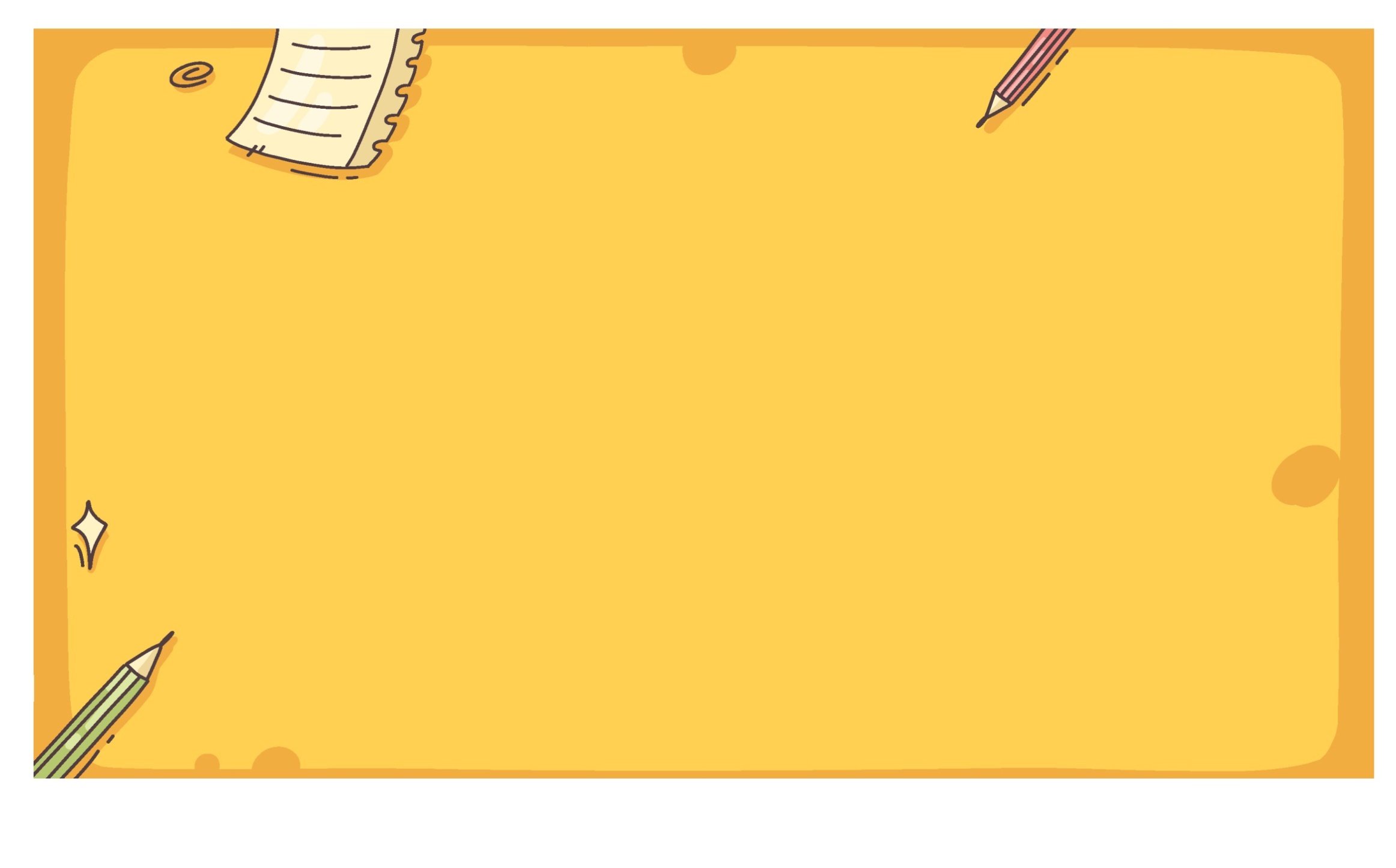 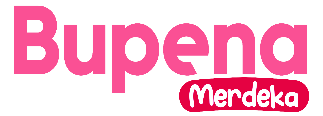 12 Lagu yang Wajib Diketahui:
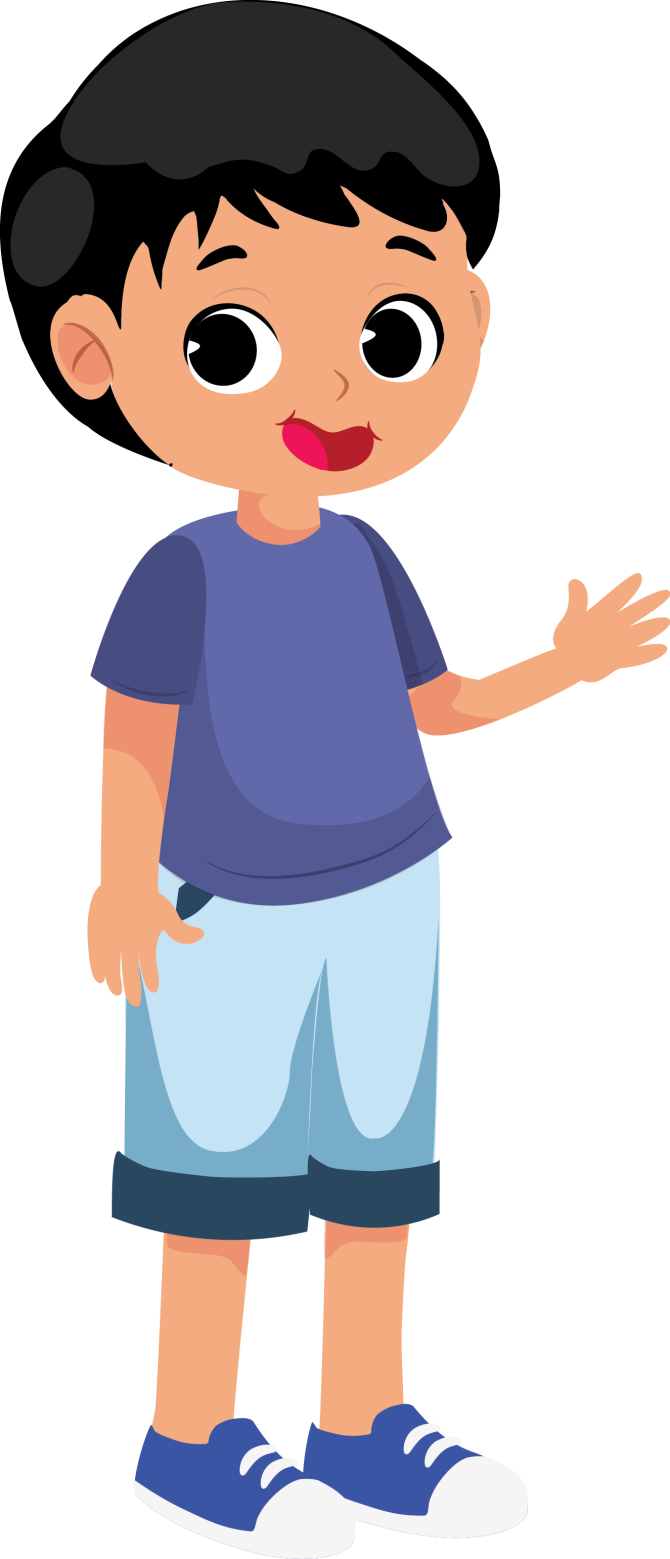 ”Dari Sabang Sampai Merauke” ciptaan R. Suharjo
”Indonesia Tetap Merdeka” ciptaan C. Simanjuntak
”Halo Halo Bandung” ciptaan Ismail Marzuki
”Hari Merdeka” ciptaan H. Mutahar
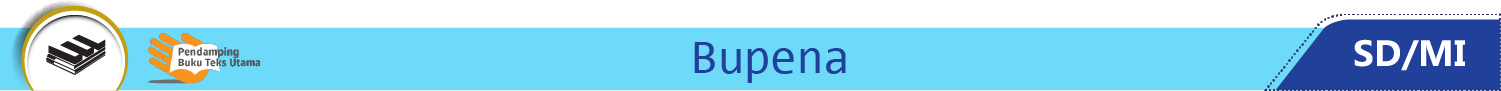 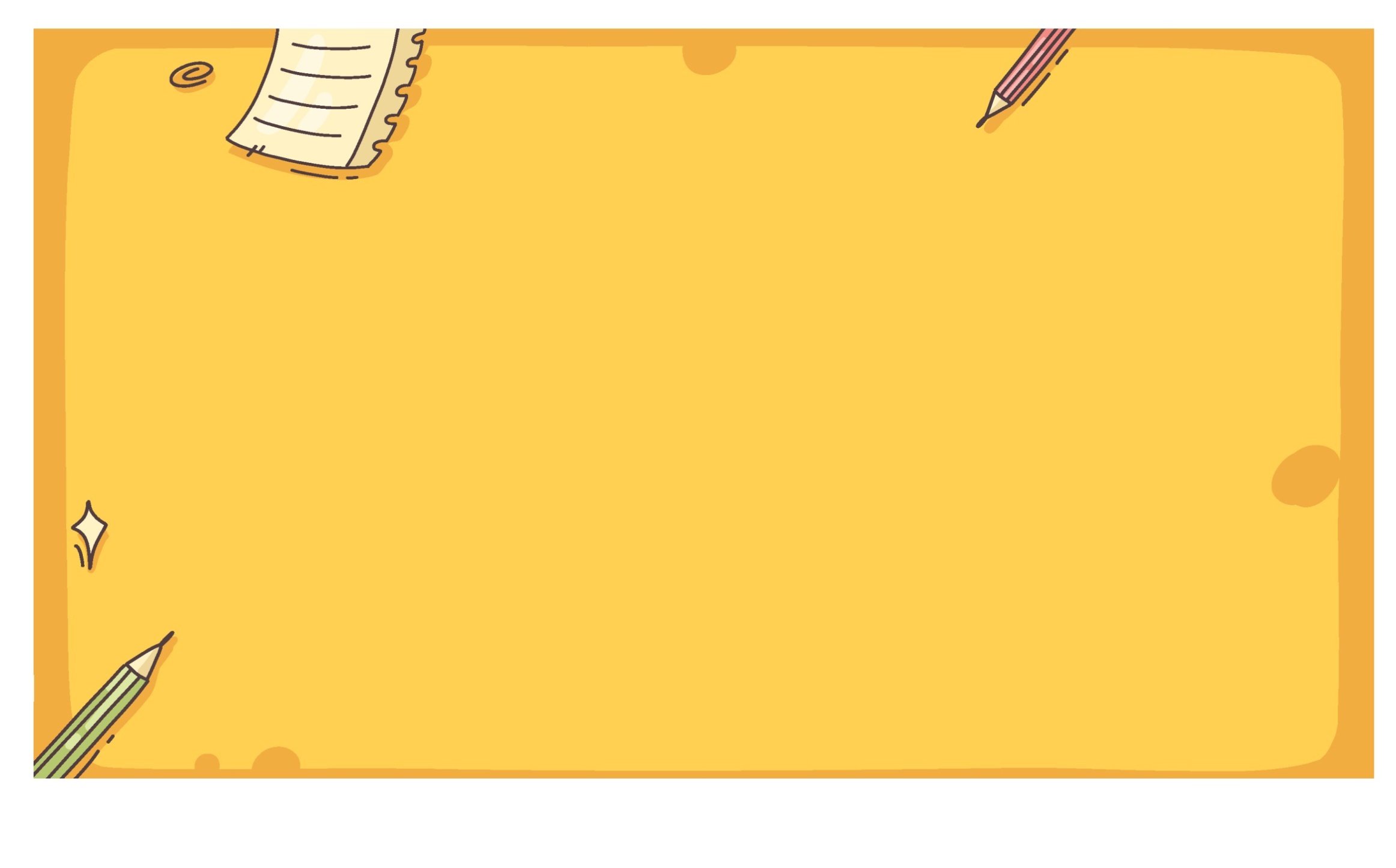 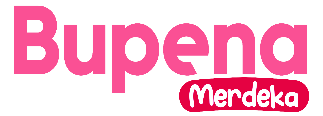 12 Lagu yang Wajib Diketahui:
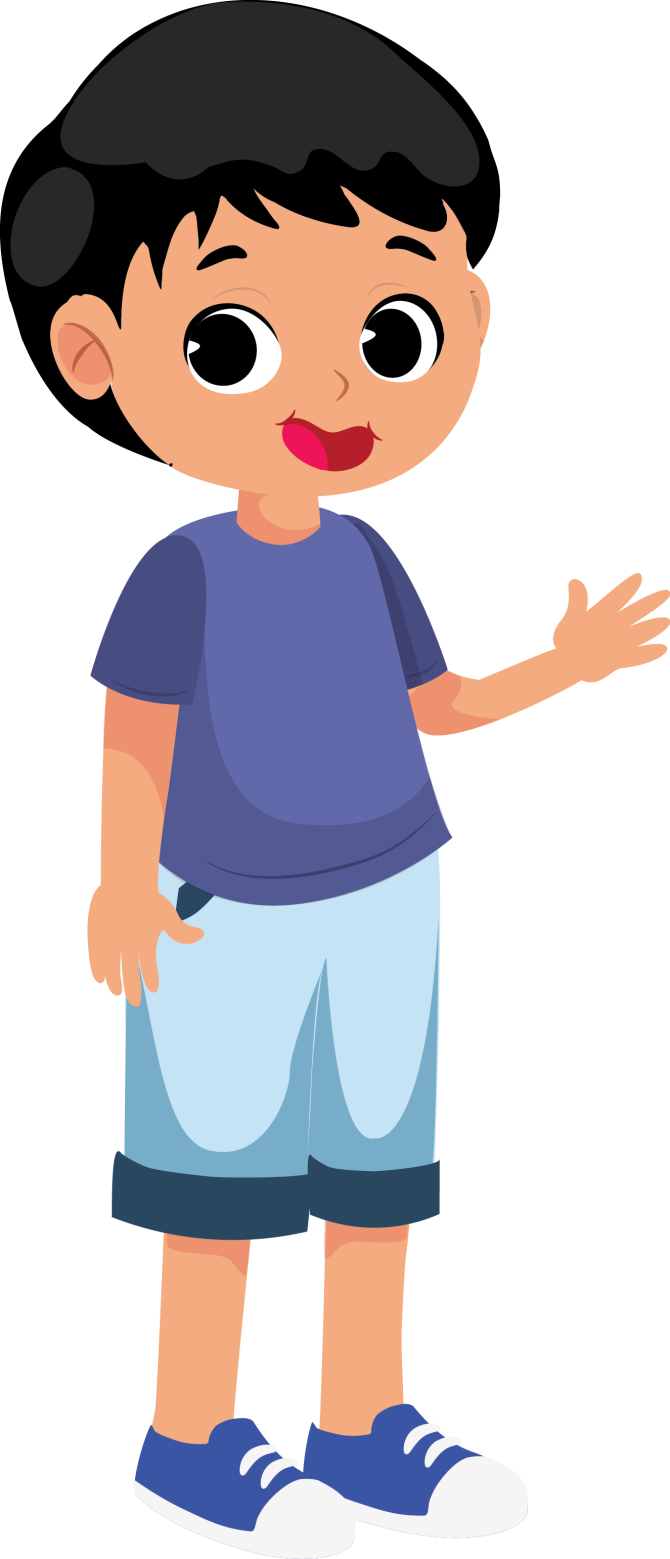 ”Maju Tak Gentar” ciptaan S. Simanjuntak
”Satu Nusa Satu Bangsa” ciptaan L. Manik
”Bagimu Negeri” ciptaan Kusbin
”Syukur” ciptaan H. Mutahar
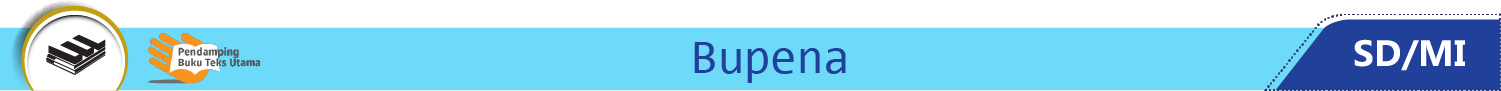 Contoh Ragam Lagu
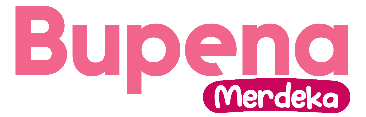 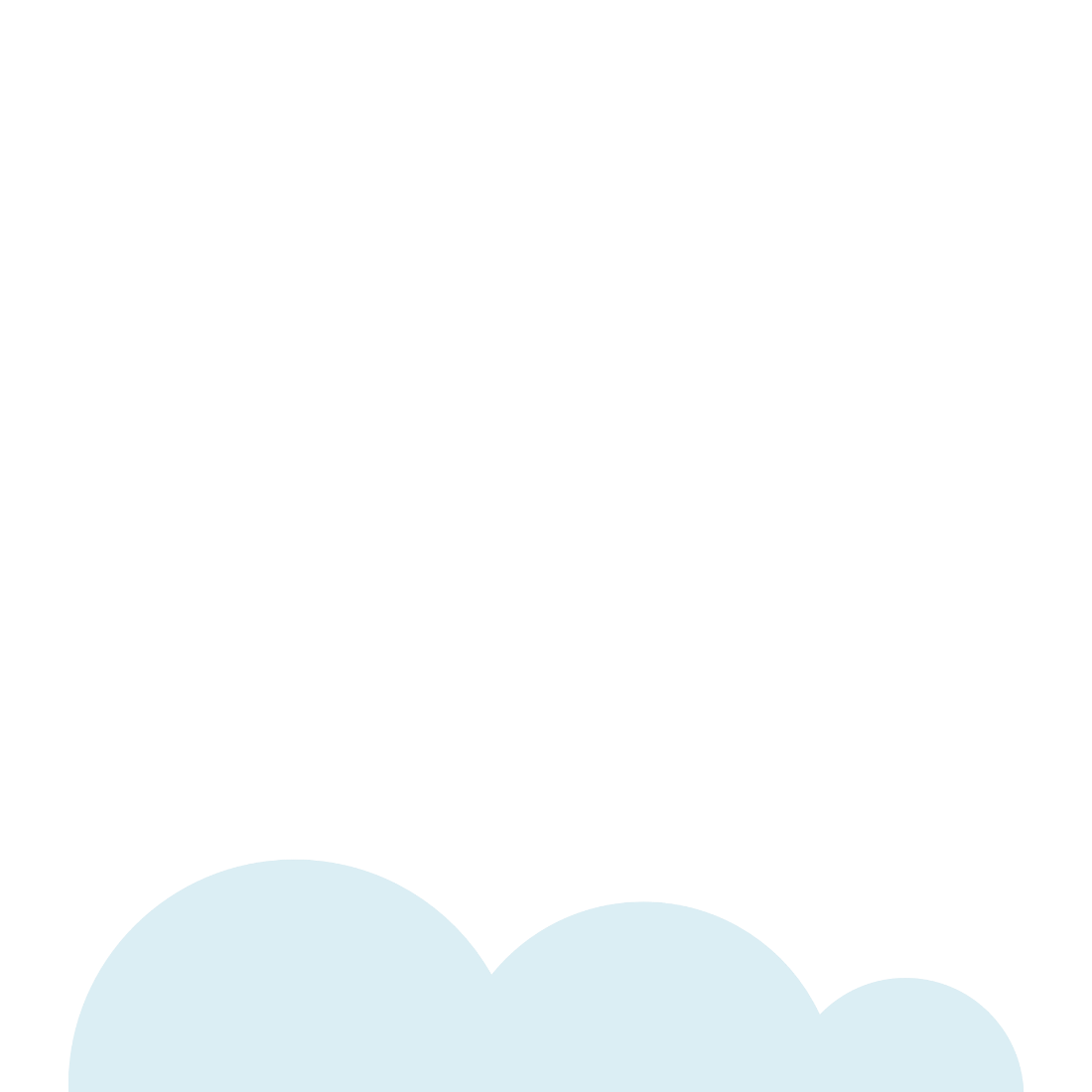 Lagu Keroncong
Keroncong adalah salah satu musik khas Indonesia. Ciri khas lagu keroncong adalah diiringi alat musik ukulele, yaitu gitar kecil bersuara nyaring.
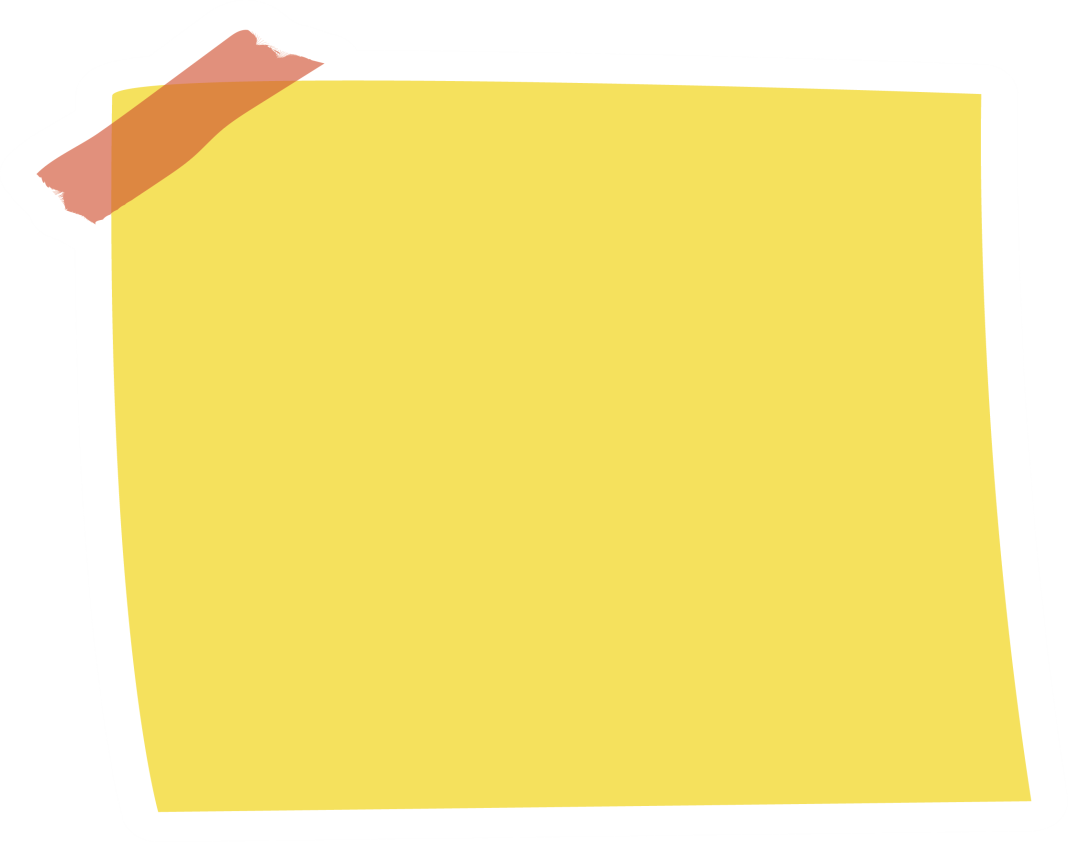 Contoh lagu:
“Bengawan Solo” “Sepasang Mata Bola“
“Bunga Anggrek"
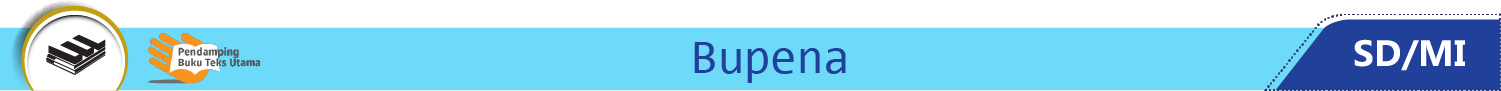 Contoh Ragam Lagu
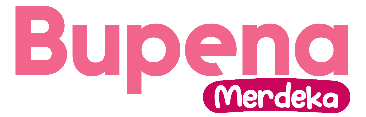 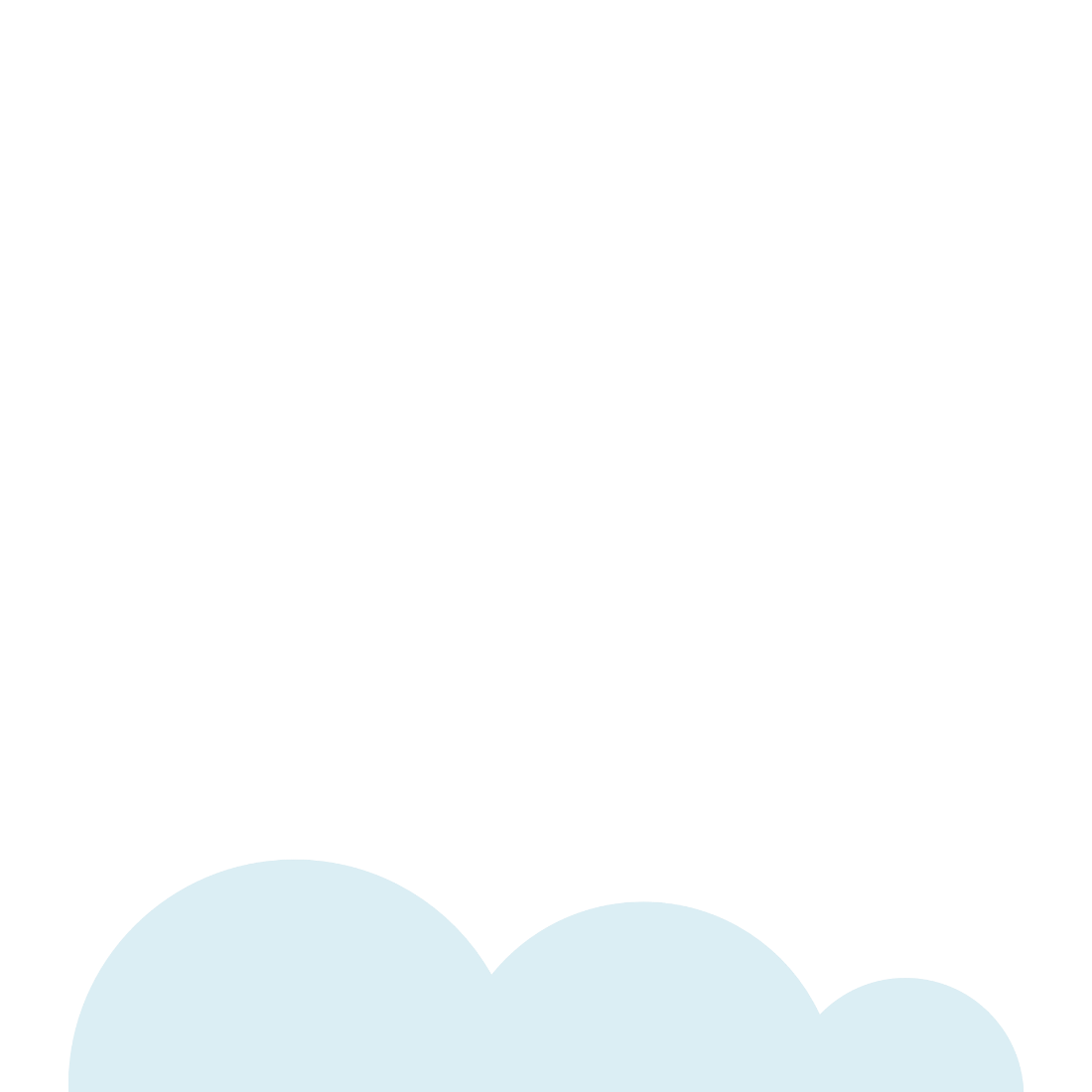 Lagu Pop
Lagu pop atau lagu populer merupakan lagu yang banyak didengar dan dimainkan pada saat ini. Lirik dan nada pada lagu populer biasanya mudah diikuti dan mudah dicerna oleh berbagai kalangan.
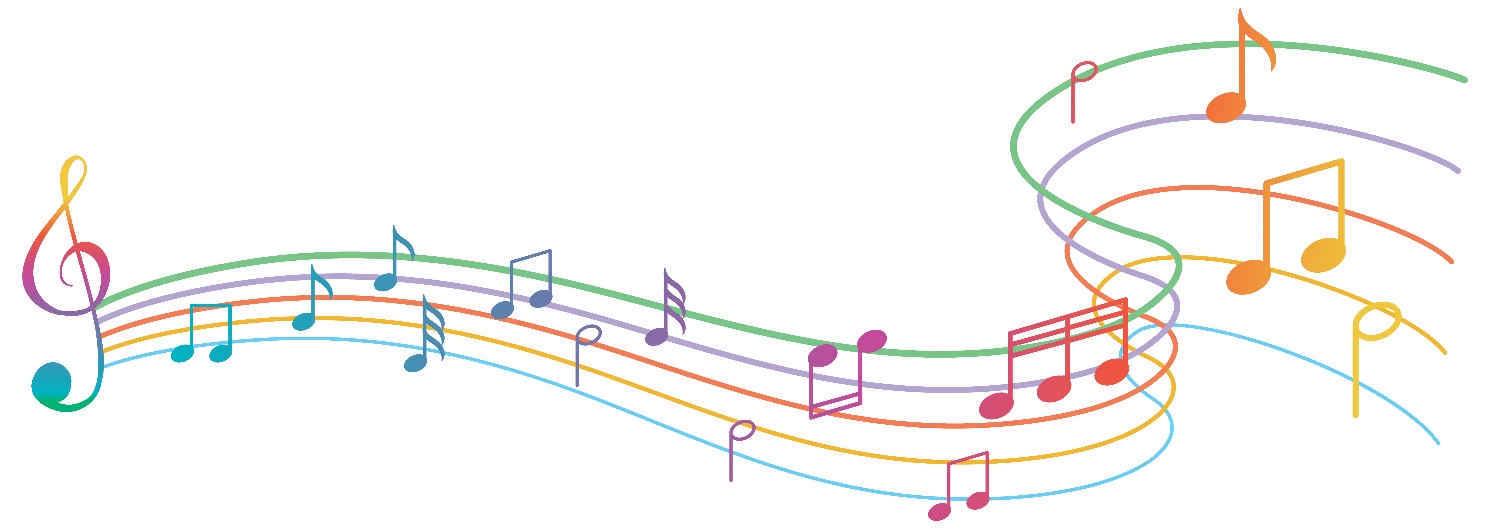 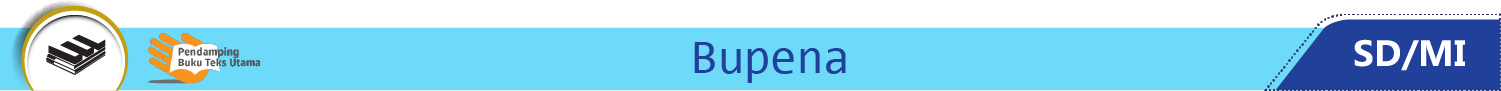